SECTION 7
CABLE SELECTION BASED ON
VOLTAGE DROP REQUIREMENTS
1
CABLE SELECTION BASED ON VOLTAGE DROP REQUIREMENTS
Topics
AS/NZS3000 requirements
Voltage drop tables in AS/NZS3008.1.1
Voltage drop calculations
Cable selection
Maximum length of cables
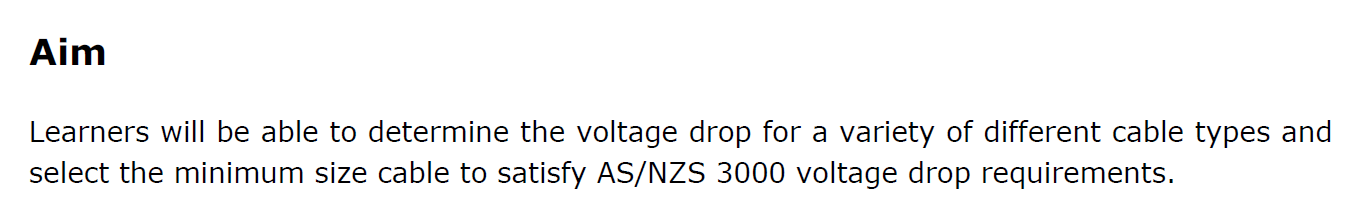 2
L
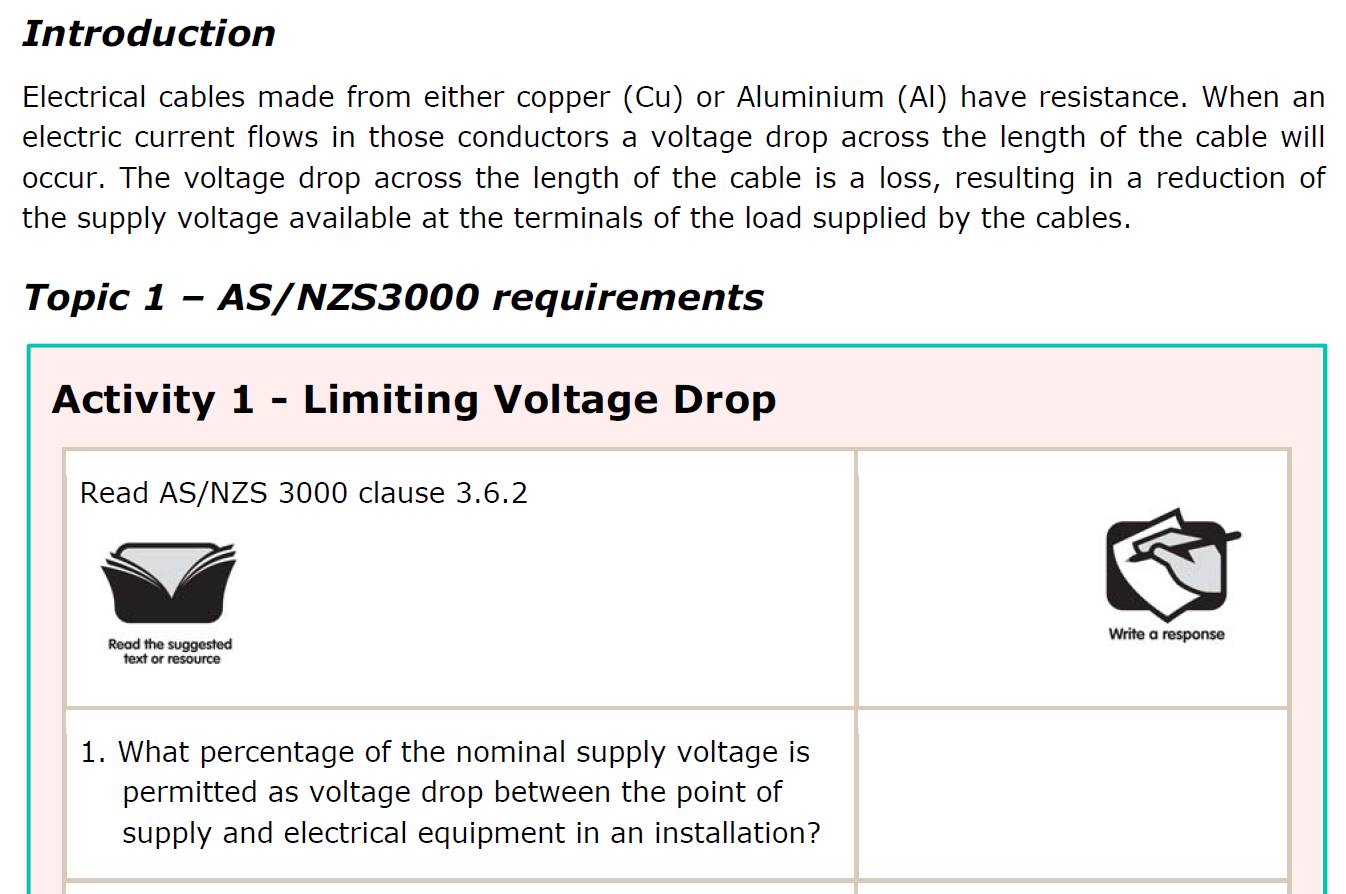 3
L
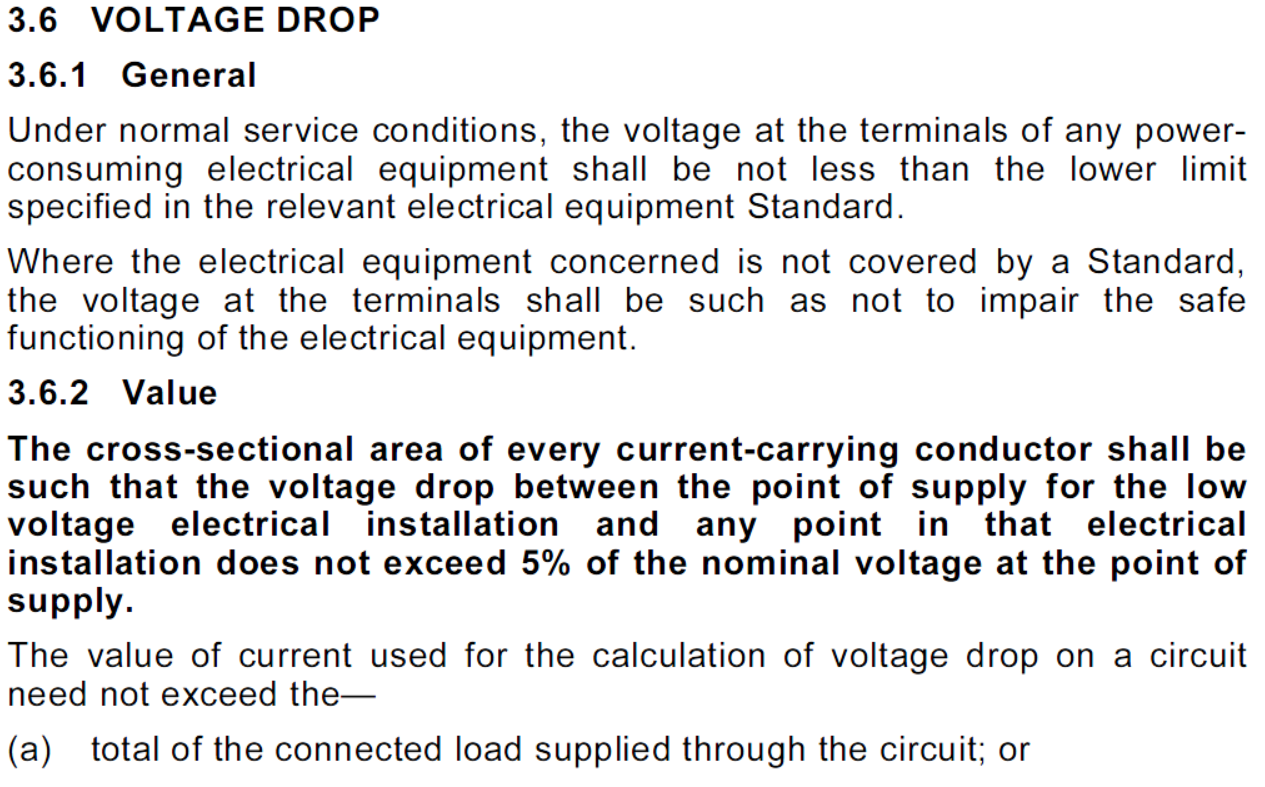 4
L
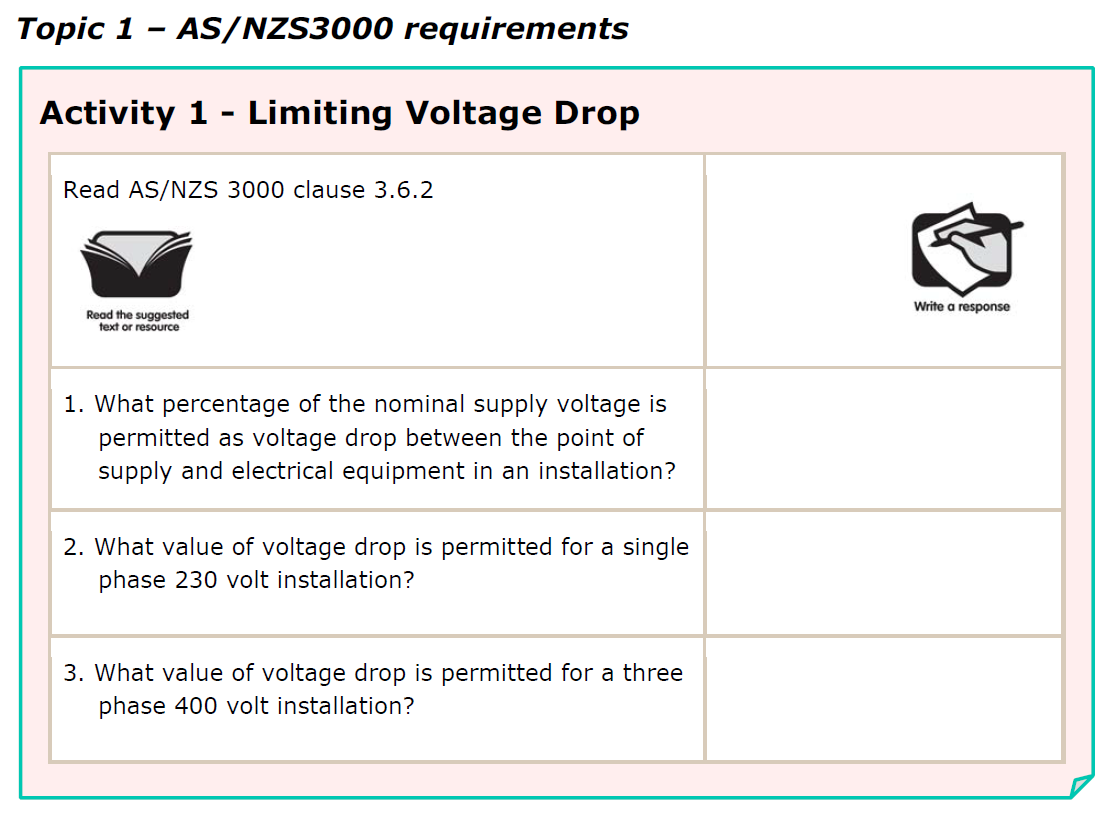 5%
11.5V
20V
5
L
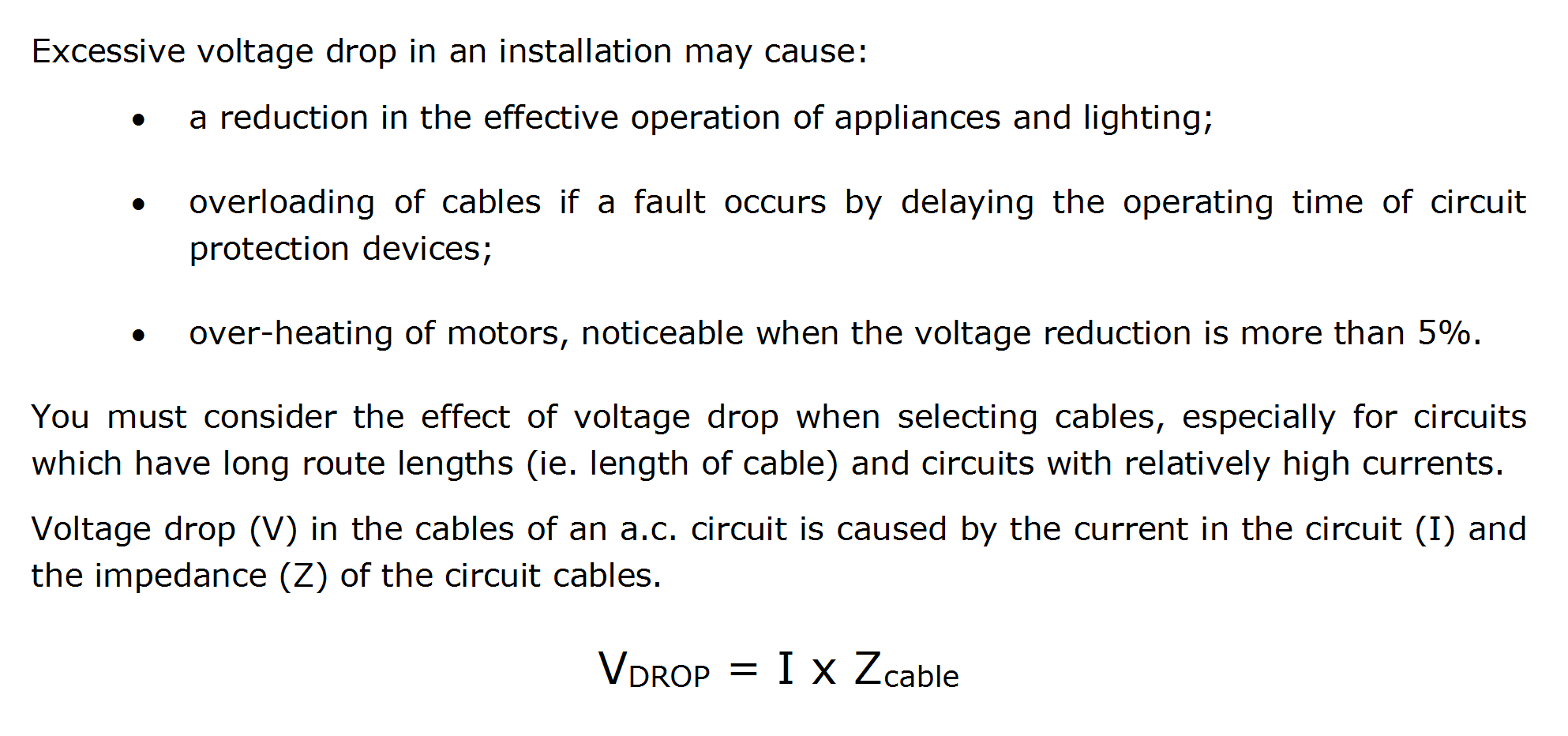 6
L
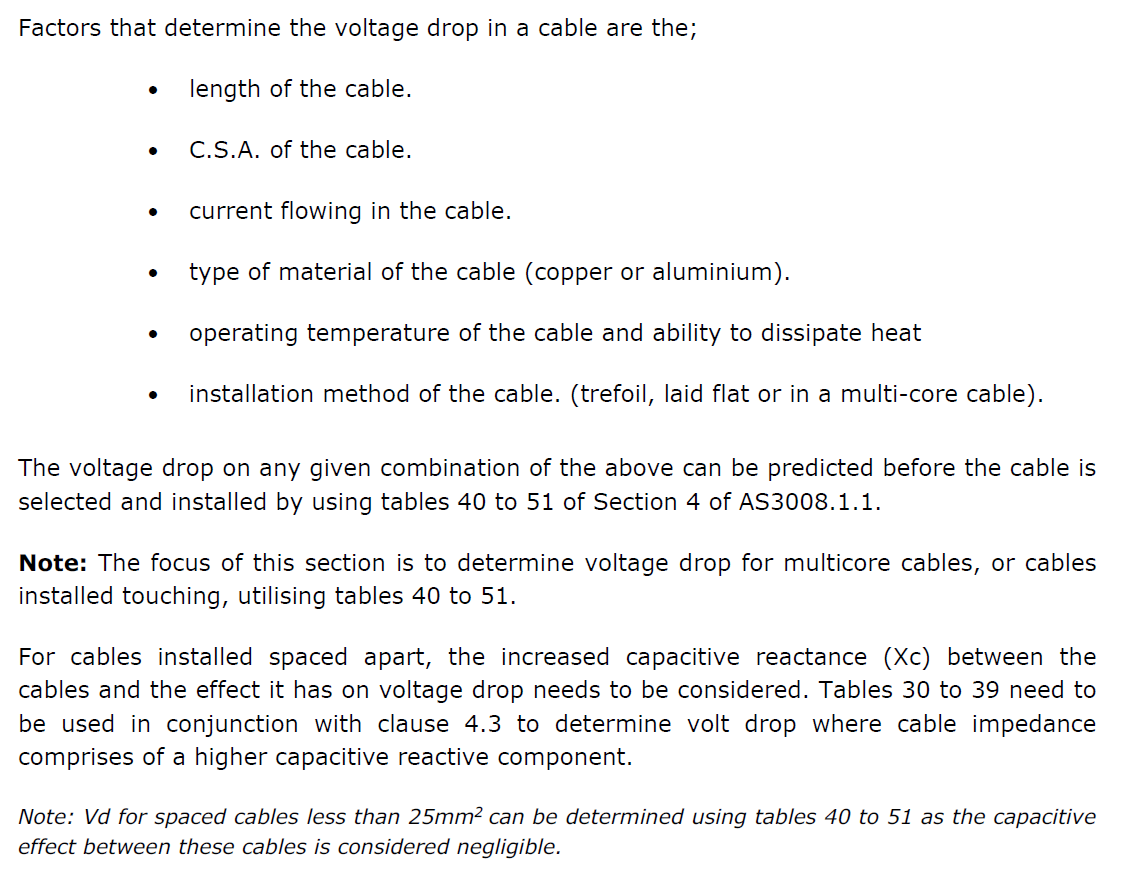 7
L
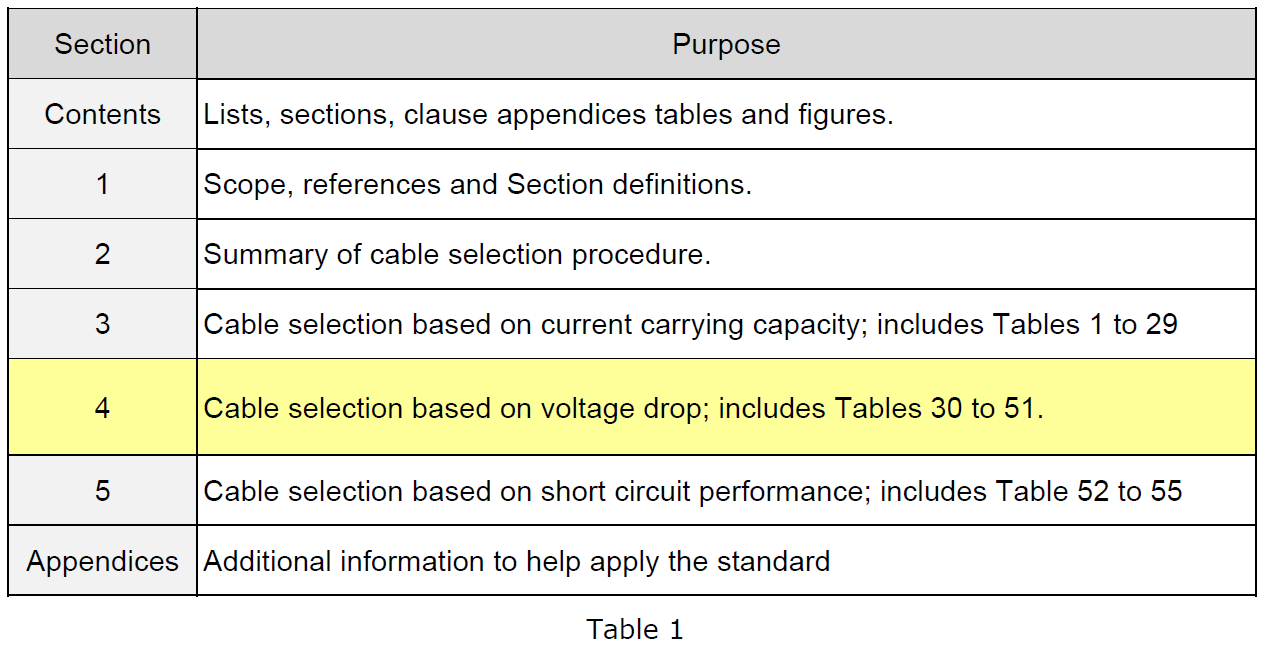 8
L
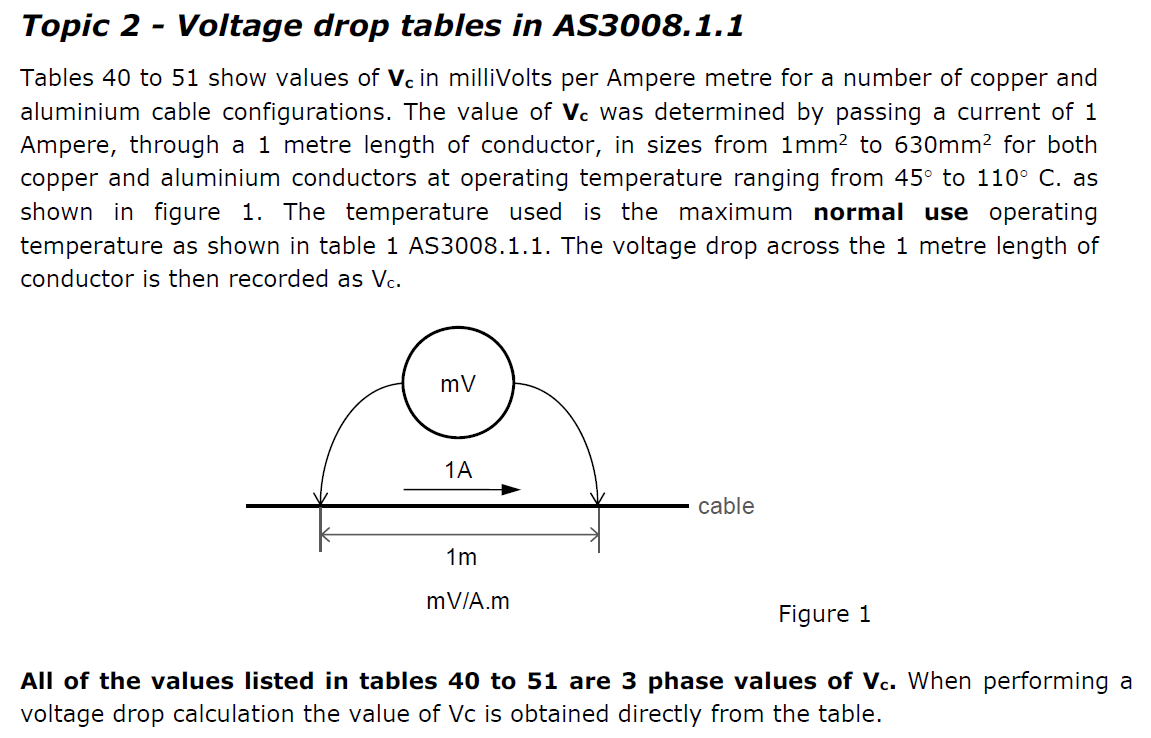 9
L
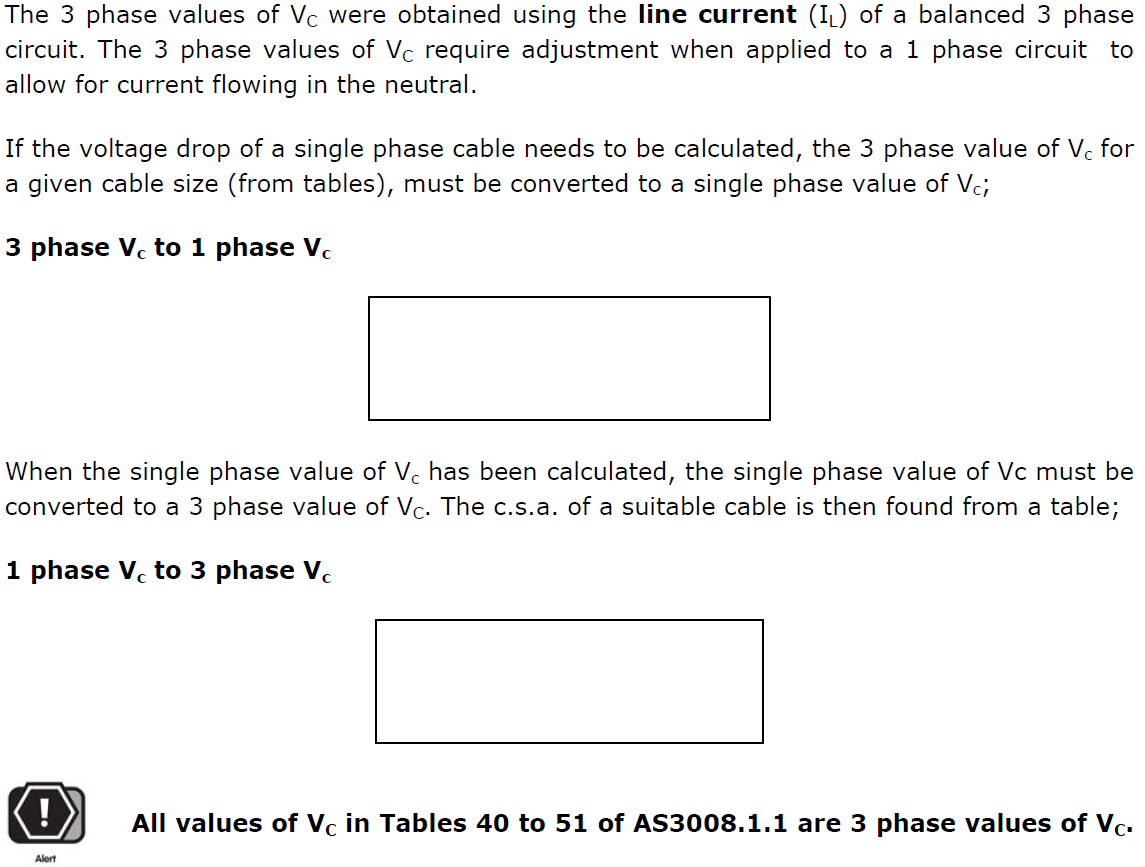 x 1.155
x 0.866
10
L
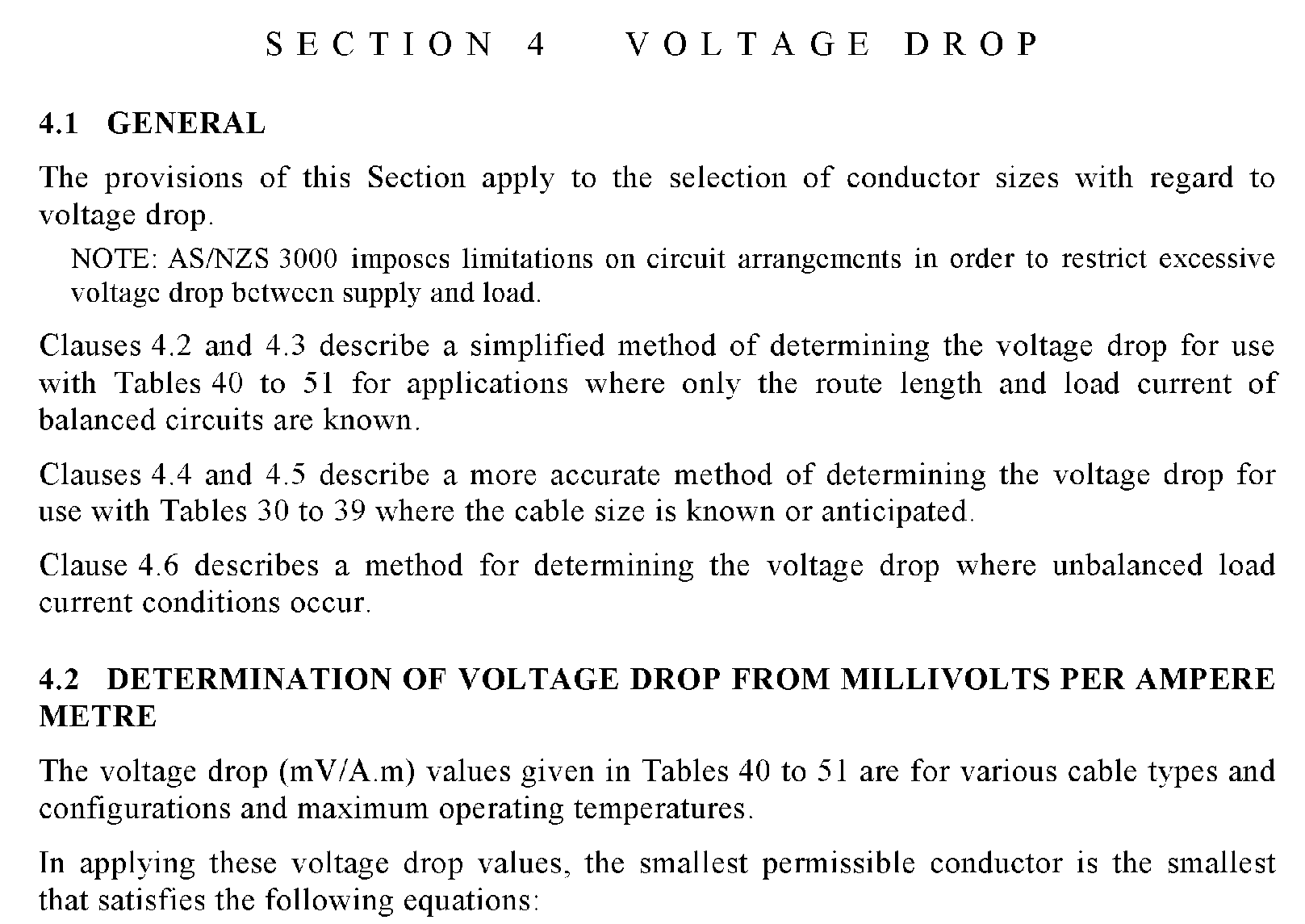 Page 91
11
L
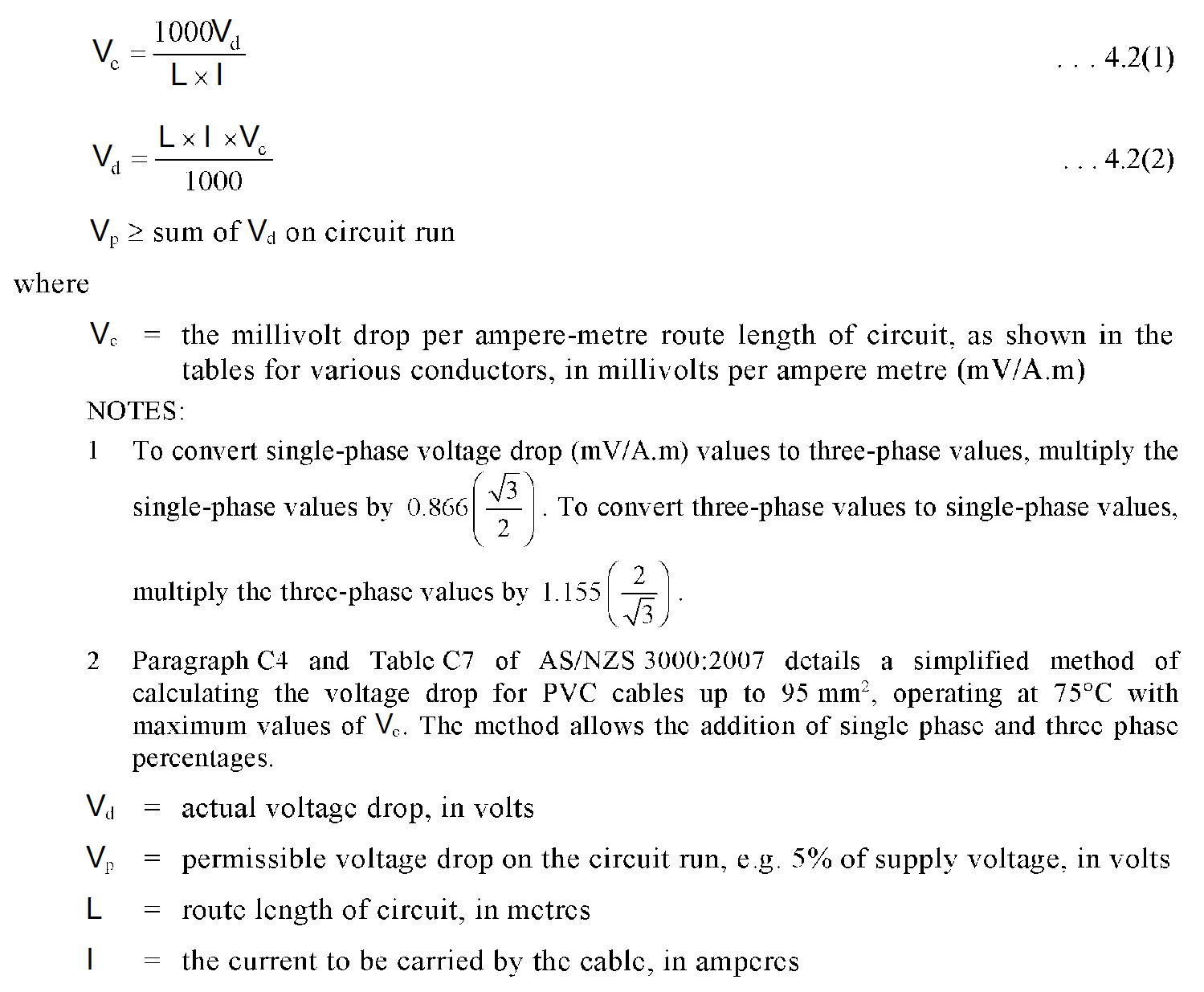 Use to find cable C.S.A
Use to find actual voltage drop
12
L
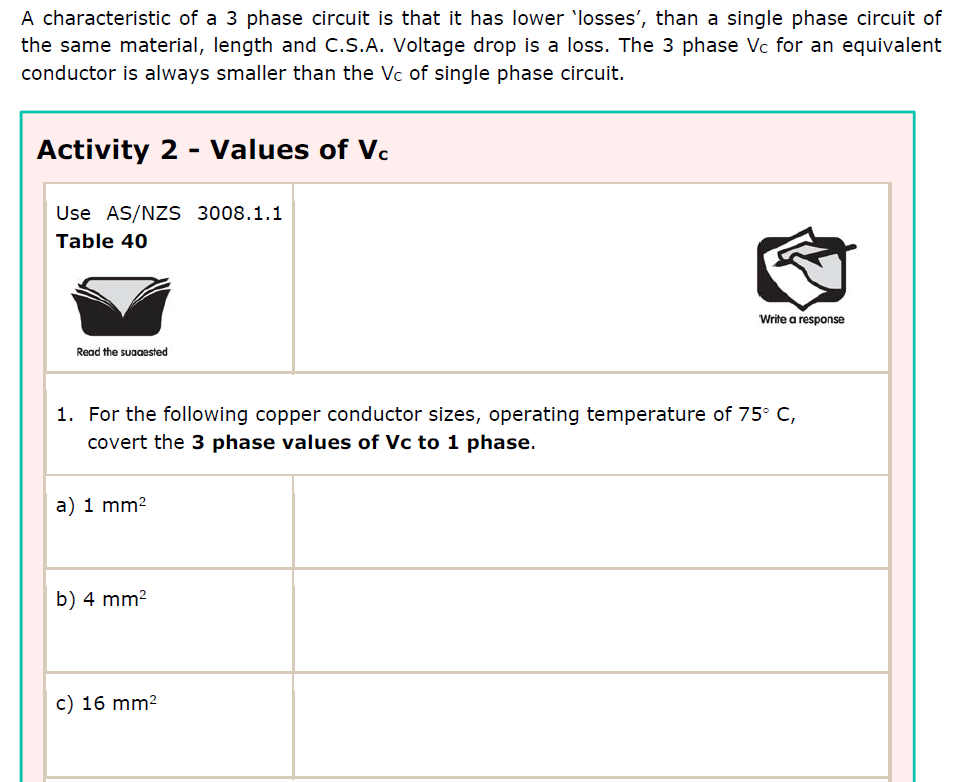 13
L
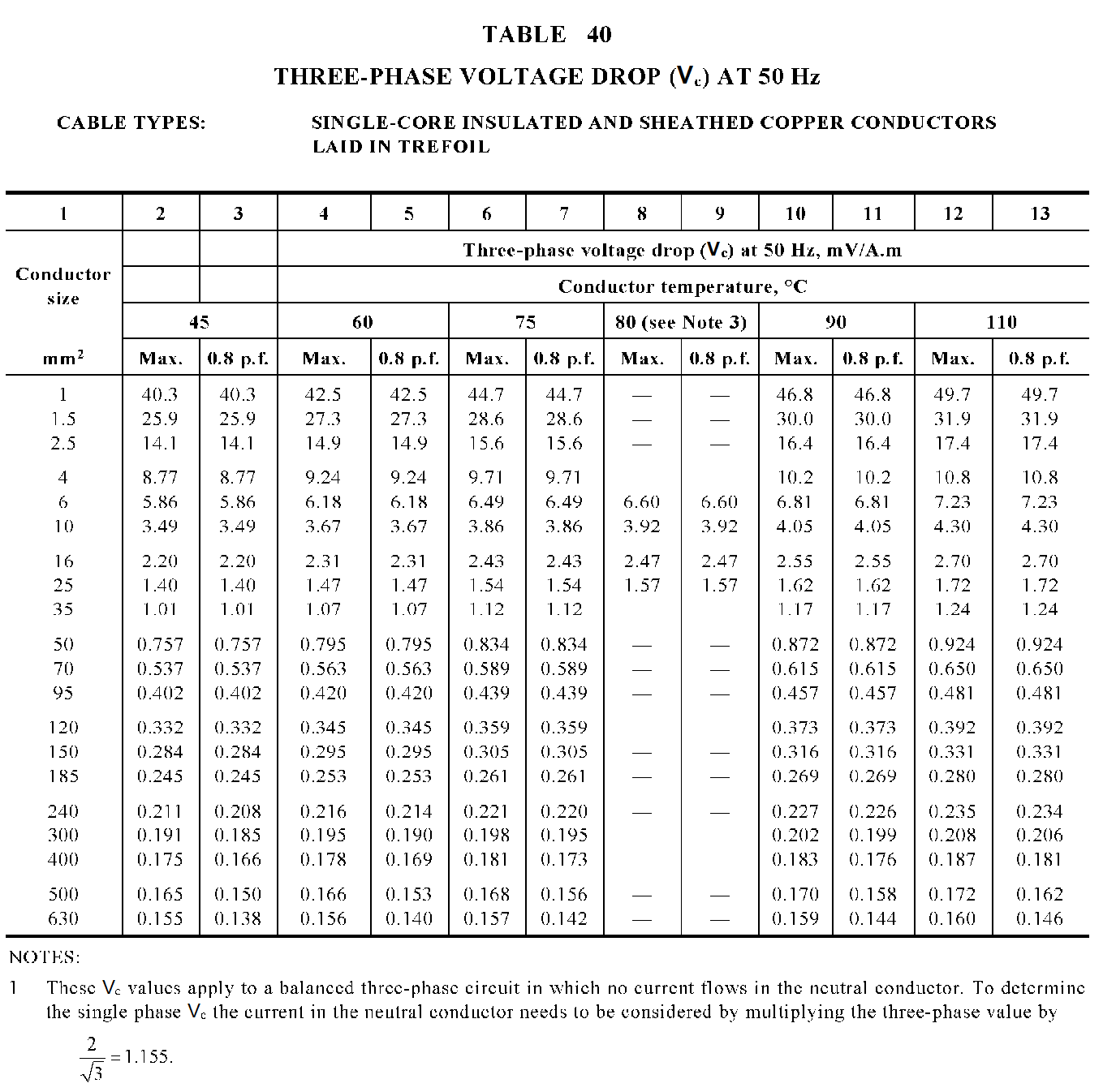 Page 108
14
L
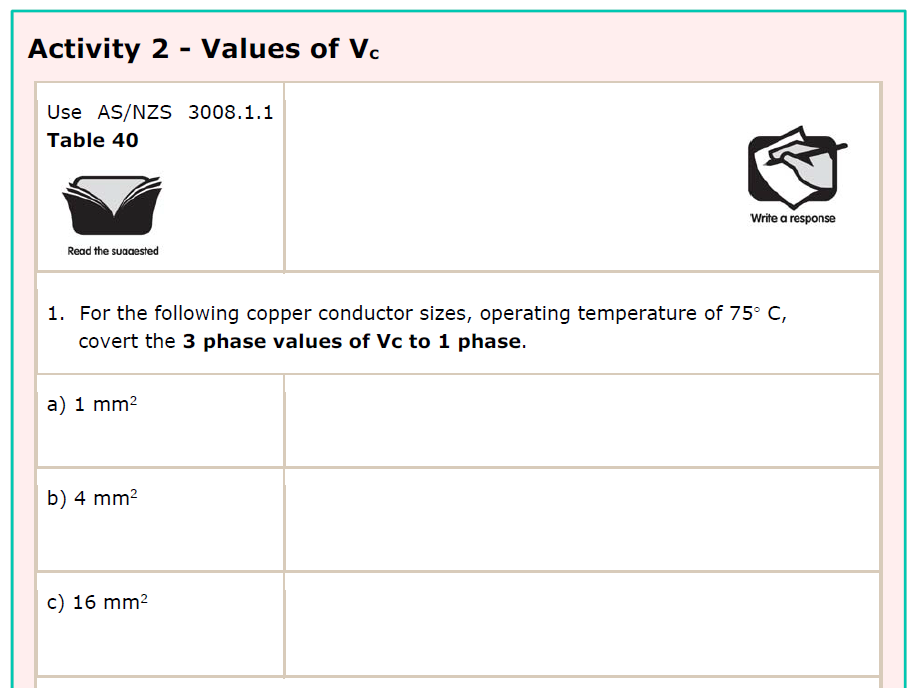 44.7 x 1.155 = 51.63 mV/A.m
9.71 x 1.155 = 11.22 mV/A.m
2.43 x 1.155 = 2.81 mV/A.m
15
L
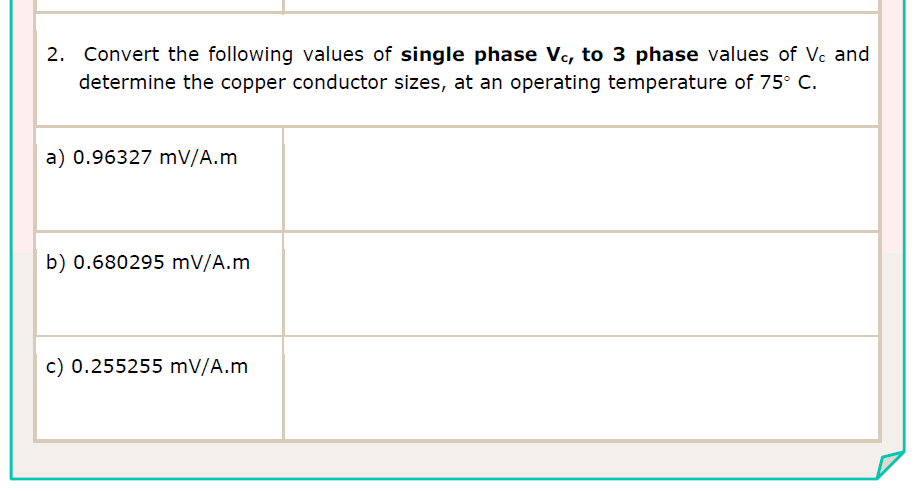 x 0.866 = 0.834 mV/A.m
x 0.866 = 0.589 mV/A.m
x 0.866 = 0.221 mV/A.m
16
L
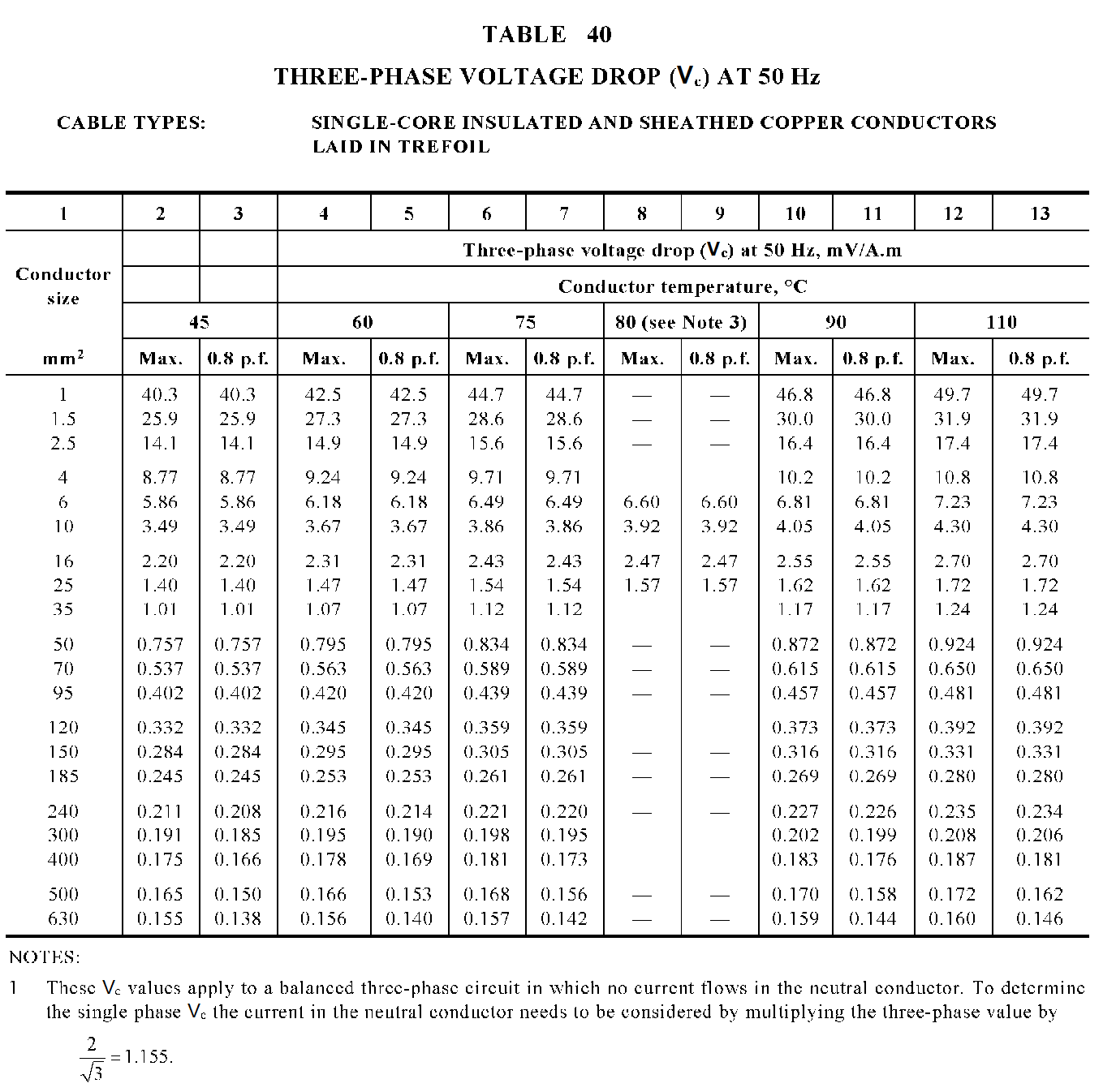 Page 108
17
L
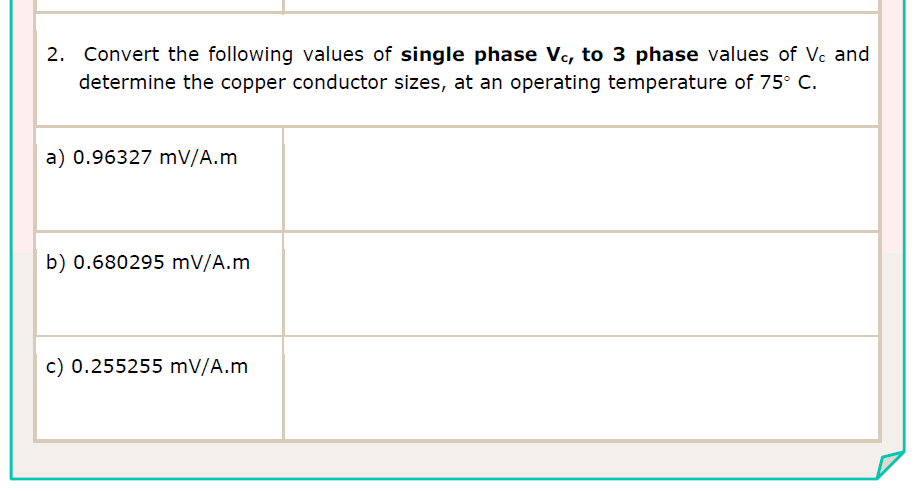 x 0.866 = 0.834 mV/A.m
(50mm2)
x 0.866 = 0.589 mV/A.m
(70mm2)
x 0.866 = 0.221 mV/A.m
(240mm2)
18
L
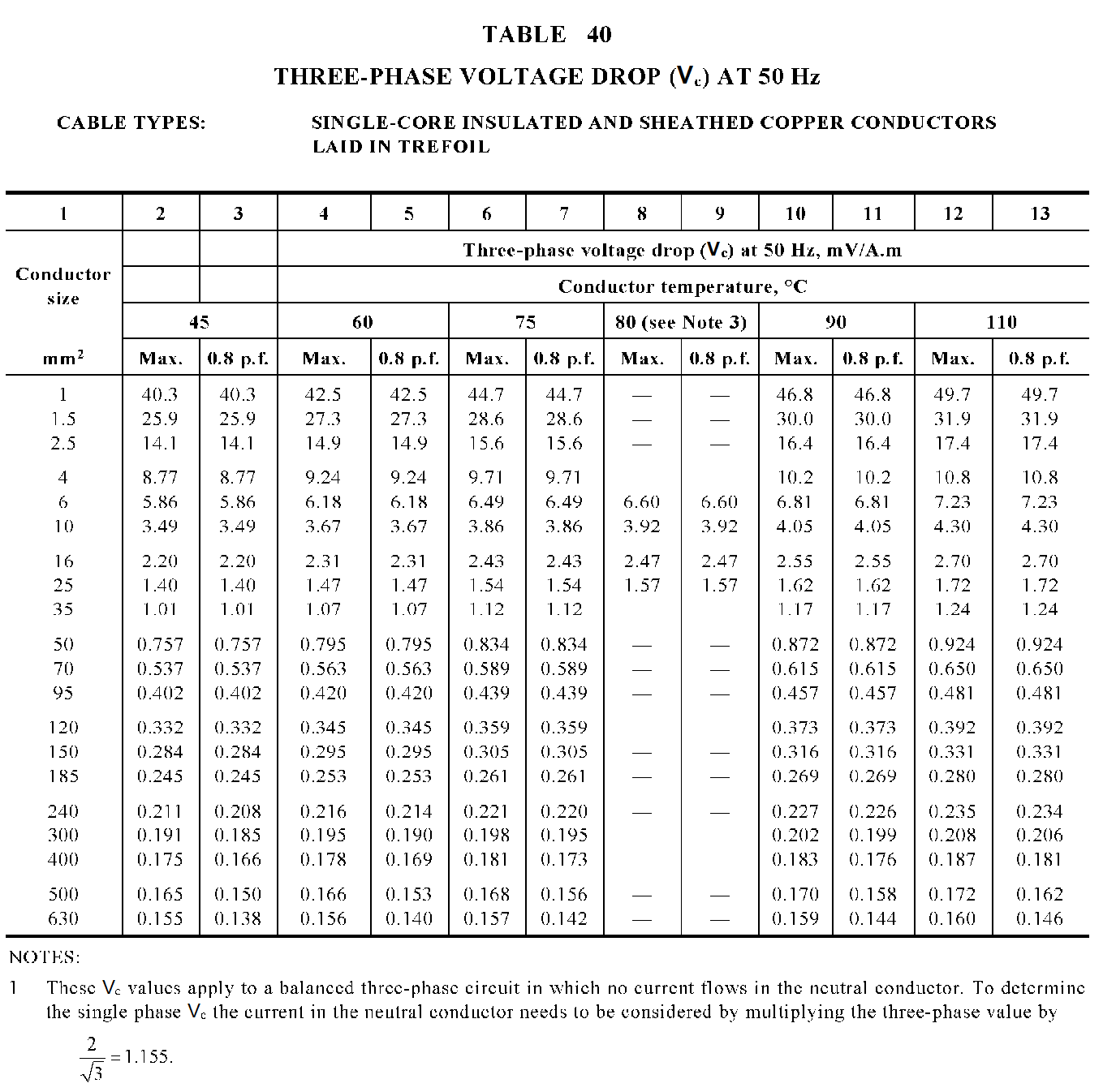 Page 108
For table 40, highlight the following info and add the trefoil drawing for easy visual reference
Also take note at the bottom of each Vc table. To convert a 3 phase Vc to a single phase equivalent, you must use the multiplier      x 1.155
19
L
Page 109
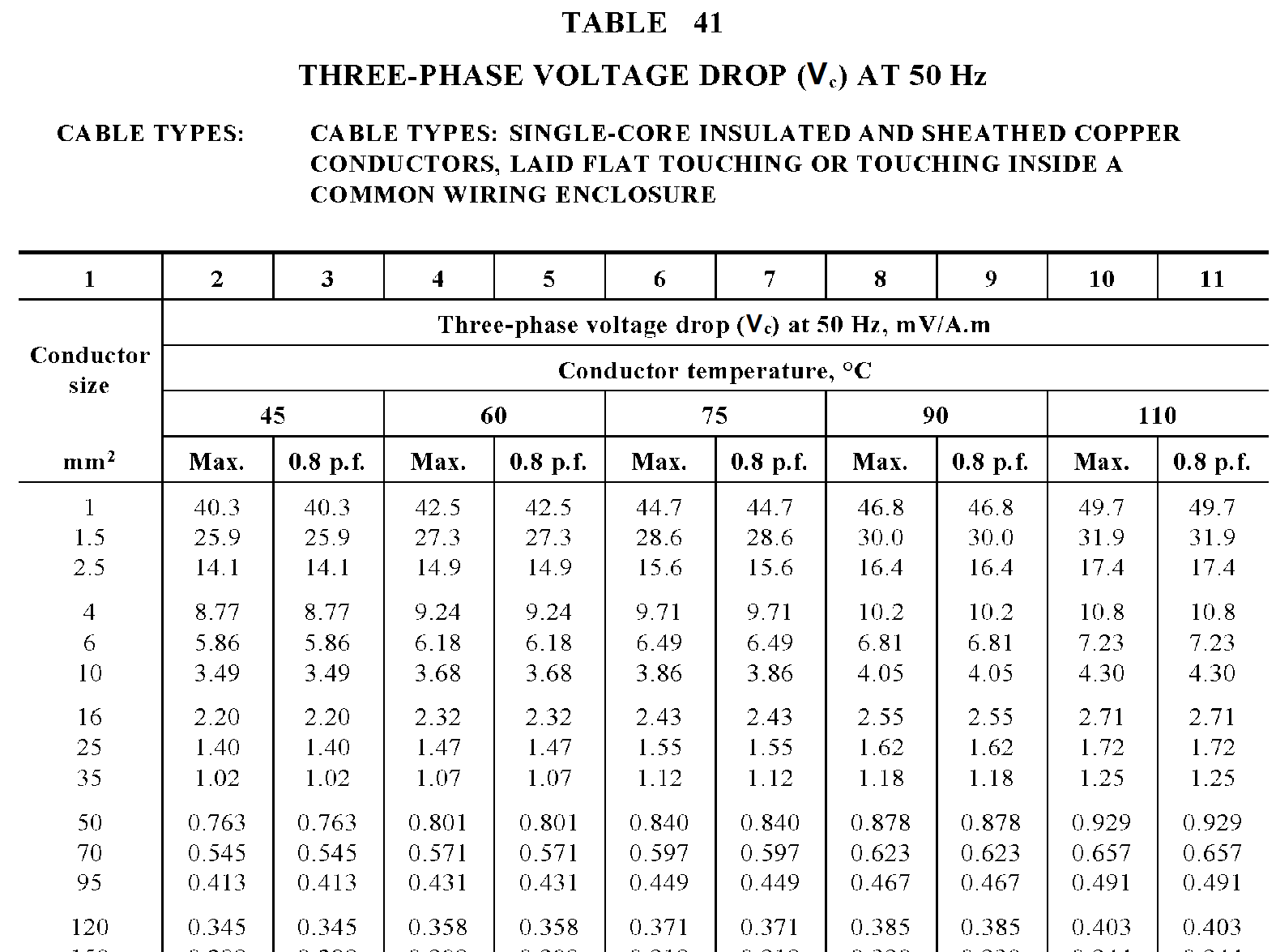 or in conduit
For table 41, highlight the following info and add the laid flat drawing for easy visual reference.
This table is also used for cables in a wiring enclosure
20
L
Page 110
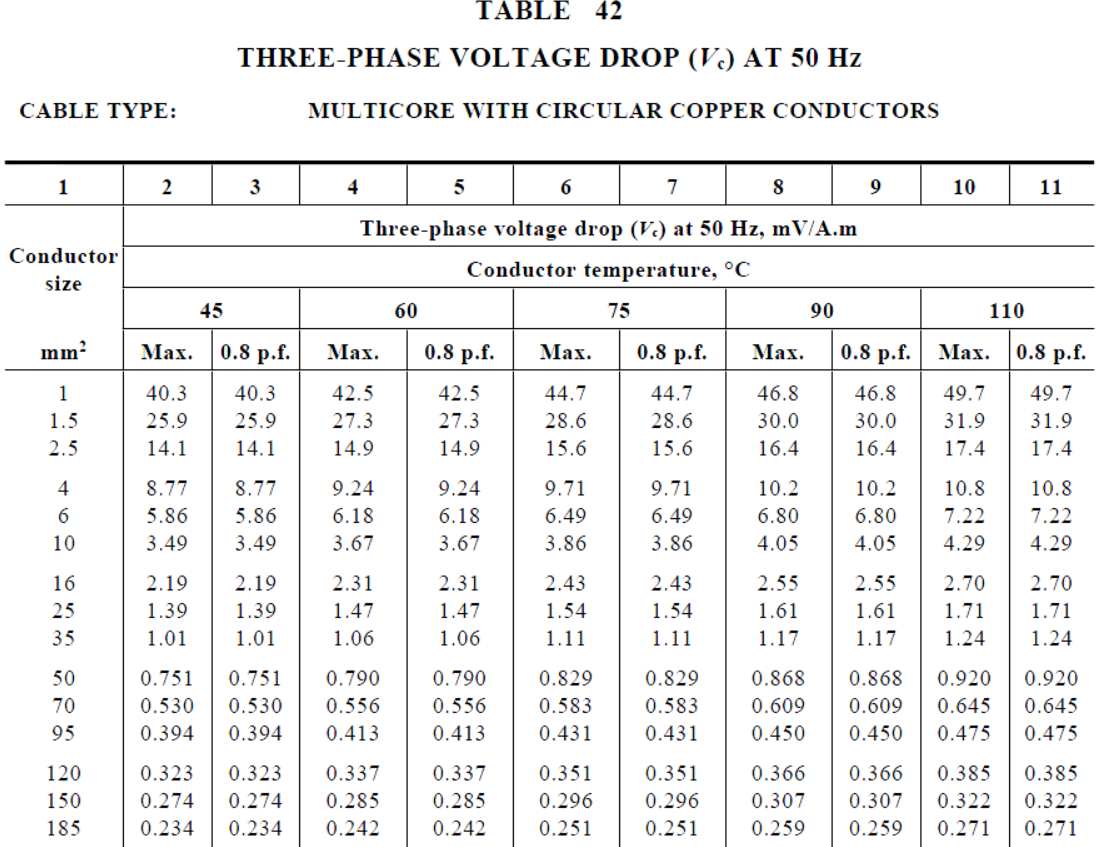 For table 42, highlight the following info for multicore copper cables.
Note that Vc tables 43 to 45 are set out the same way but for ALUMINIUM conductors
21
L
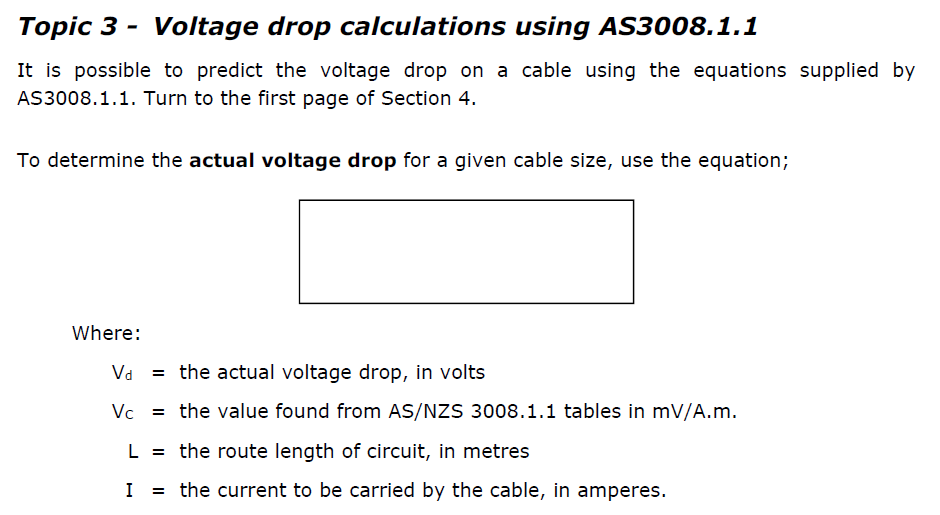 Vd = L x I x Vc
1000
22
L
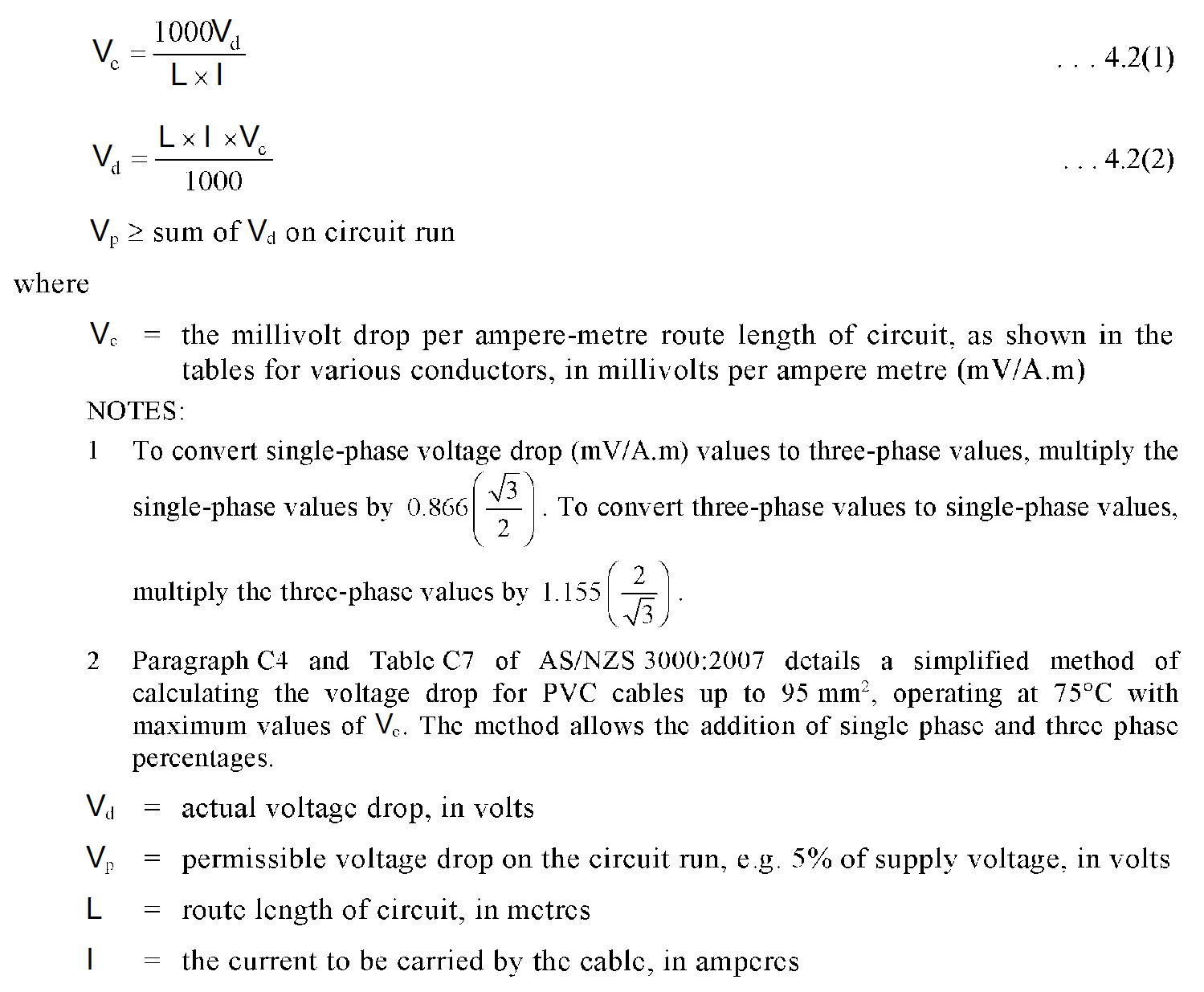 Use to find cable C.S.A
Use to find actual voltage drop
23
L
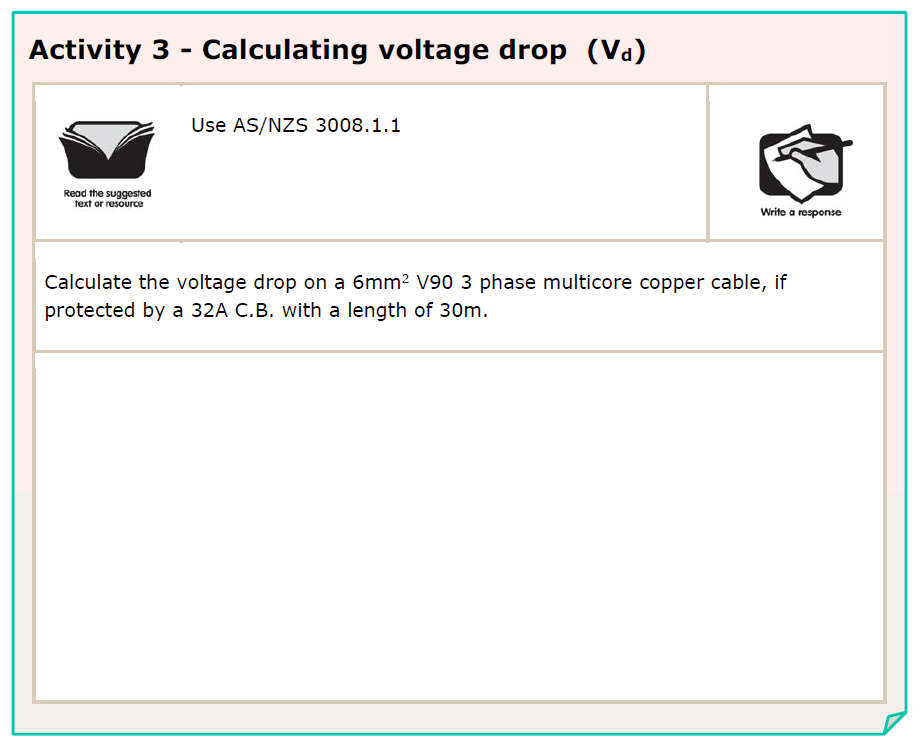 24
L
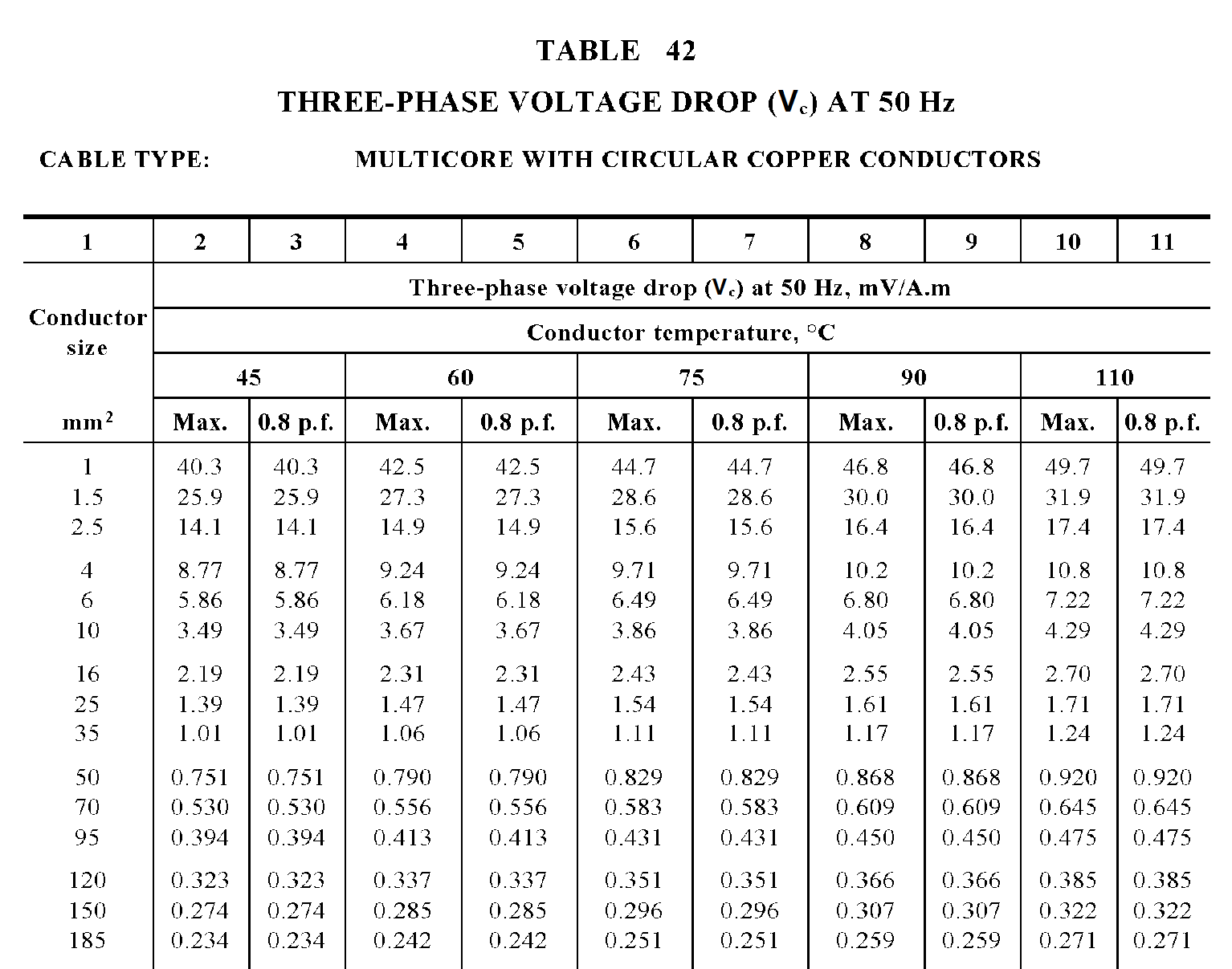 25
L
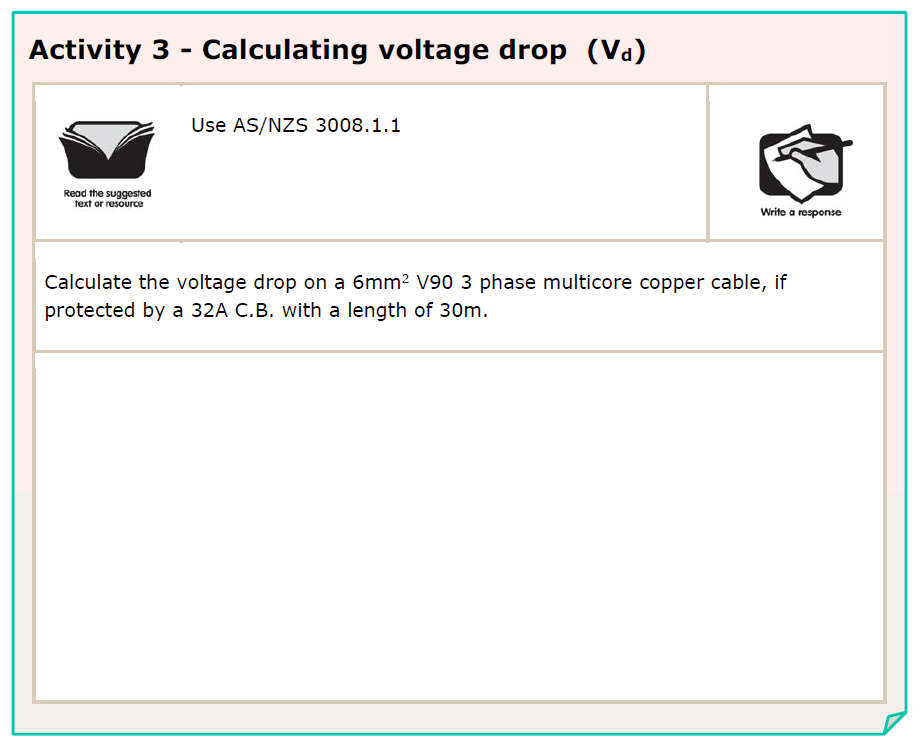 Vc = 6.49 mV/A.m (T42C6)
=  30 x 32 x 6.49
Vd = L x I x Vc
= 6.23V
1000
1000
26
L
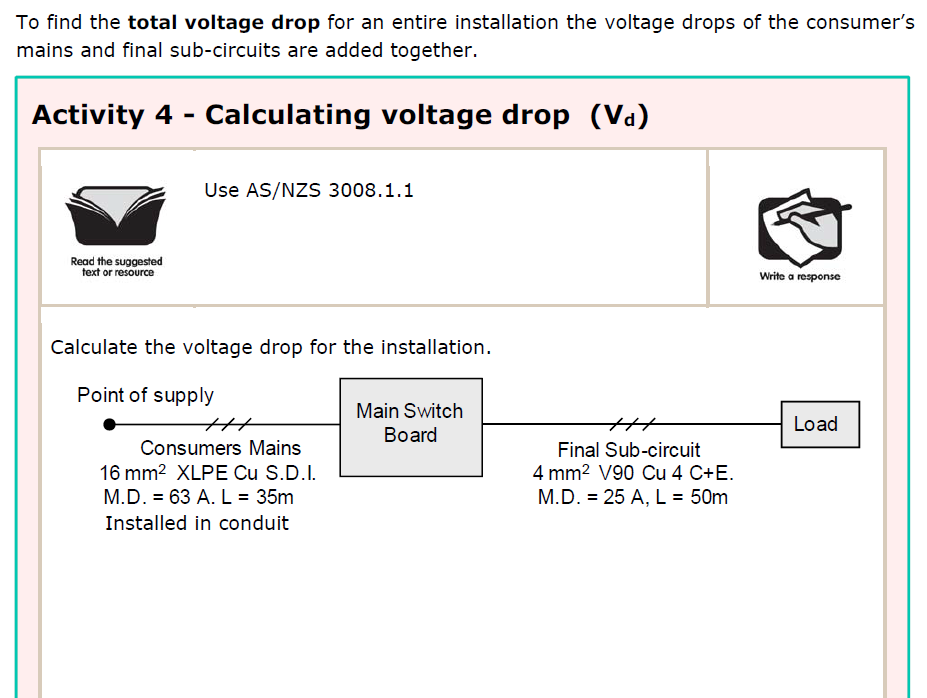 27
L
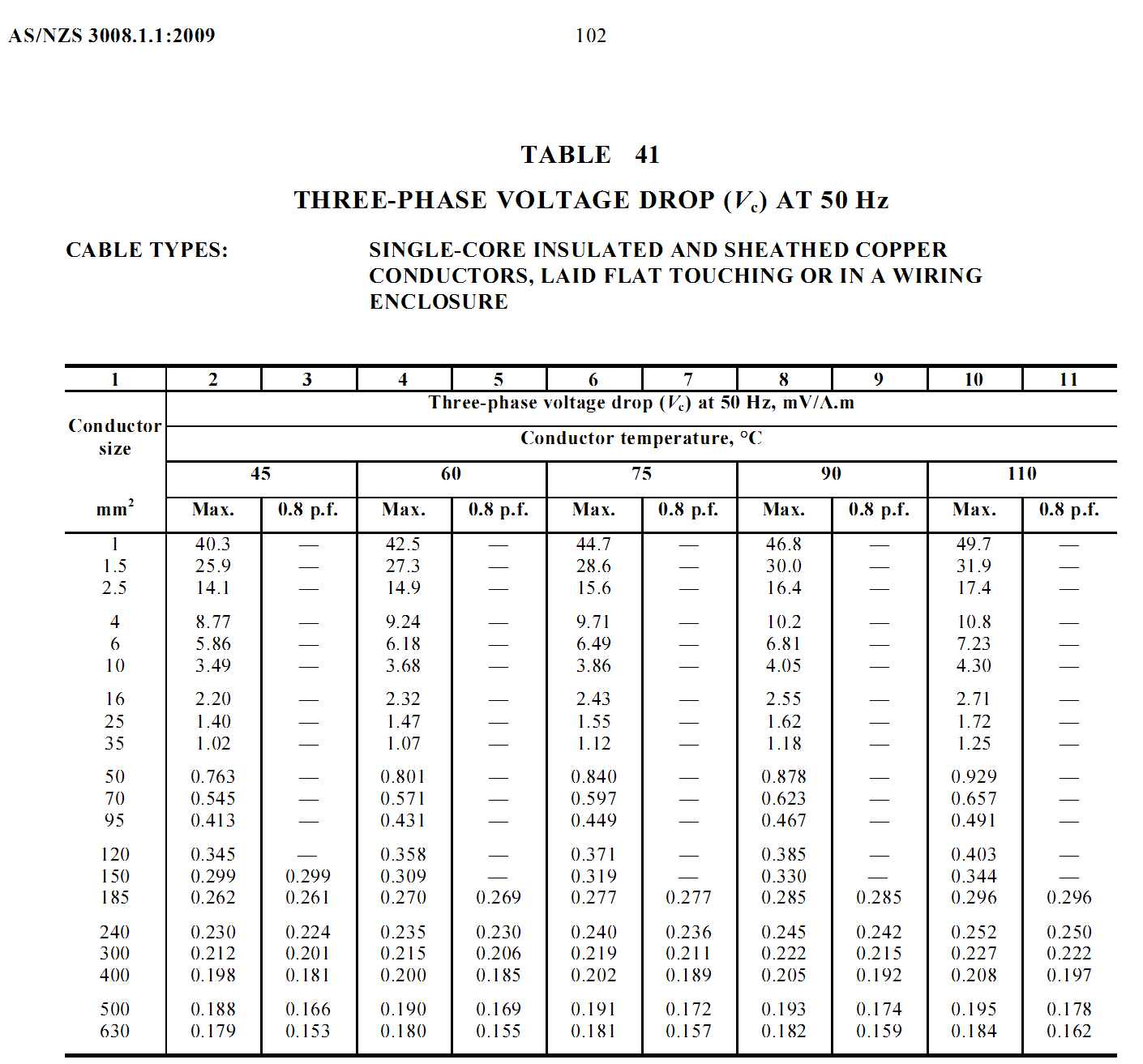 28
L
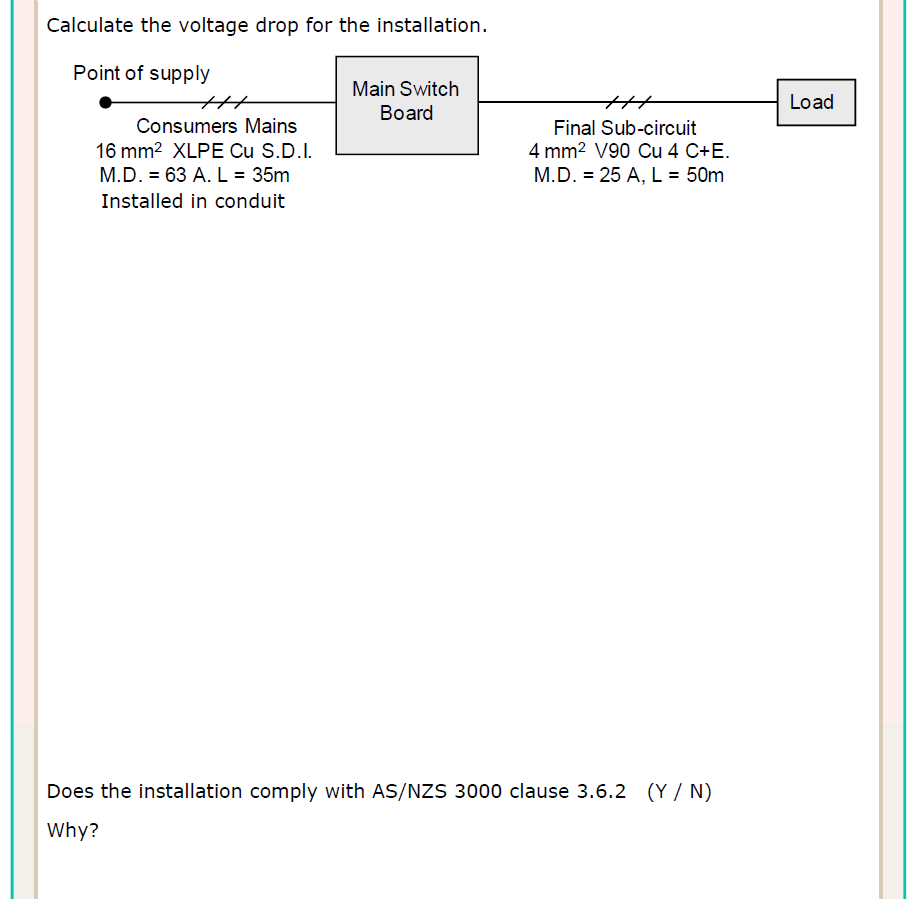 Vc = 2.55 mV/A.m (T41C8)
Vd = L x I x Vc
1000
=  35 x 63 x 2.55
1000
= 5.622V
29
L
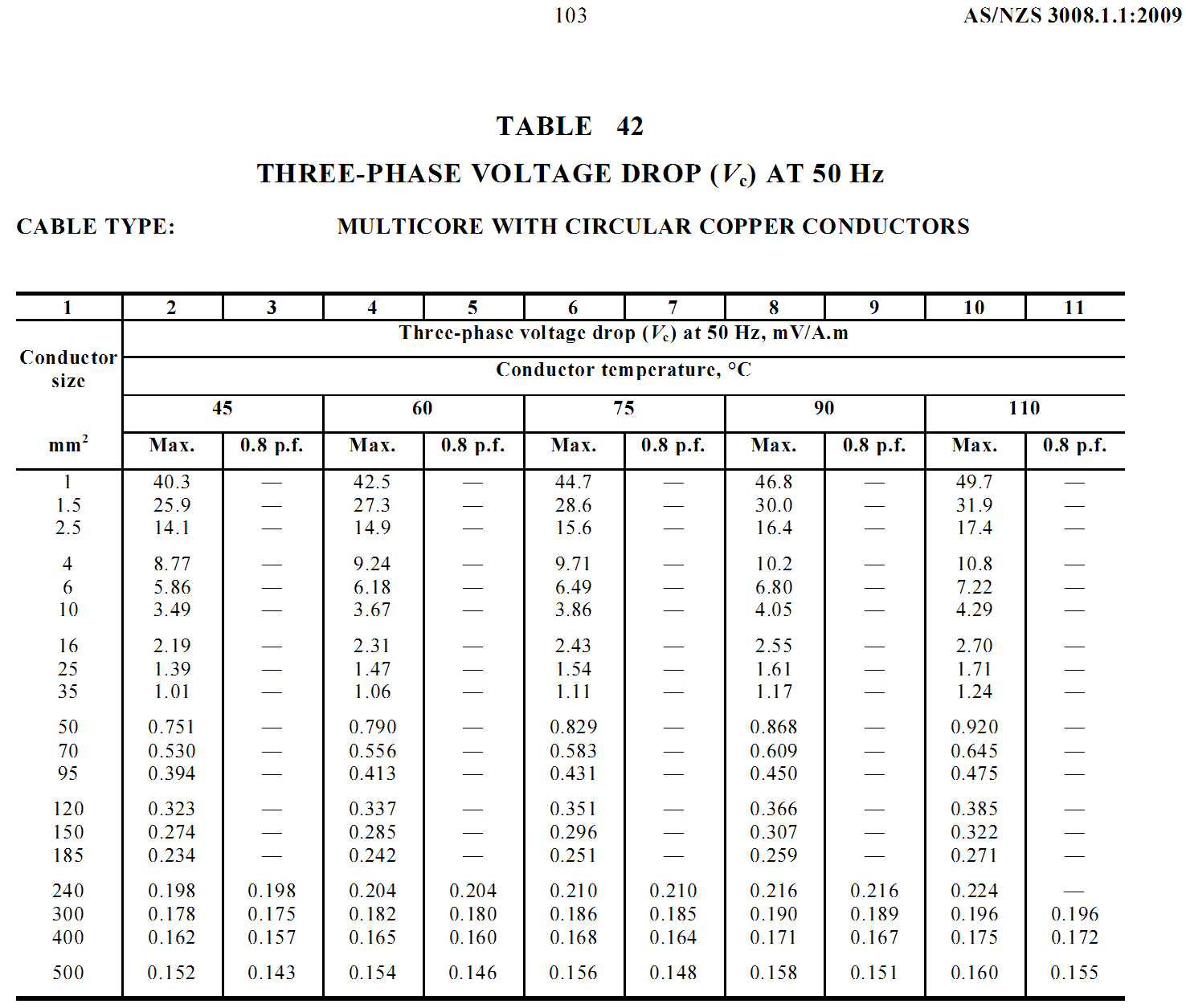 30
L
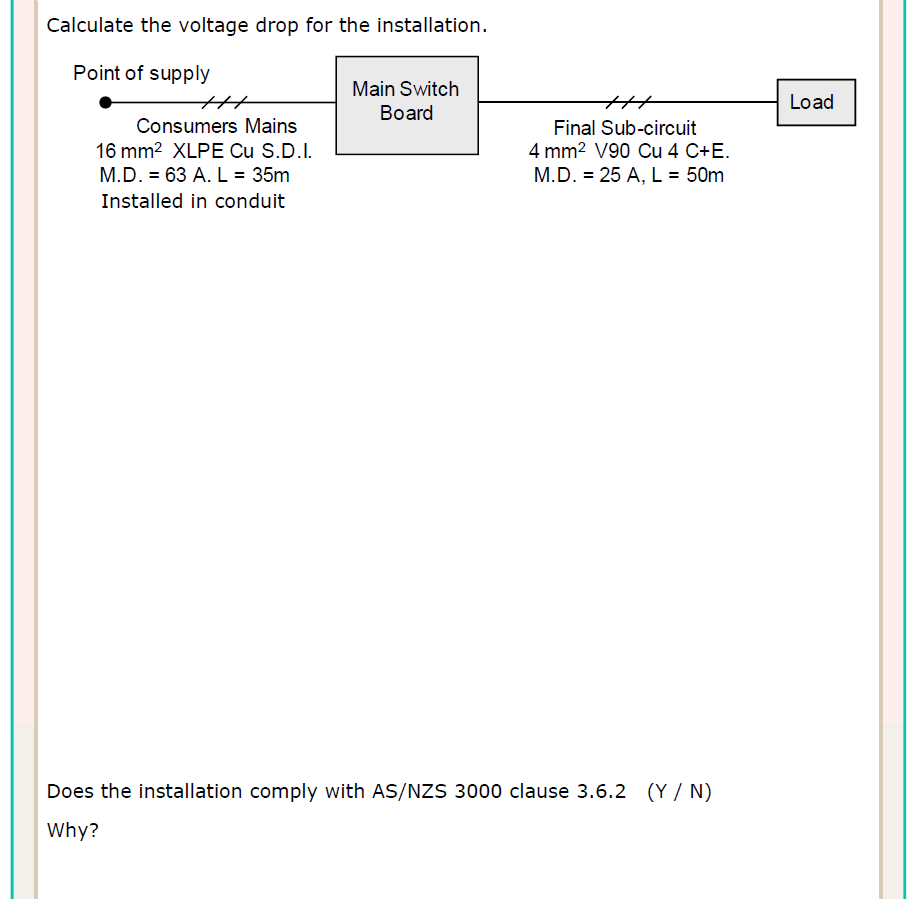 Vc = 2.55 mV/A.m (T41C8)
Vc = 9.71 mV/A.m (T42C6)
Vd = L x I x Vc
Vd = L x I x Vc
1000
1000
=  35 x 63 x 2.55
=  50 x 25 x 9.71
1000
1000
= 12.138V
= 5.622V
Vd total = 5.622 + 12.138
= 17.76V
Yes
Vd < 20V
31
L
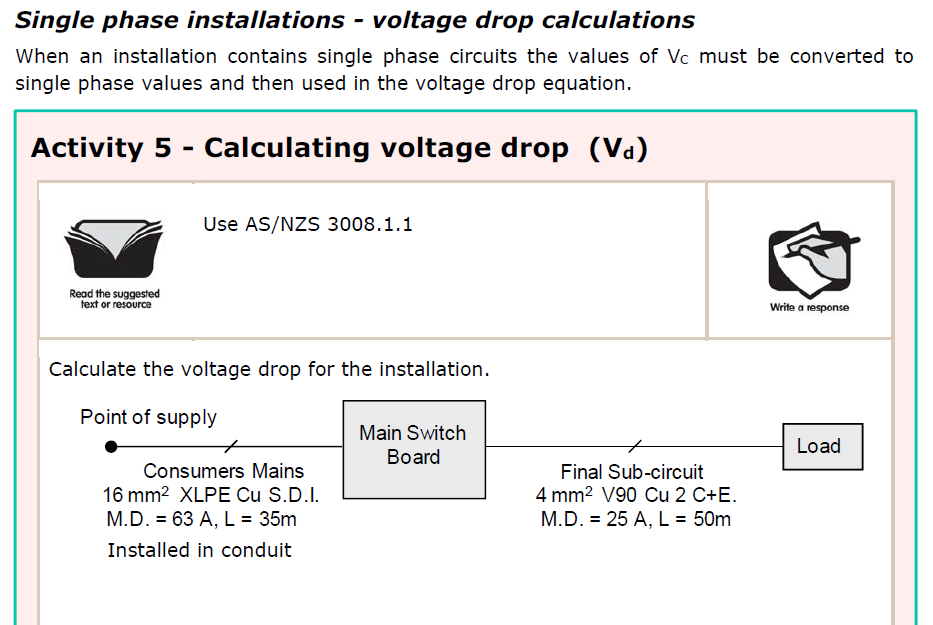 32
L
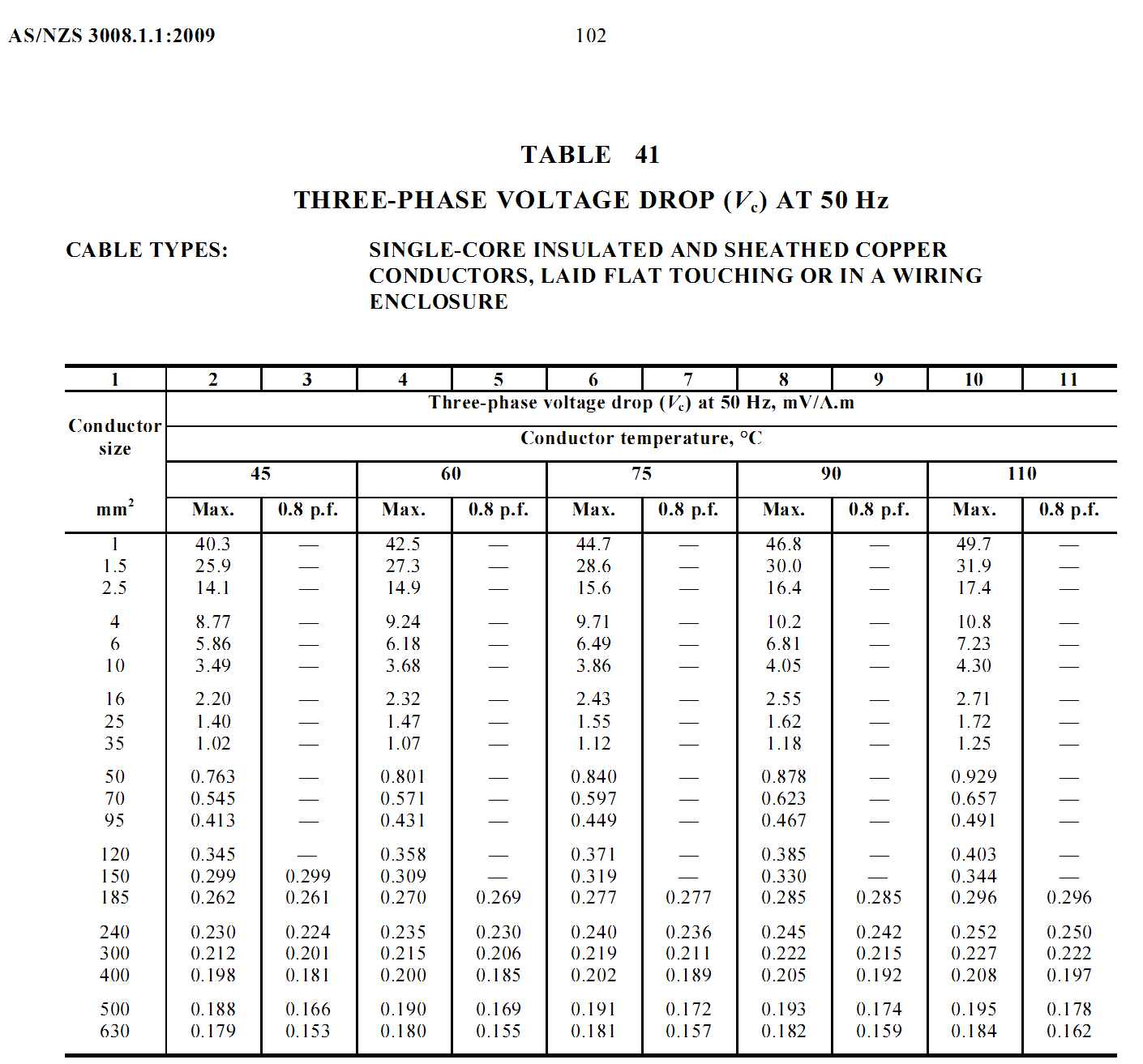 33
L
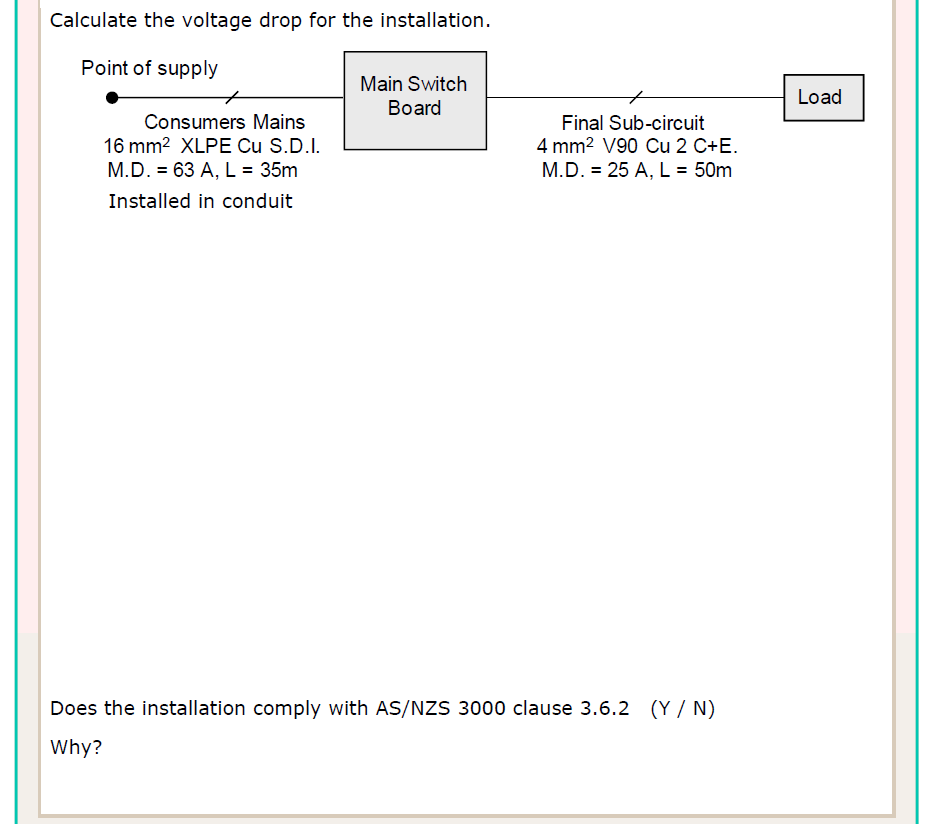 Vc  = 2.55 x 1.155 
    =  2.94 mV/A.m (T41C8)
Vd = L x I x Vc
1000
=  35 x 63 x 2.94
1000
= 6.5V
34
L
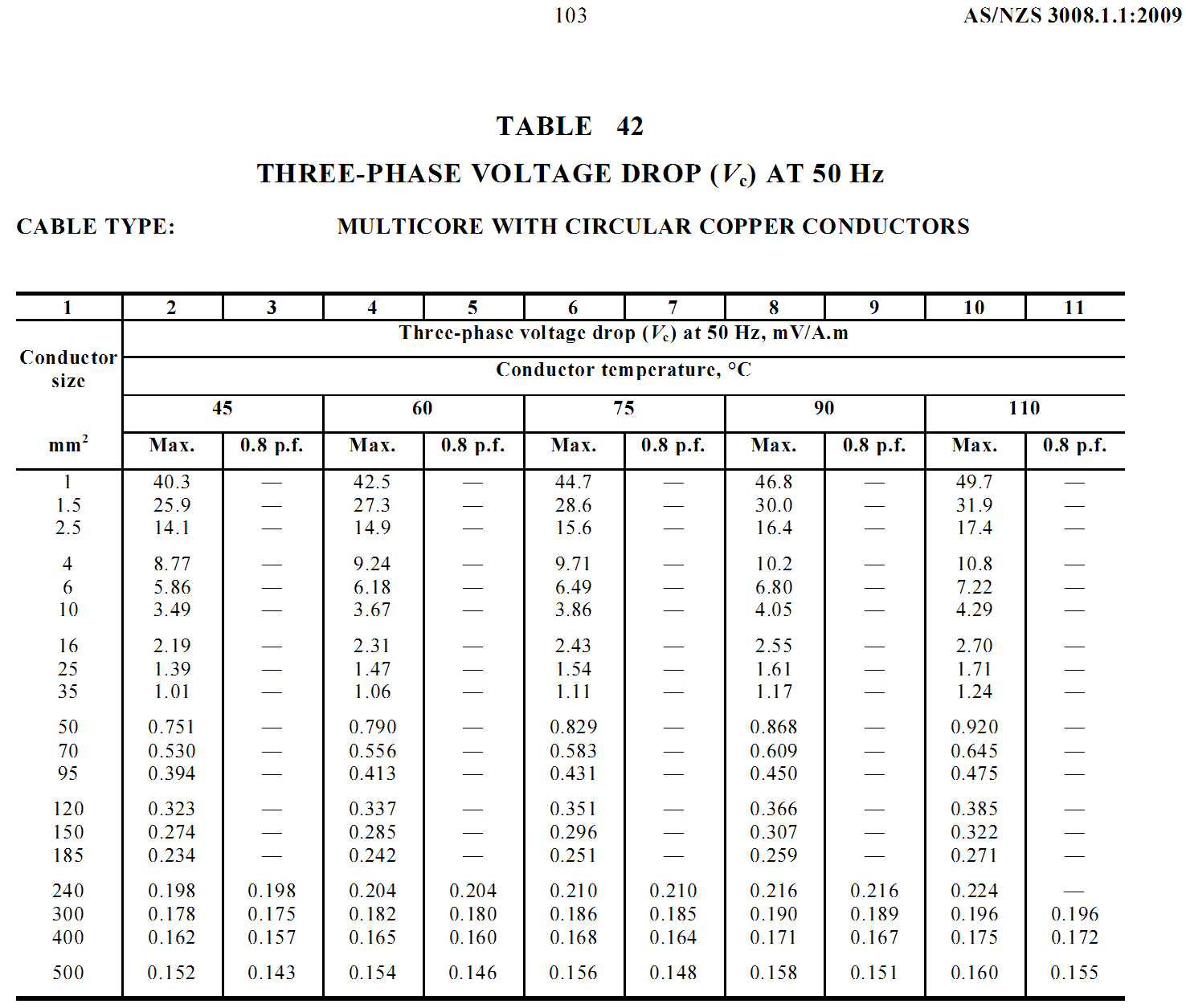 35
L
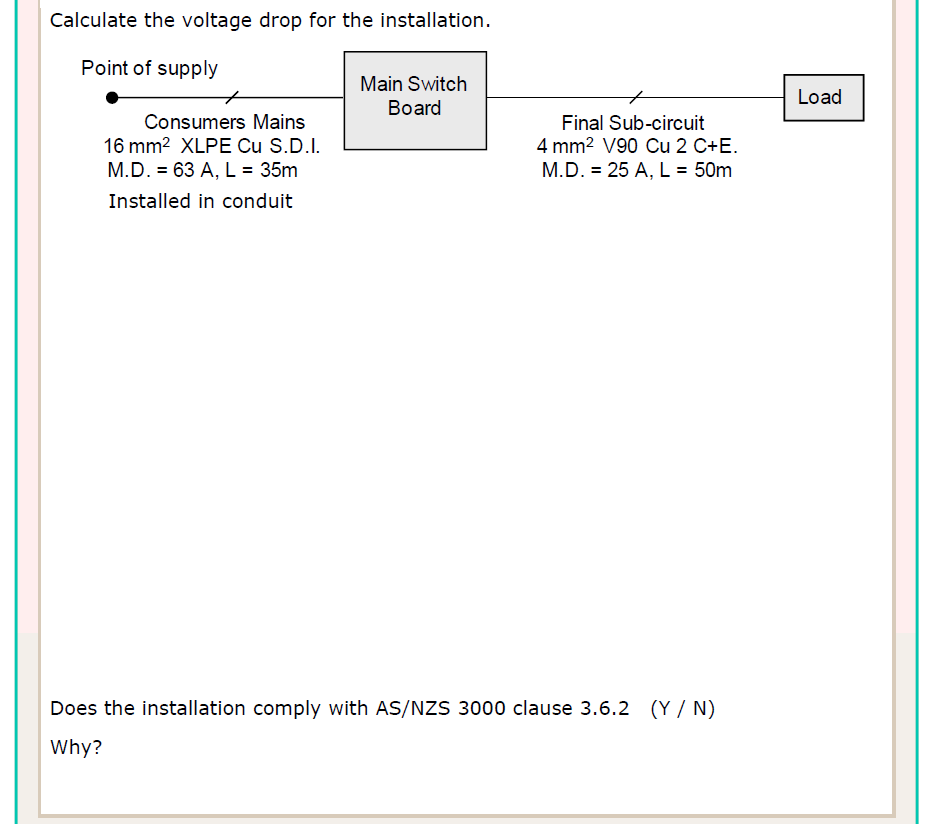 Vc = 9.71 x 1.155
   = 11.2 mV/A.m (T42C6)
Vc  = 2.55 x 1.155 
    =  2.94 mV/A.m (T41C8)
Vd = L x I x Vc
Vd = L x I x Vc
1000
1000
=  35 x 63 x 2.94
=  50 x 25 x 11.2
1000
1000
= 6.5V
= 14V
Vd total = 6.5 + 14
= 20.5V (1φ)
No
Vd > 11.5V
36
L
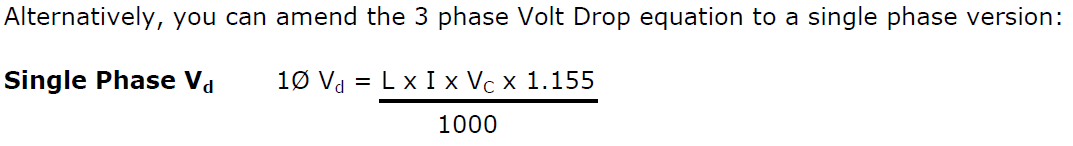 Example from previous activity:
Converting Vc in the equation:
Converting the Vc first:
Vc  = 2.55 x 1.155 
    =  2.94 mV/A.m (single phase)
Vd = L x I x Vc
Vd = L x I x Vc x 1.155
1000
1000
=  35 x 63 x 2.94
=  35 x 63 x 2.55 x 1.155
1000
1000
= 6.5V
= 6.5V
37
L
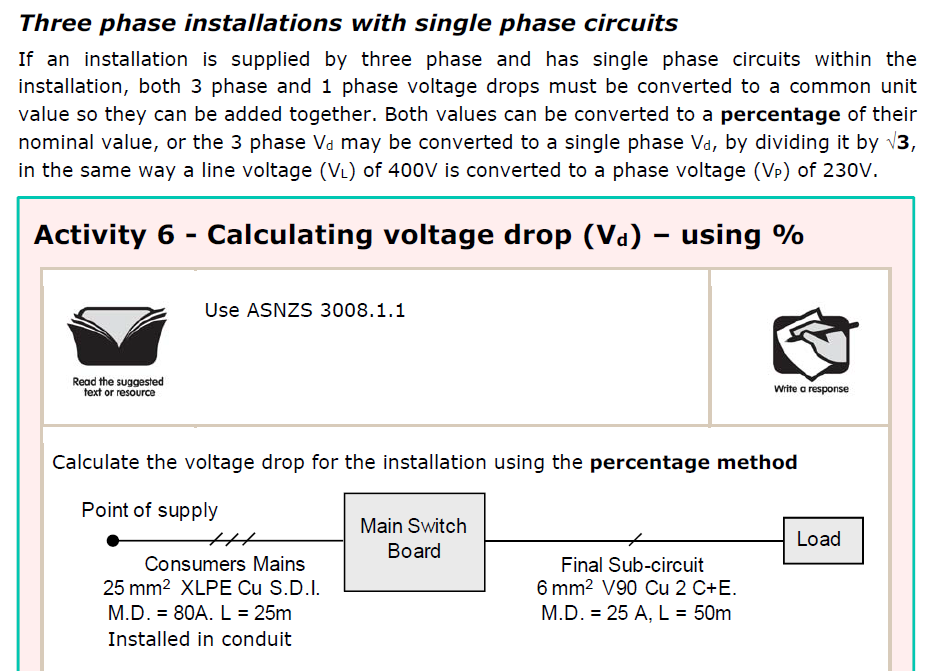 38
L
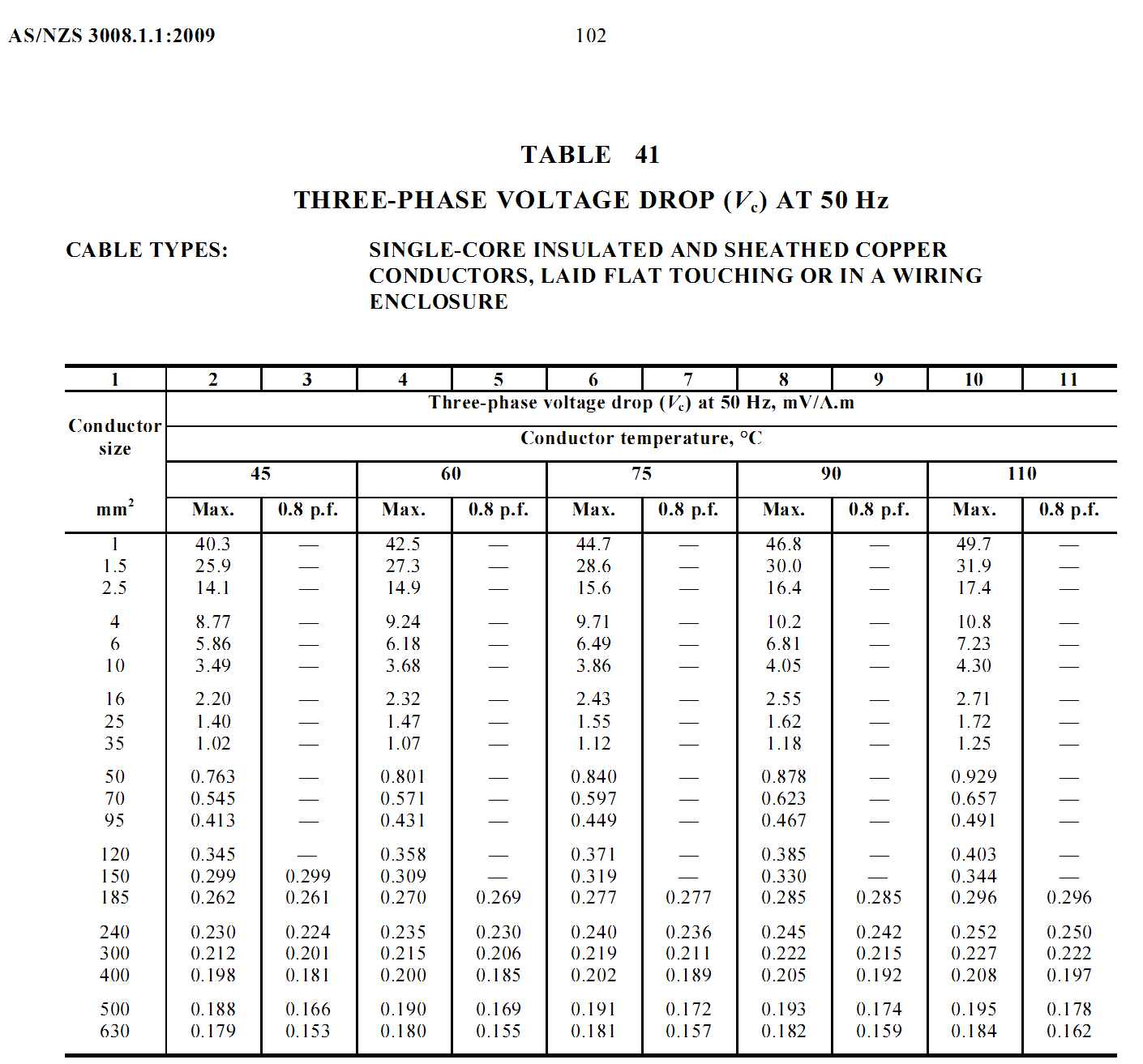 39
L
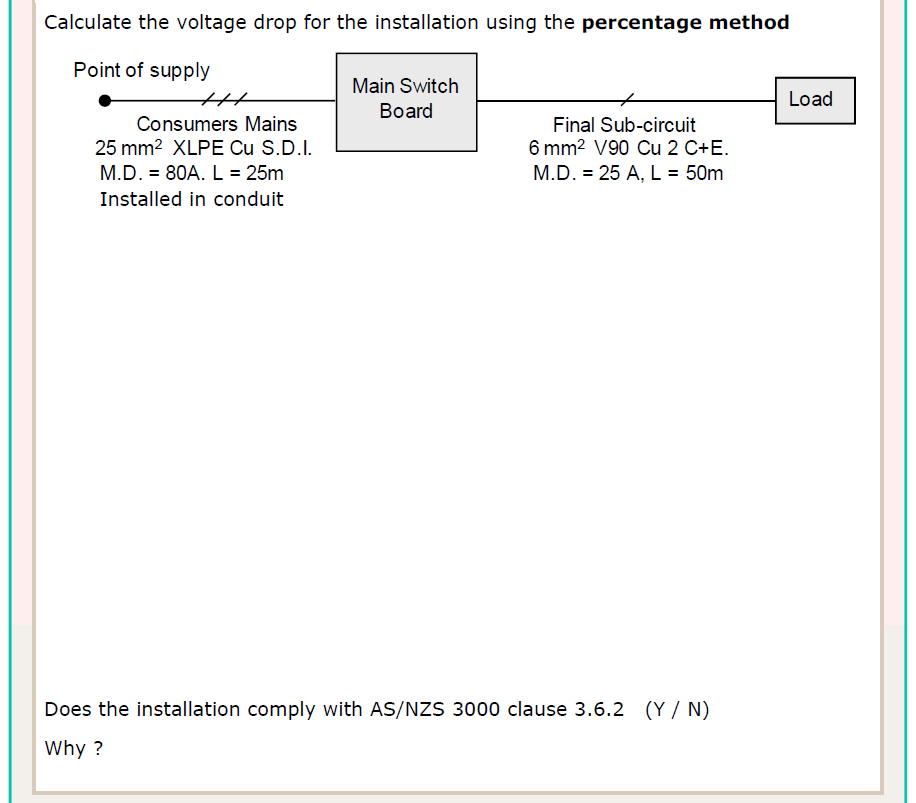 Vc = 1.62 mV/A.m (T41C8)
Vd = L x I x Vc
1000
=  25 x 80 x 1.62
1000
= 3.24V
=  0.81%
V% = 3.24  x 100
400
40
L
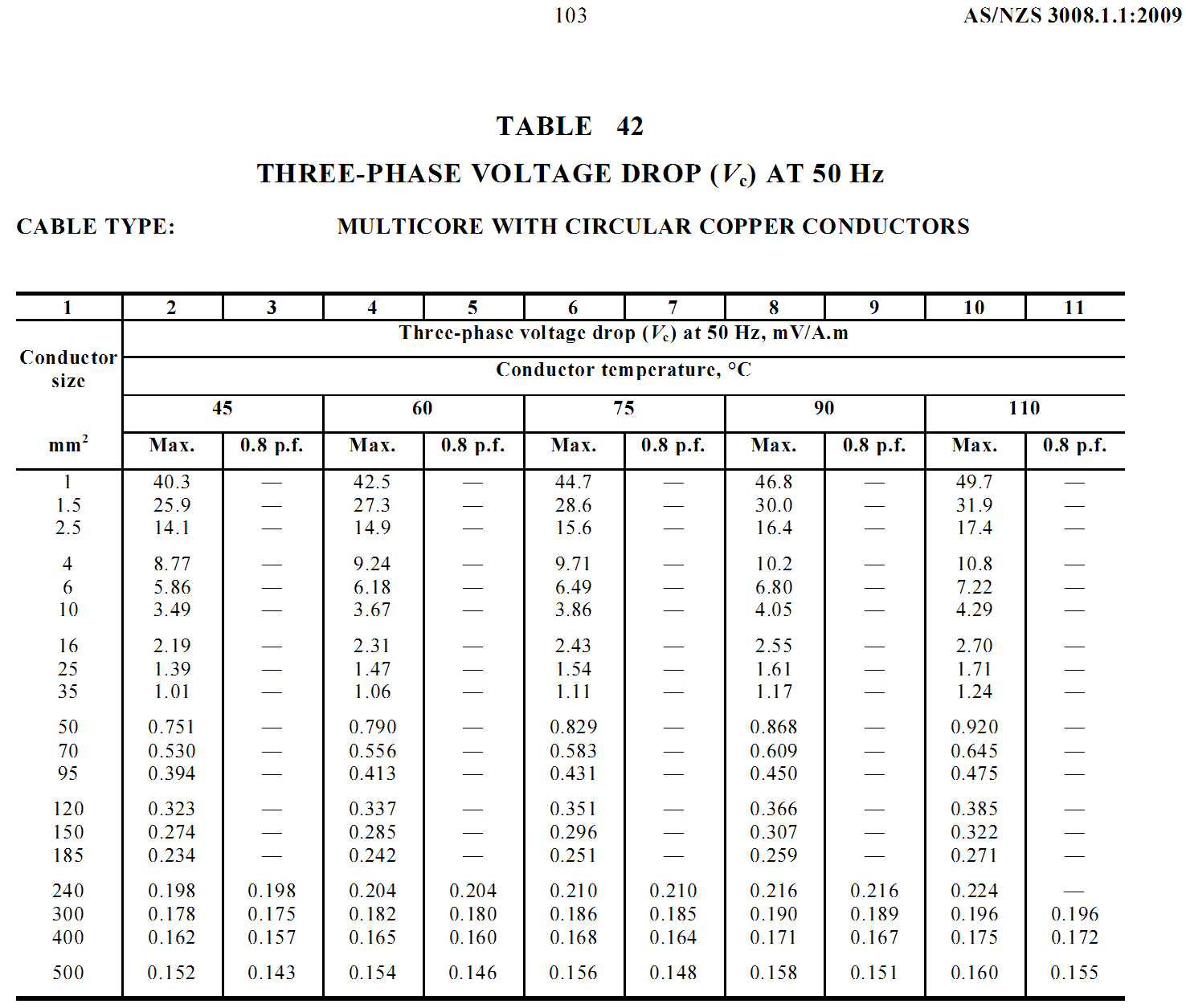 41
L
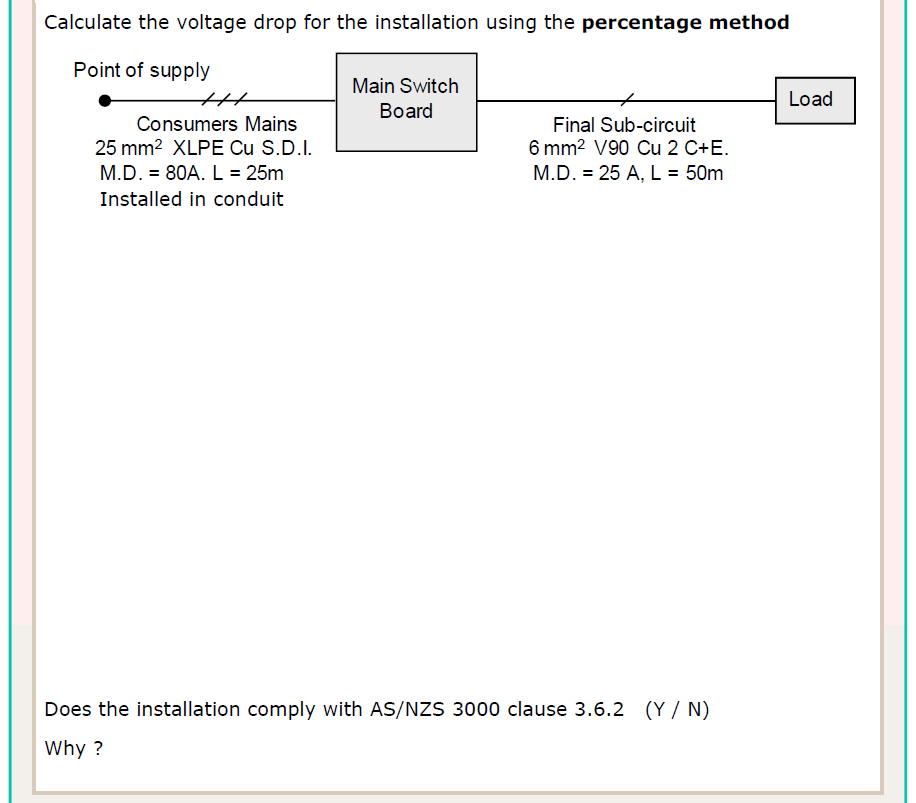 Vc = 6.49 x 1.155
    =  7.49mV/A.m (T42C6)
Vc = 1.62 mV/A.m (T41C8)
Vd = L x I x Vc
Vd = L x I x Vc
1000
1000
=  25 x 80 x 1.62
=  50 x 25 x 7.49
1000
1000
= 3.24V (3φ)
= 9.36V (1φ)
= 4.07%
V% = 9.36  x 100
=  0.81%
V% = 3.24  x 100
230
400
V%T = V%CM + V%fsc
= 4.88%
= 0.81 + 4.07
Yes
V%T < 5%
42
L
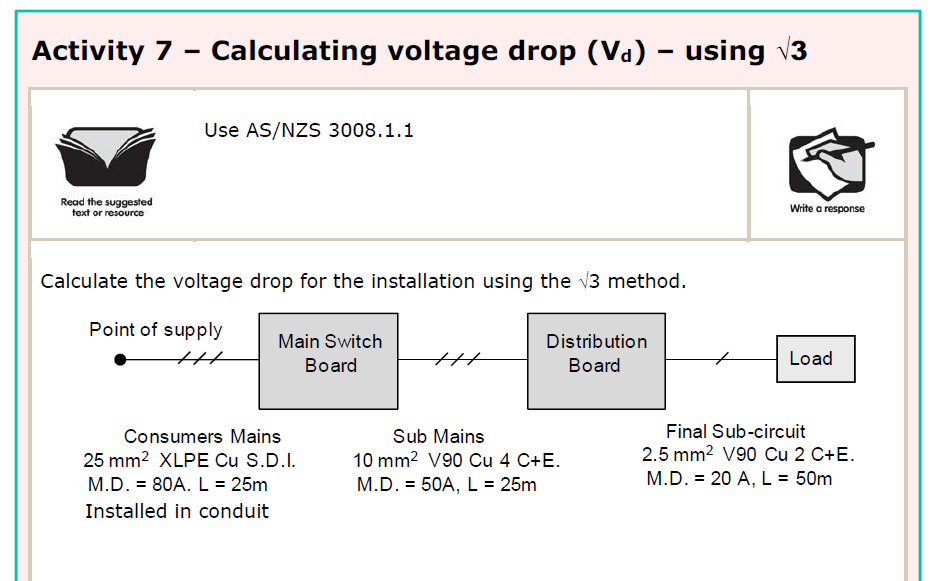 43
L
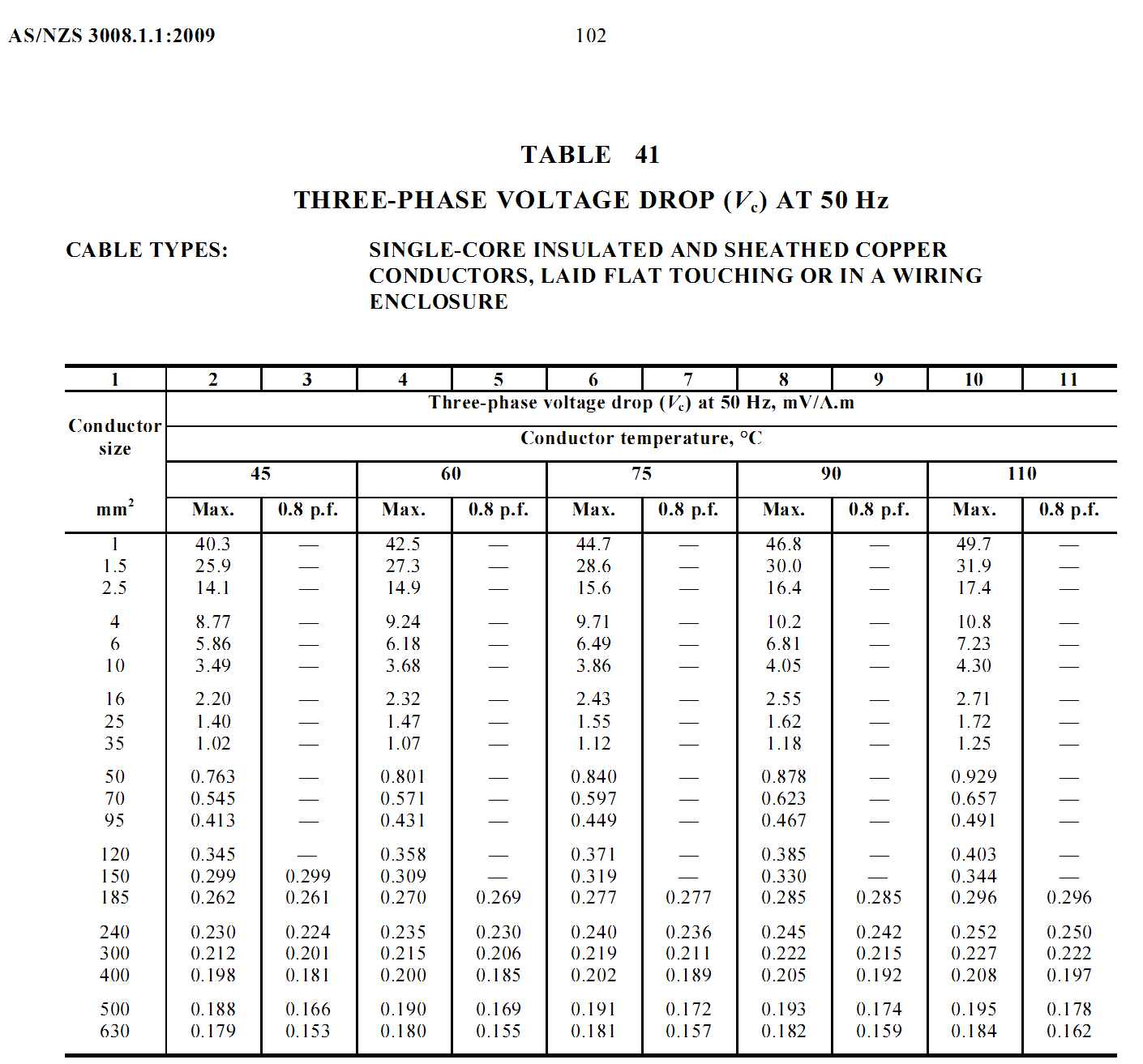 44
L
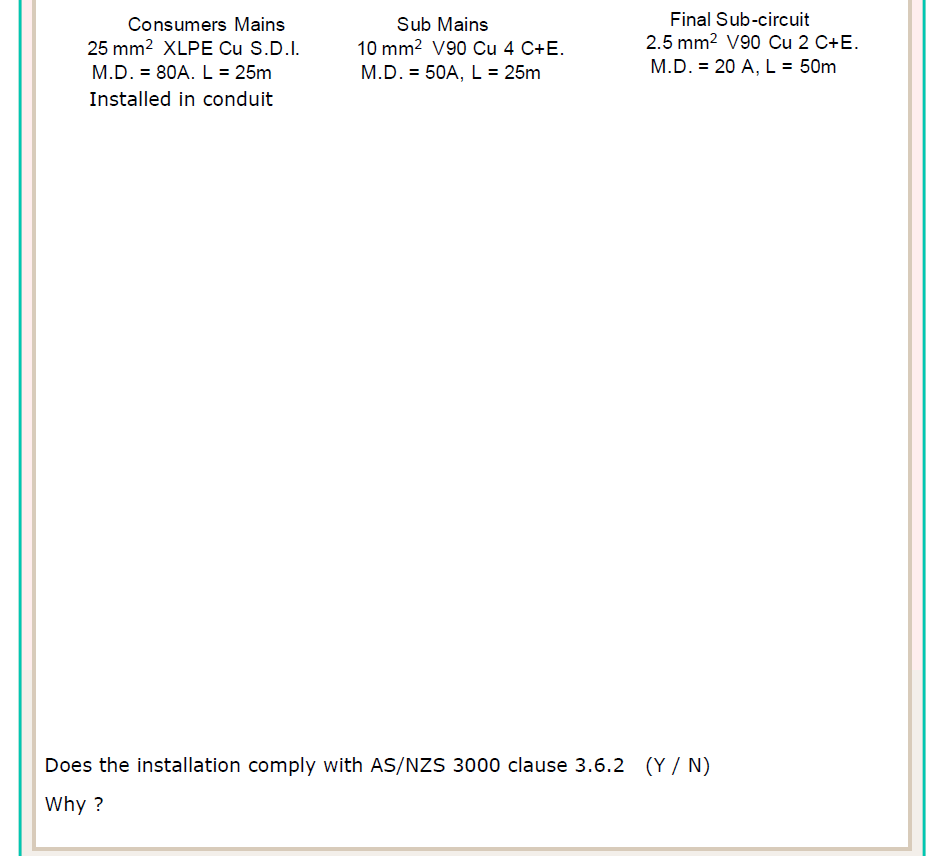 Vc = 1.62 mV/A.m 
       (T41C8)
Vd = L x I x Vc
1000
=  25 x 80 x 1.62
1000
= 3.24V (3φ)
45
L
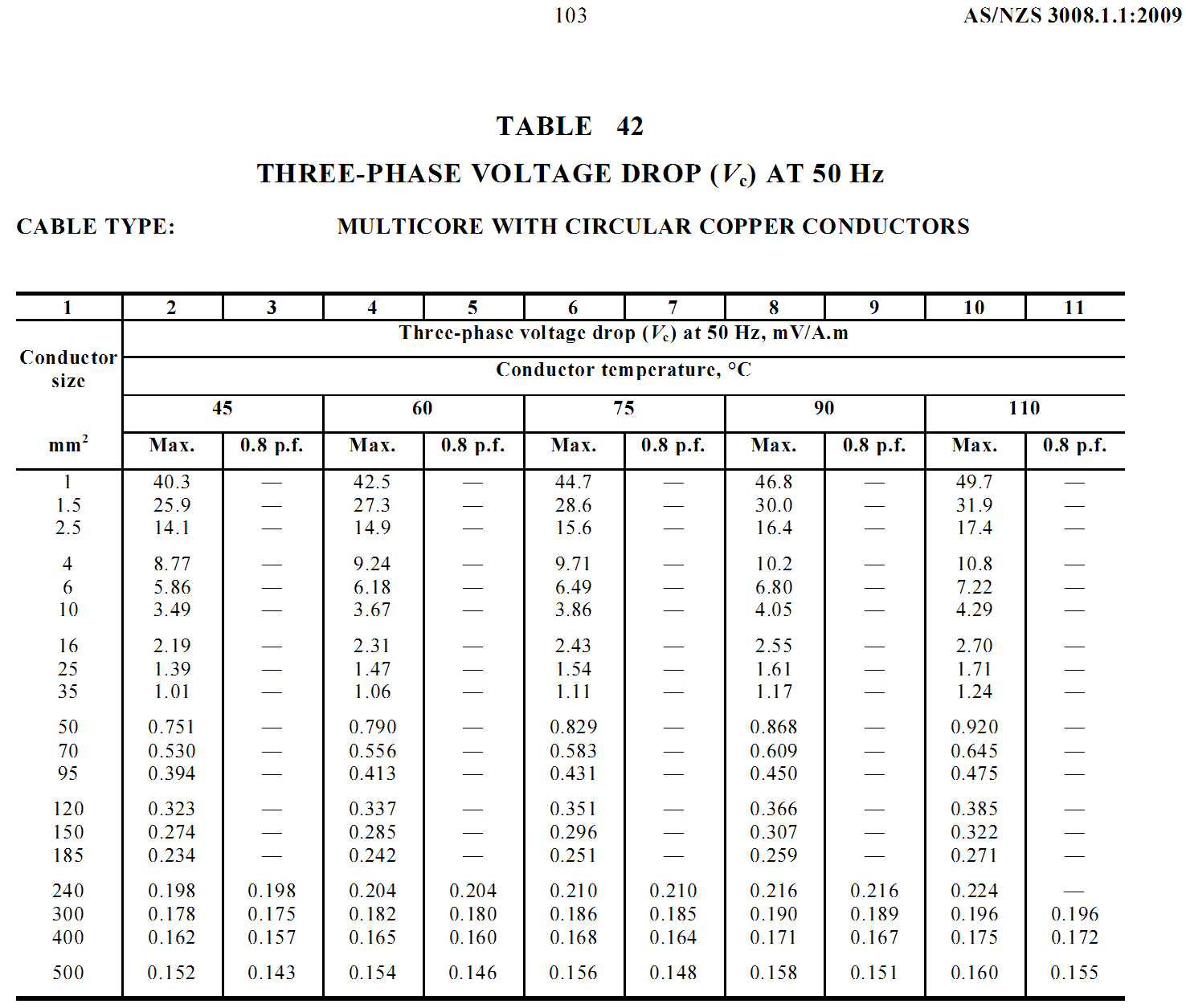 46
L
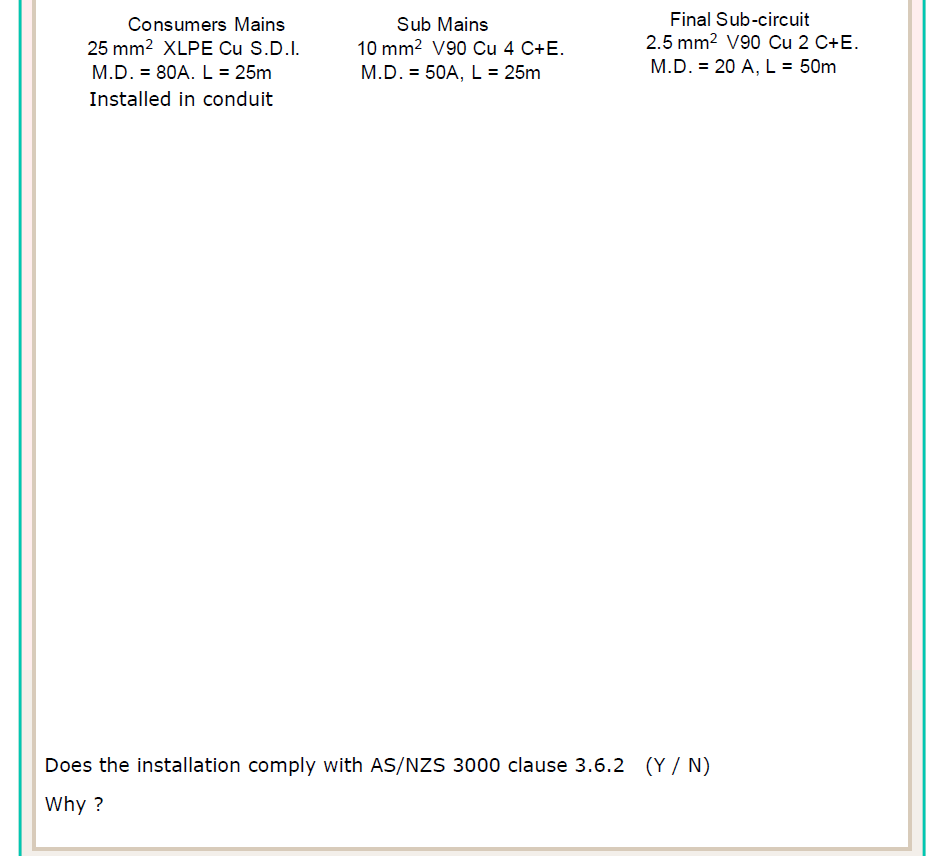 Vc = 3.86 mV/A.m 
       (T42C6)
Vc = 1.62 mV/A.m 
       (T41C8)
Vd = L x I x Vc
Vd = L x I x Vc
1000
1000
=  25 x 80 x 1.62
=  25 x 50 x 3.86
1000
1000
= 3.24V (3φ)
= 4.825V (3φ)
47
L
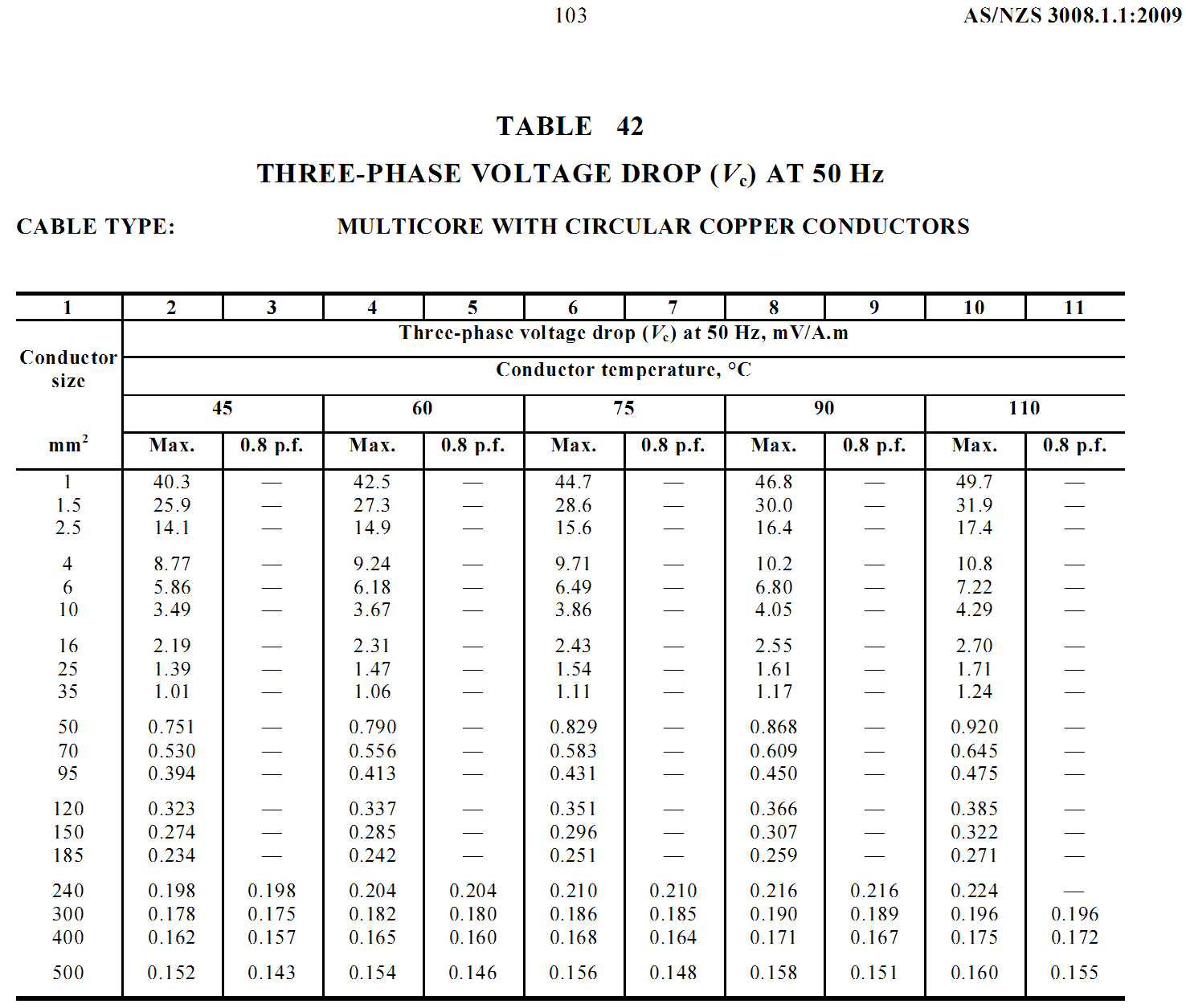 48
L
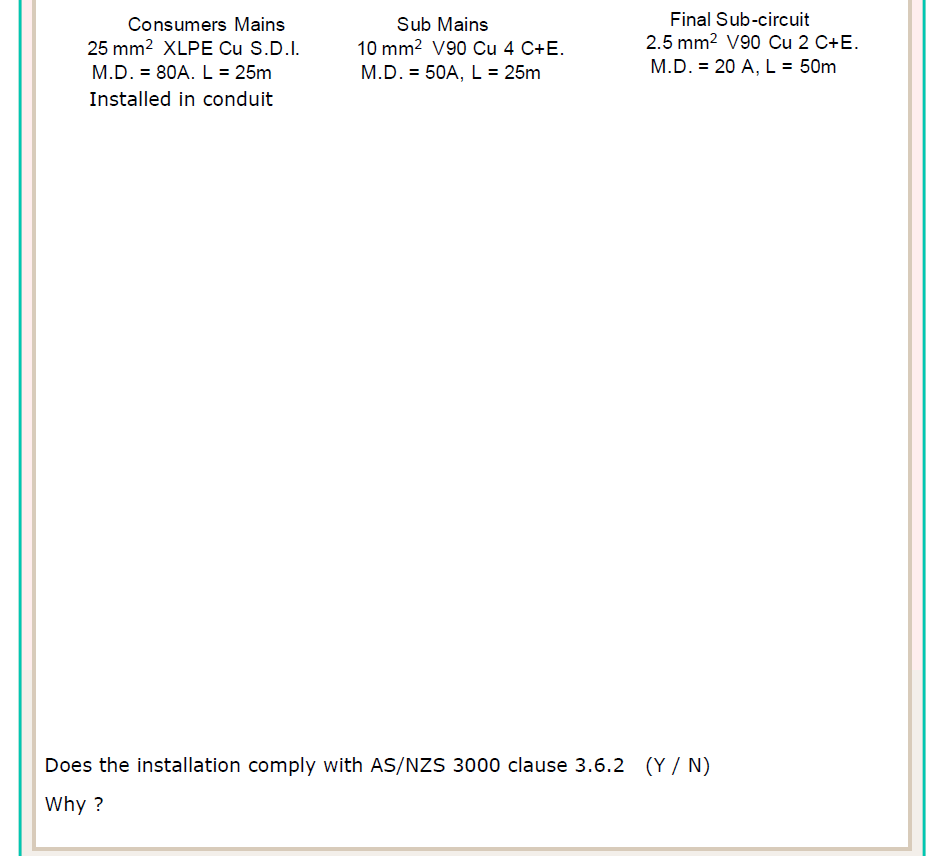 Vc = 15.6 x 1.155
     = 18.018 mV/A.m 
      (T42C6)
Vc = 3.86 mV/A.m 
       (T42C6)
Vc = 1.62 mV/A.m 
       (T41C8)
Vd = L x I x Vc
Vd = L x I x Vc
Vd = L x I x Vc
1000
1000
1000
=  25 x 80 x 1.62
=  25 x 50 x 3.86
=  50 x 20 x 18.018
1000
1000
1000
= 3.24V (3φ)
= 4.825V (3φ)
= 18.018V (1φ)
Vd =  3.24
Vd =  4.825
√3
√3
+
+
=
22.7V
1.87 V (1φ)
2.786 V (1φ)
18.018V (1φ)
No
22.7 > 11.5V
49
L
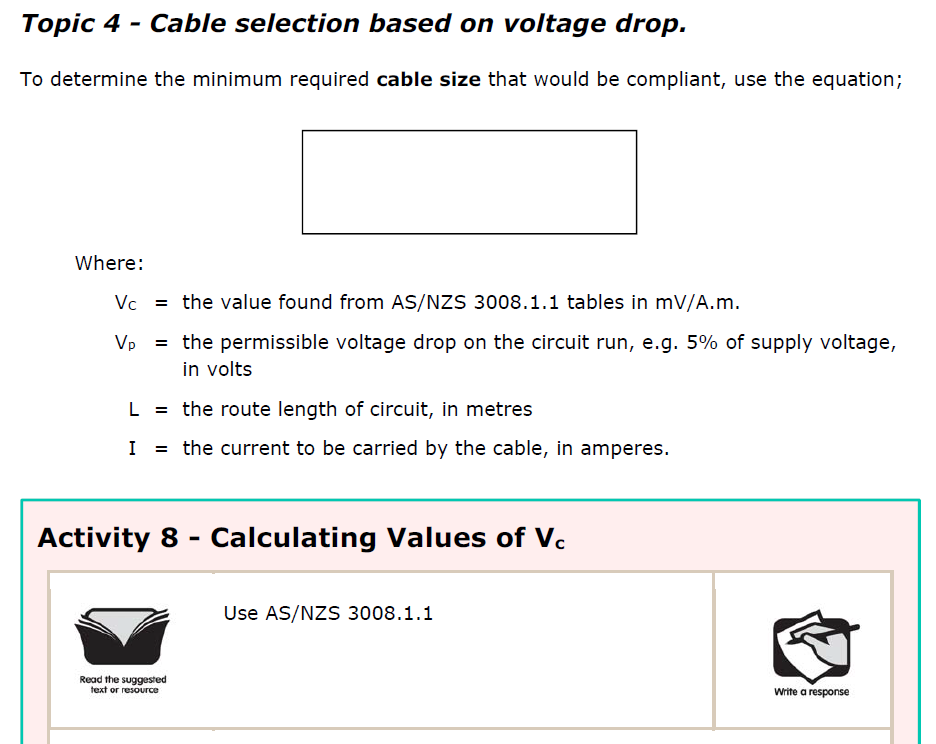 Vc = 1000 x Vp
(L x I)
50
L
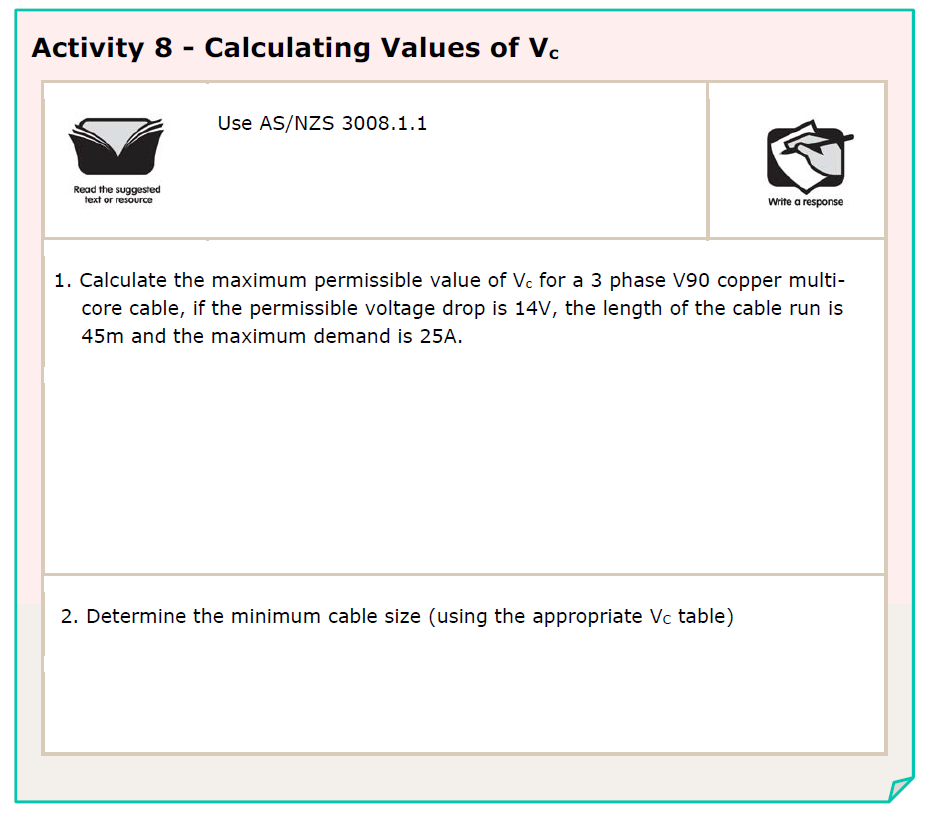 Vc = 1000 x Vp
=   1000 x 14
= 12.44mV/A.m.
(45 x 25)
(L x I)
51
L
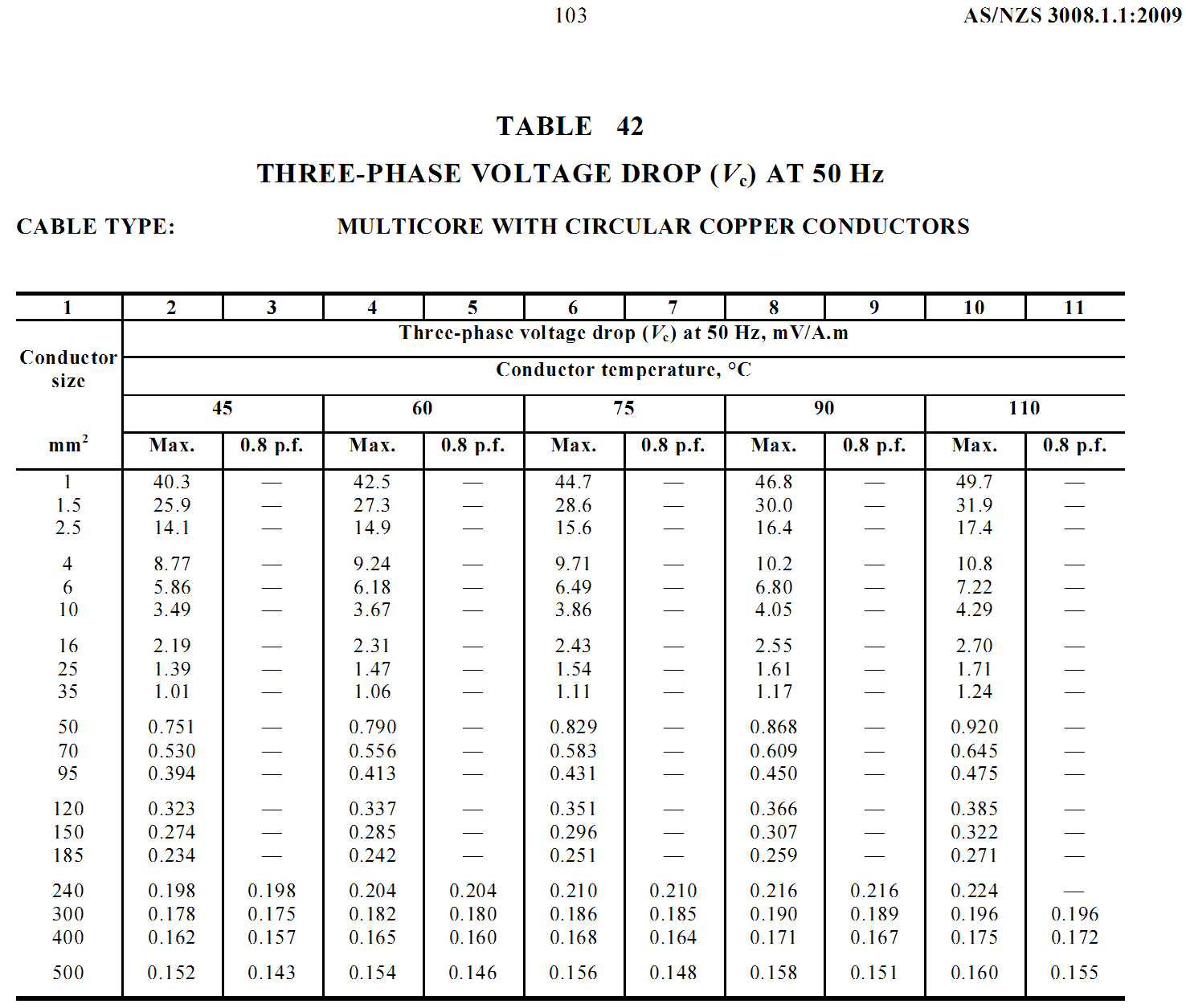 ≤  12.44mV/A.m.
52
L
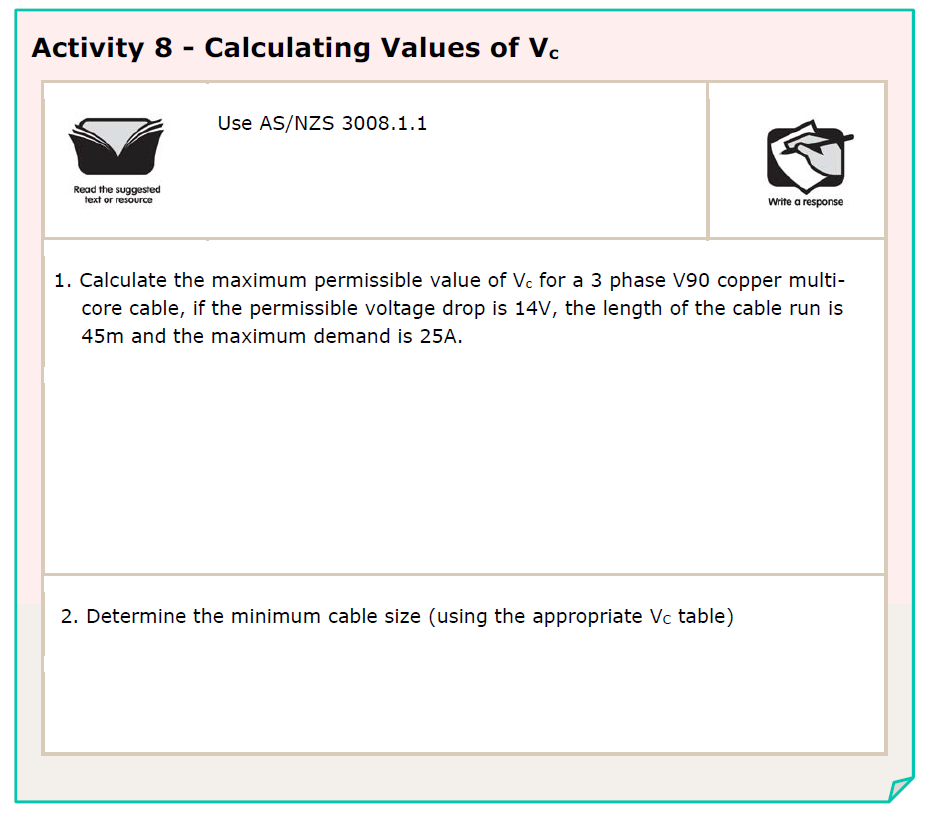 Vc = 1000 x Vp
=   1000 x 14
= 12.44mV/A.m.
(45 x 25)
(L x I)
C.S.A  = 4mm2 (9.71mV/A.m) T42C6
53
L
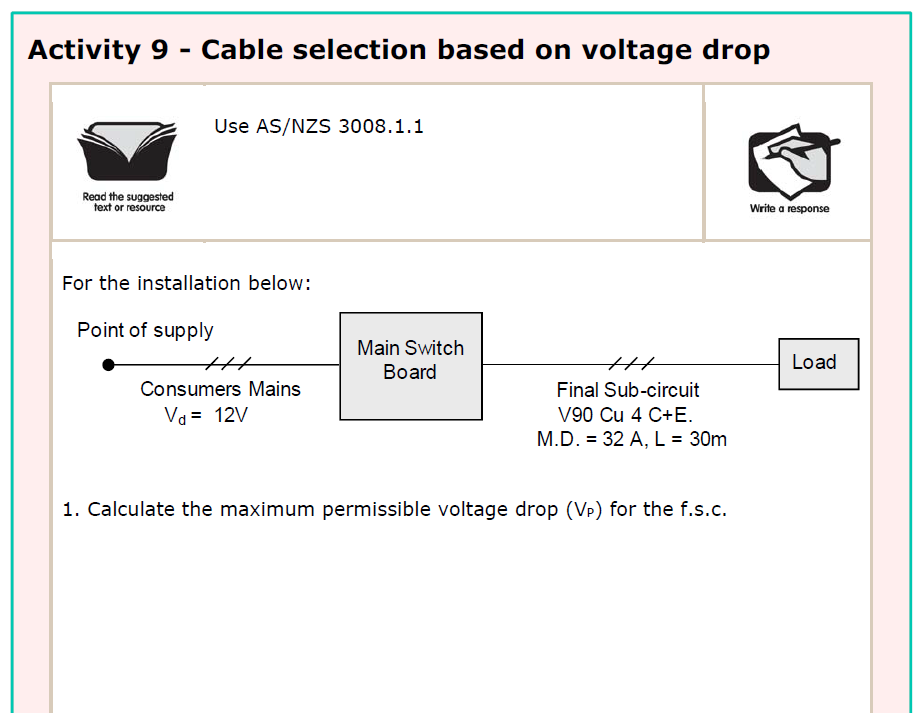 8V
12V
= 8V
Vp = 20 - 12
54
L
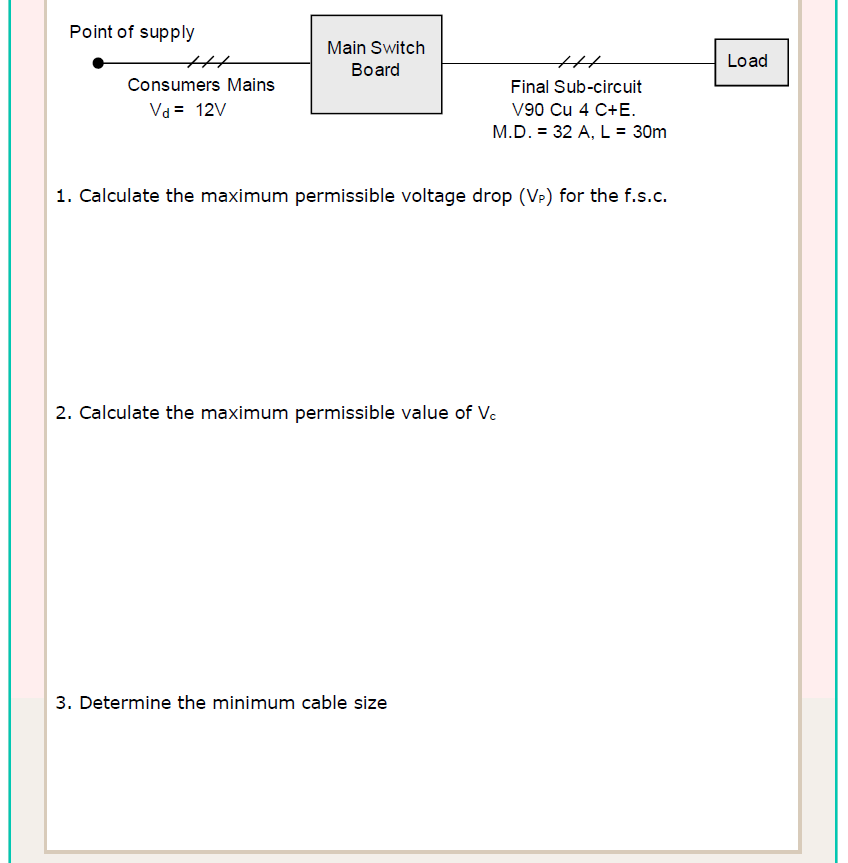 12V
8V
= 8V
Vp = 20 - 12
Vc = 1000 x Vp
=   1000 x 8
= 8.33mV/A.m.
(30 x 32)
(L x I)
55
L
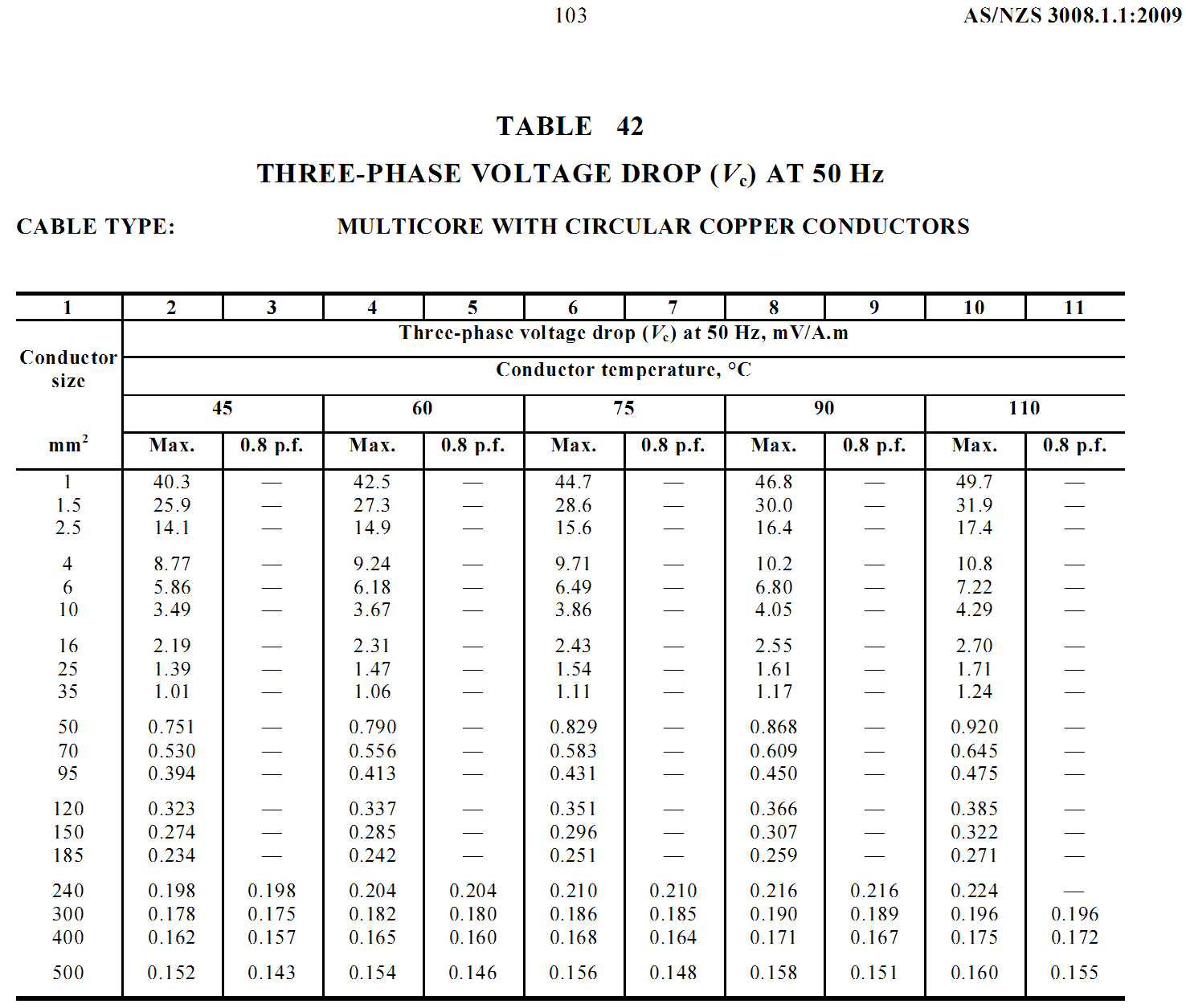 ≤  8.33mV/A.m.
56
L
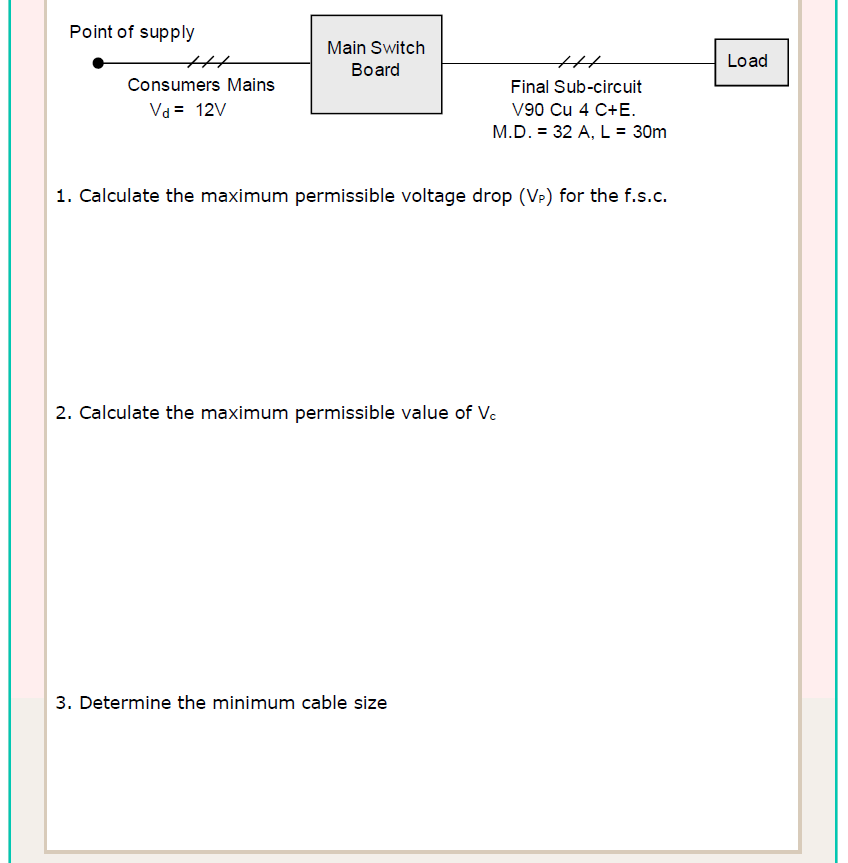 8V
12V
= 8V
Vp = 20 - 12
Vc = 1000 x Vp
=   1000 x 8
= 8.33mV/A.m.
(30 x 32)
(L x I)
C.S.A  = 6mm2 (6.49mV/A.m) T42C6
57
L
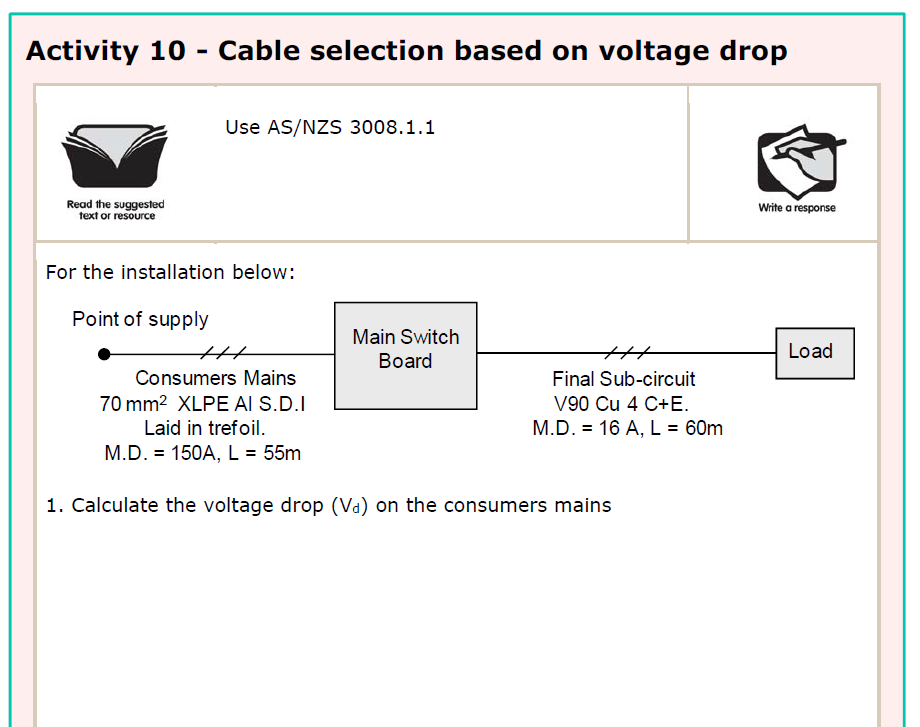 58
L
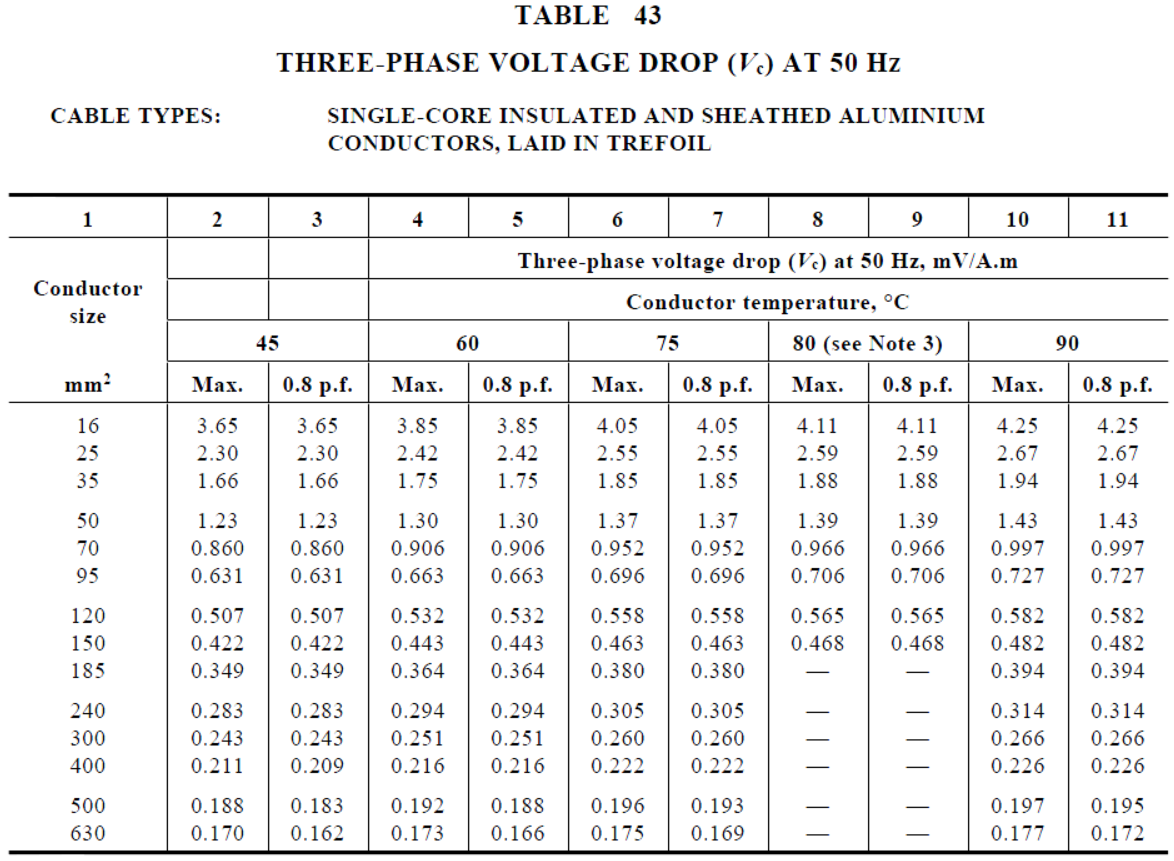 59
L
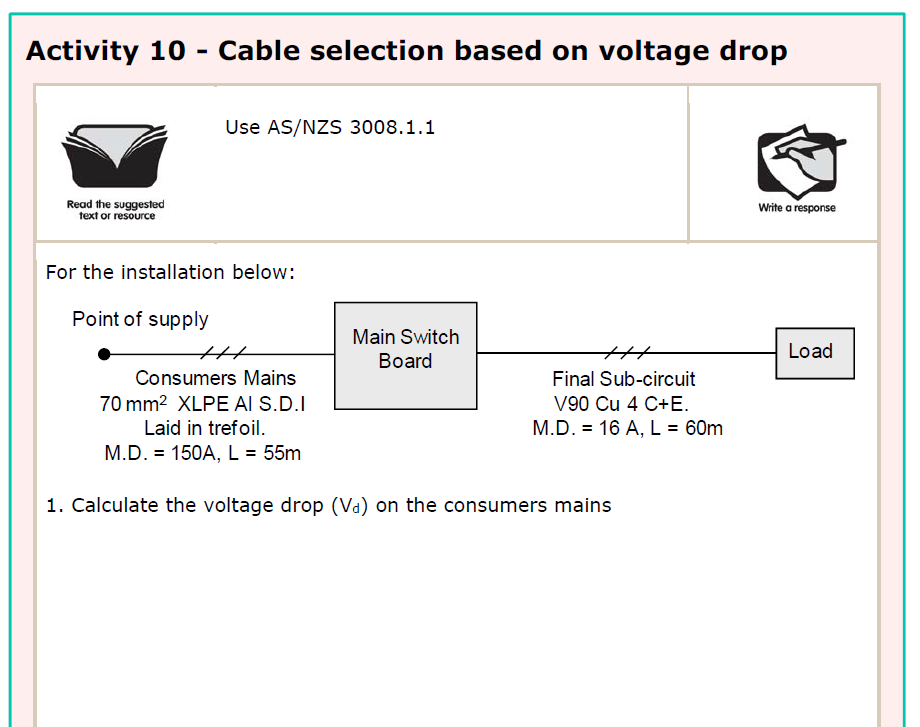 Vc = 0.997 mV/A.m (T43C8)
Vd = L x I x Vc
= 8.23V
=  55 x 150 x 0.997
1000
1000
60
L
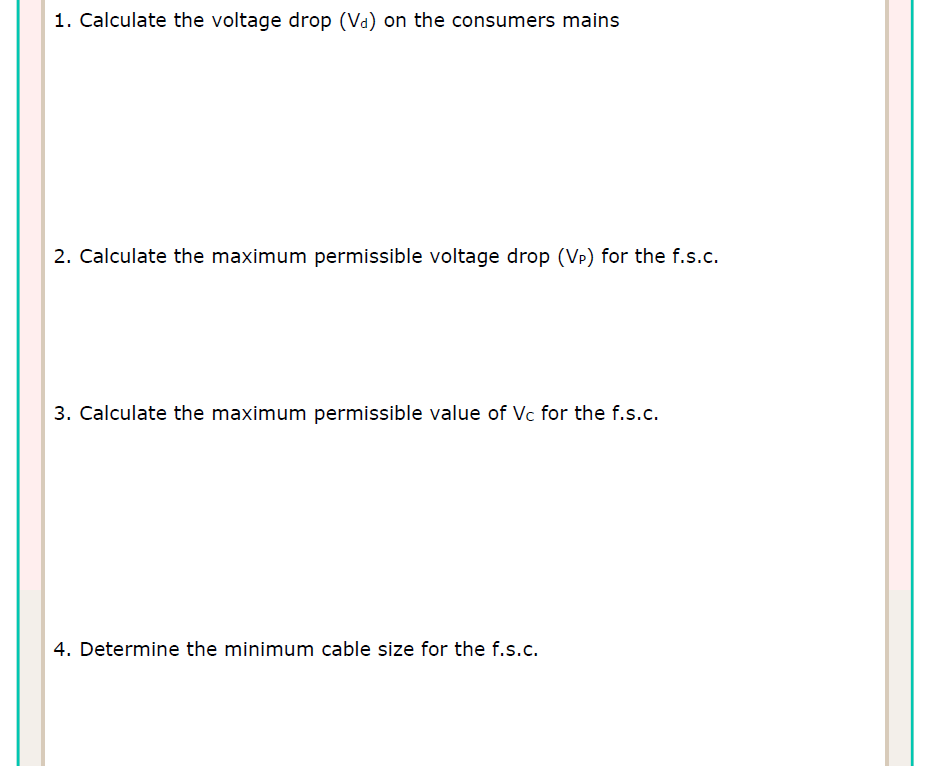 Vc = 0.997 mV/A.m (T43C8)
Vd = L x I x Vc
= 8.23V
=  55 x 150 x 0.997
1000
1000
= 11.77V
Vp = 20 - 8.23
Vc = 1000 x Vp
=   1000 x 11.77
= 12.26mV/A.m.
(60 x 16)
(L x I)
61
L
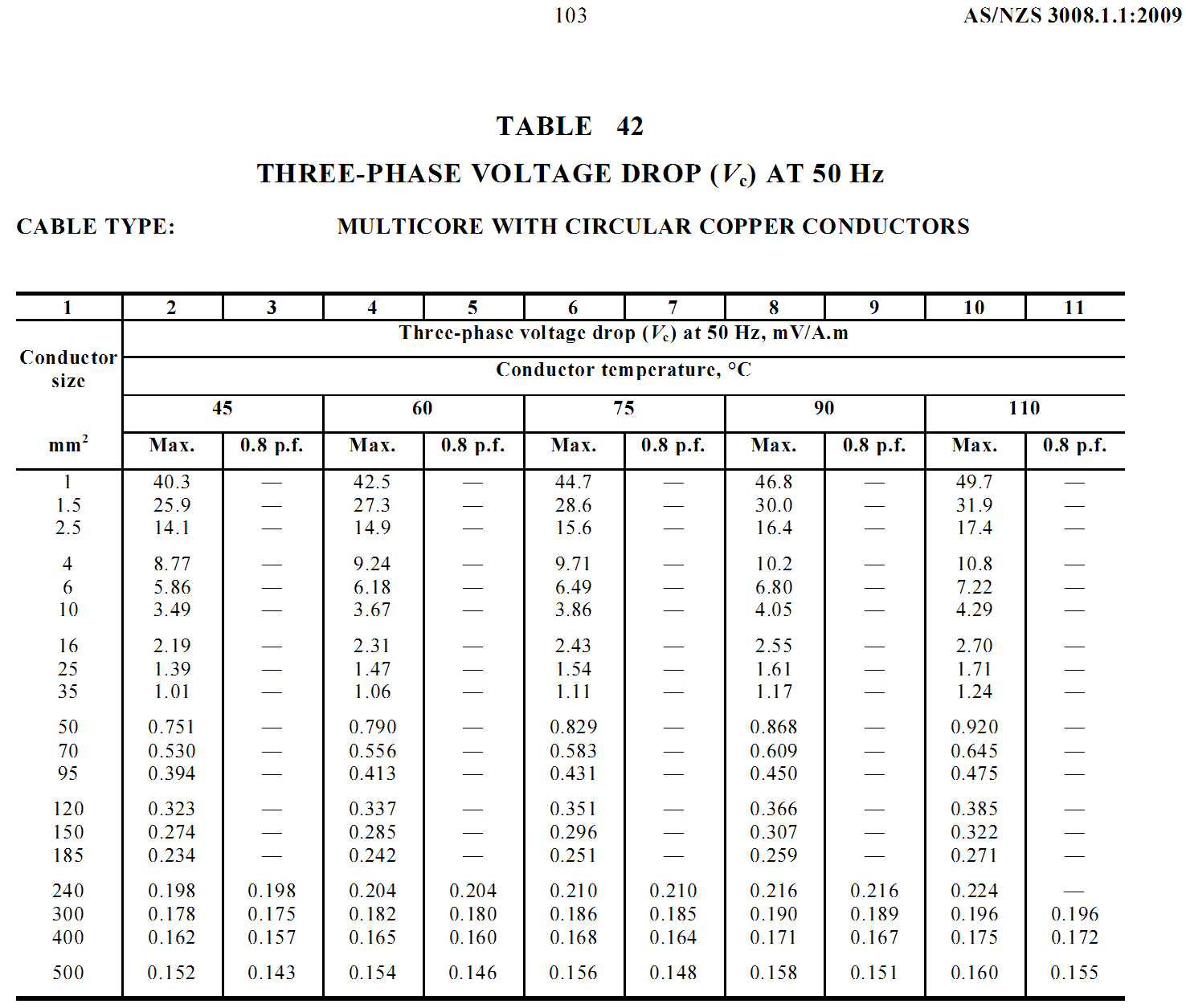 ≤12.26mV/A.m.
62
L
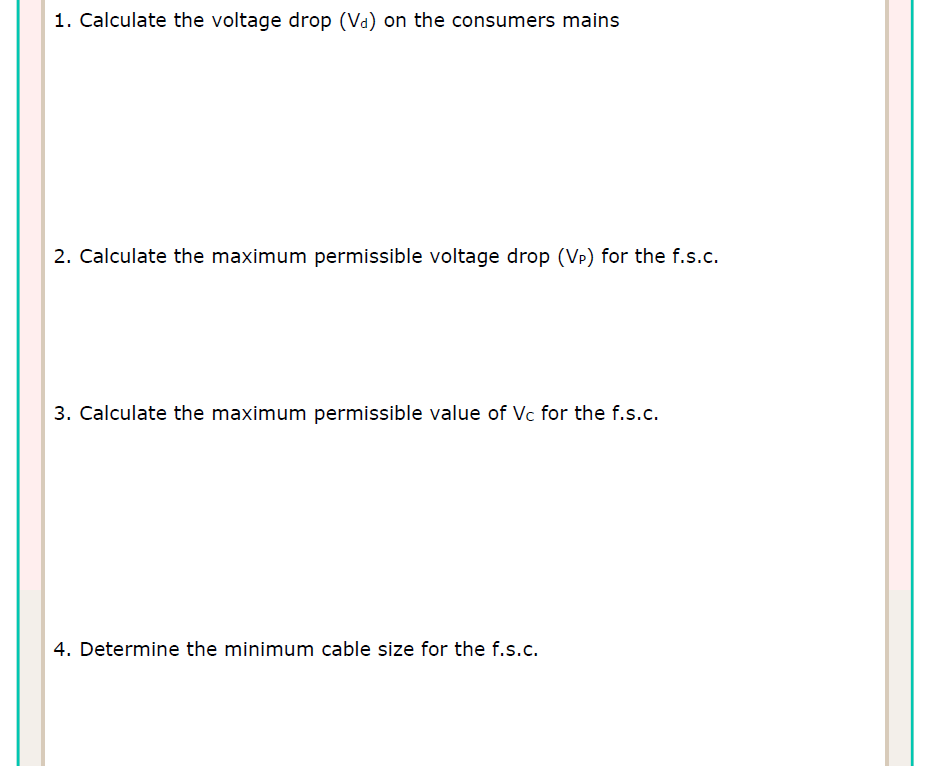 Vc = 0.997 mV/A.m (T43C8)
Vd = L x I x Vc
= 8.23V
=  55 x 150 x 0.997
1000
1000
= 11.77V
Vp = 20 - 8.23
Vc = 1000 x Vp
=   1000 x 11.77
= 12.26mV/A.m.
(60 x 16)
(L x I)
C.S.A.  = 4mm2 (9.71mV/A.m) T42 C6
63
L
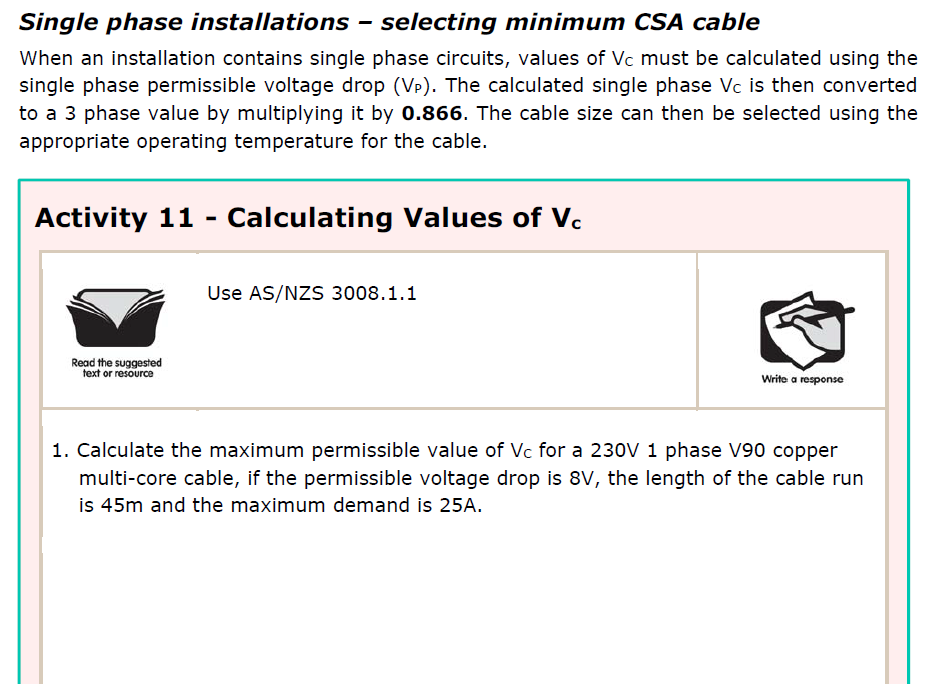 64
L
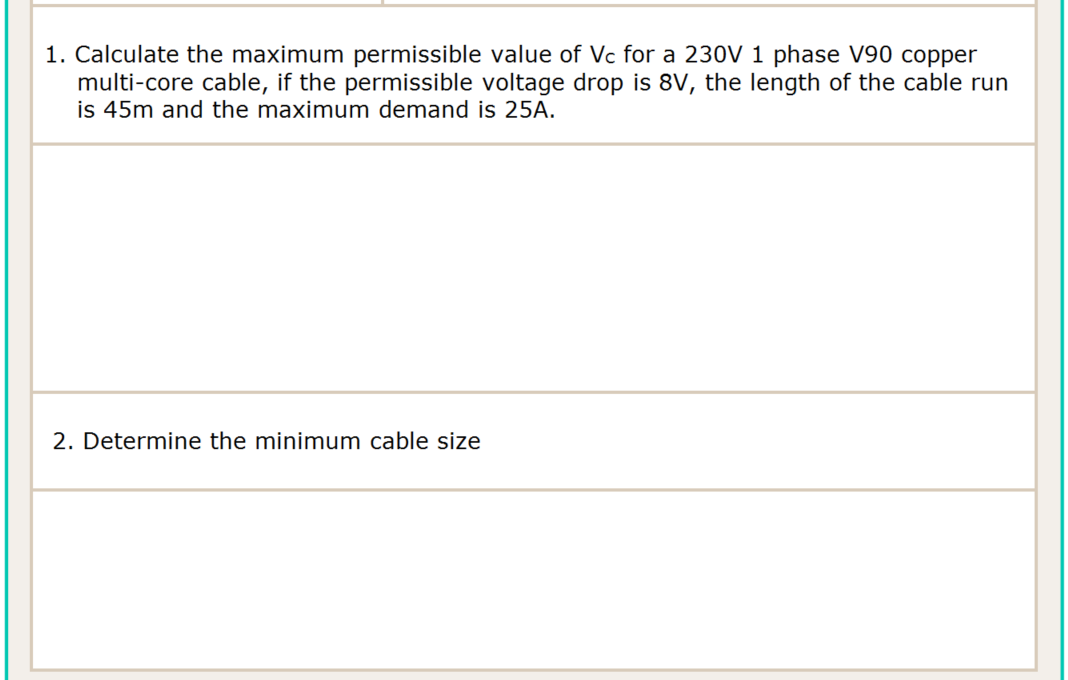 Vc = 1000 x Vp
=   1000 x 8
= 7.11mV/A.m. (1 φ)
(45 x 25)
(L x I)
3 φ Vc= 7.11 x 0.866
= 6.15mV/A.m.
65
L
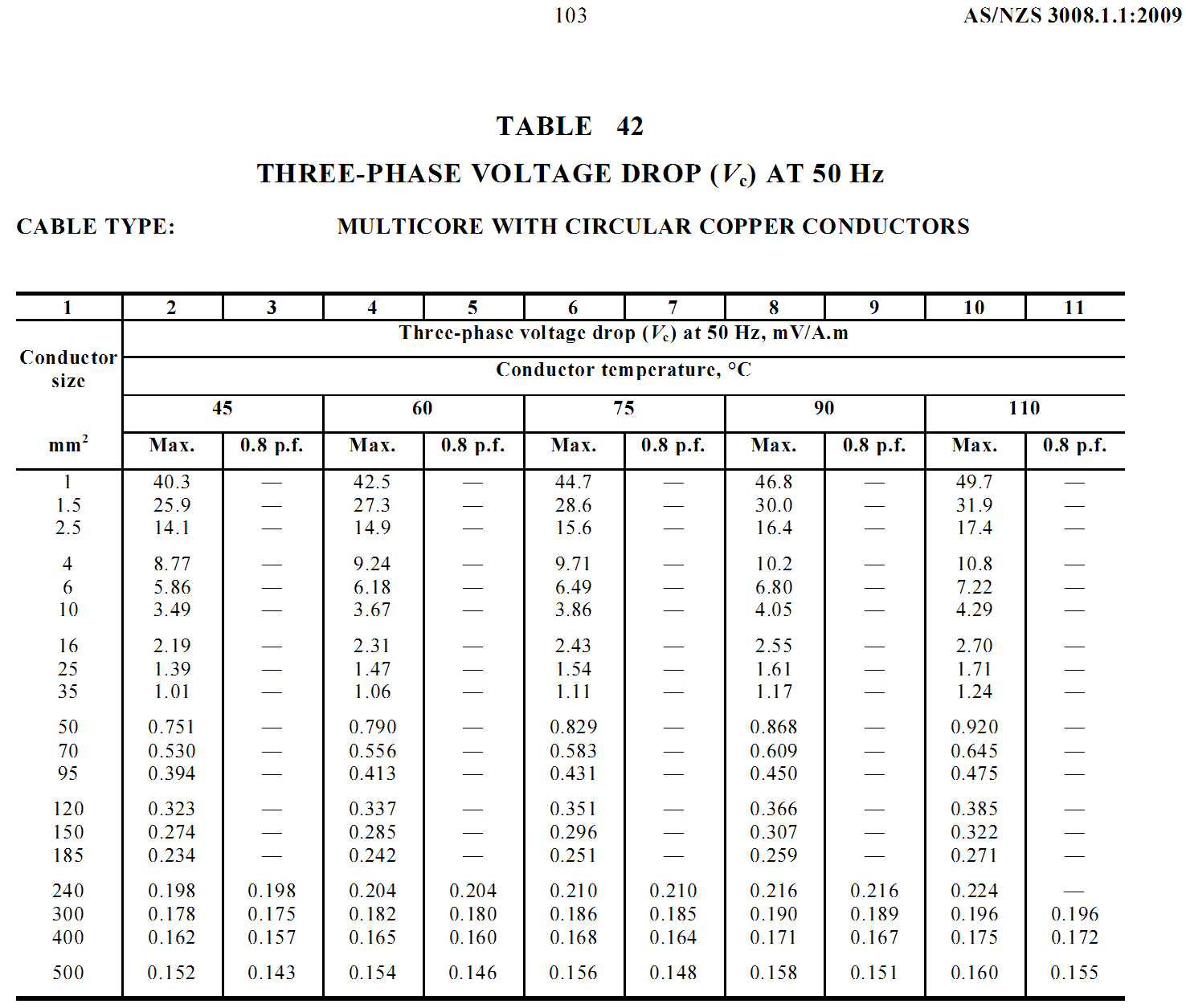 ≤ 6.15mV/A.m.
66
L
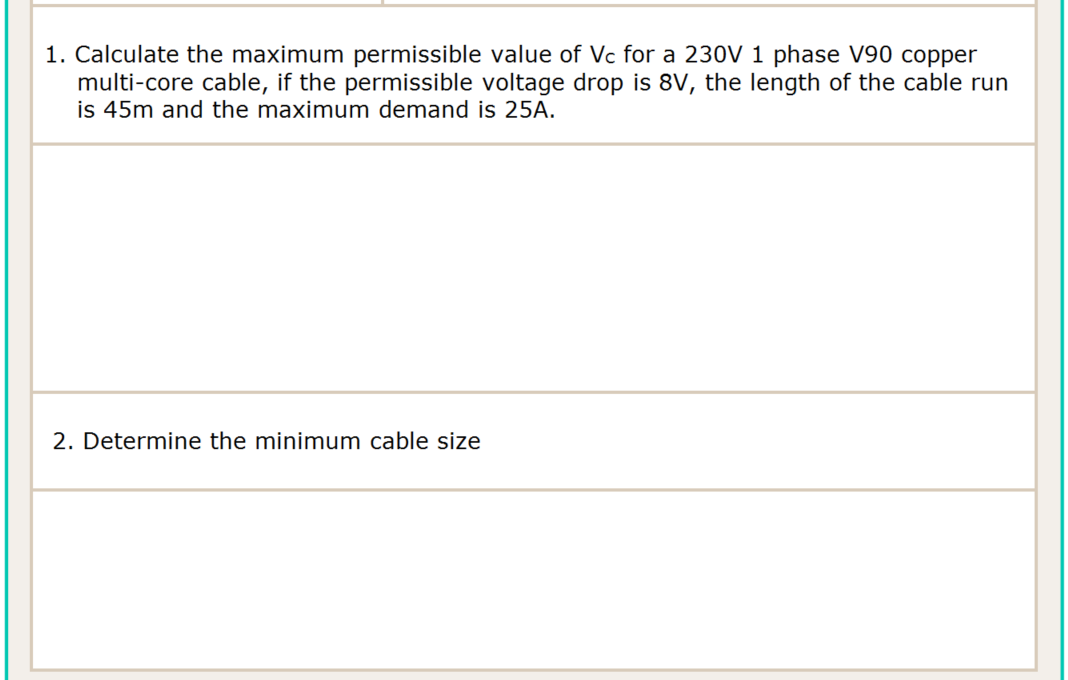 Vc = 1000 x Vp
=   1000 x 8
= 7.11mV/A.m. (1 φ)
(45 x 25)
(L x I)
3 φ Vc= 7.11 x 0.866
= 6.15mV/A.m.
C.S.A. = 10mm2 (3.86mV/A.m) T42 C6
67
L
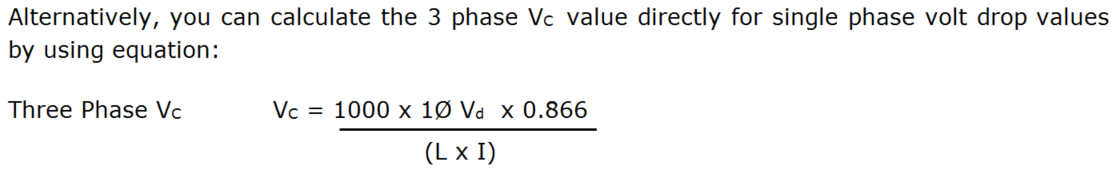 Example from previous activity:
In activity 11, the 3 phase Vc after conversion was 6.15mV/A.m.
Vc = 1000 x Vp x 0.866
=   1000 x 8 x 0.866
= 6.15 mV/A.m.
    (3 phase value)
(45 x 25)
(L x I)
68
L
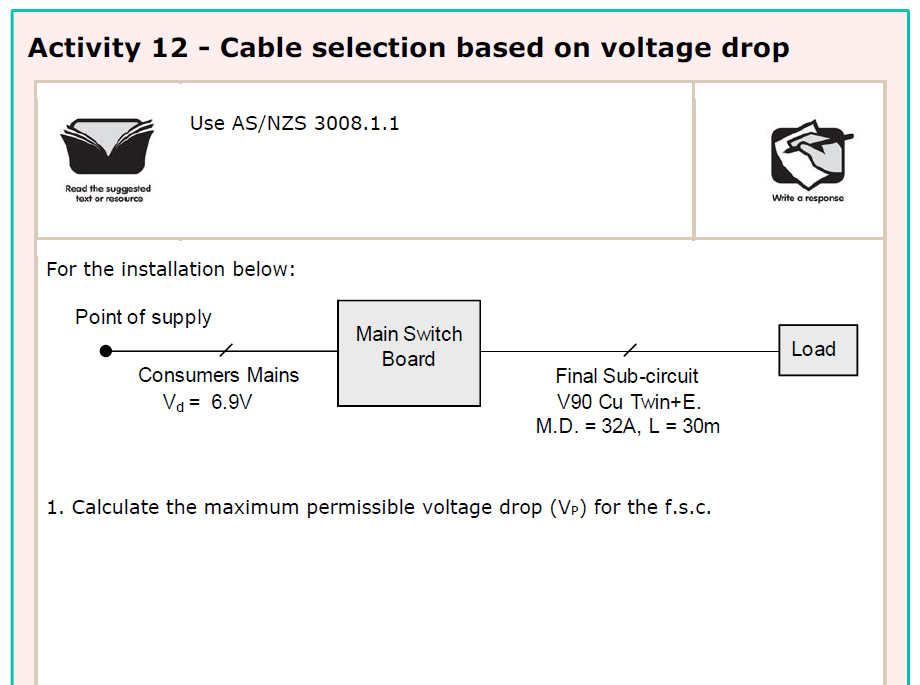 6.9 V
4.6 V
= 4.6V
Vp = 11.5 - 6.9
69
L
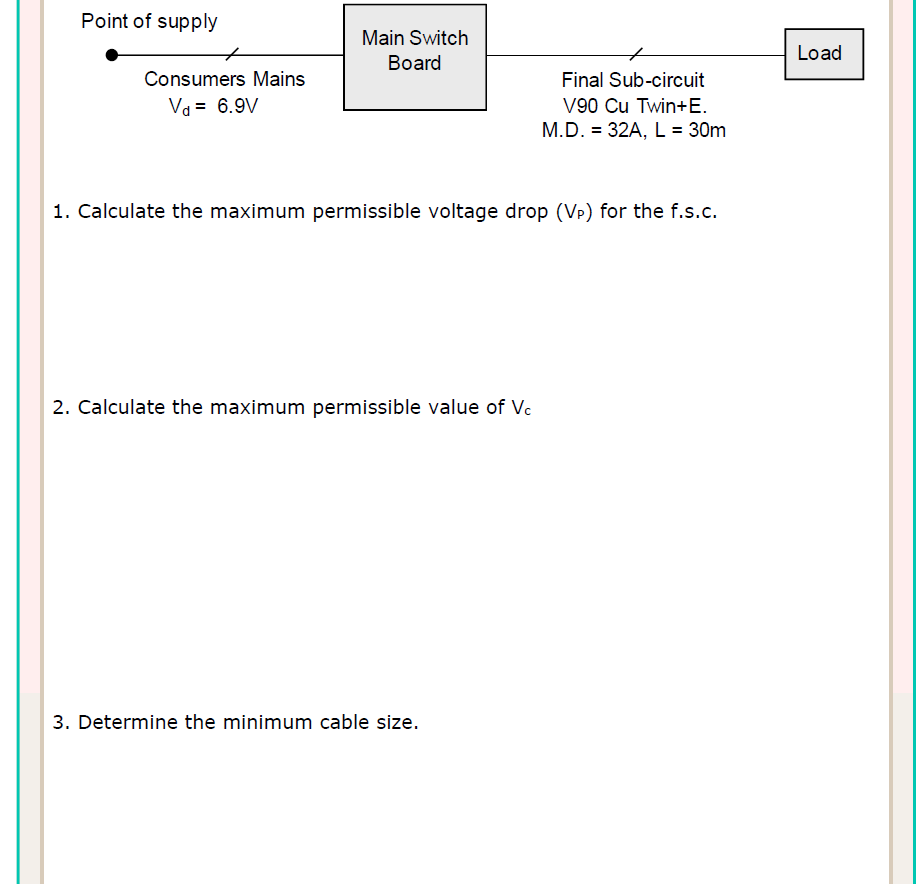 4.6 V
6.9 V
= 4.6V
Vp = 11.5 - 6.9
Vc = 1000 x Vp
=   1000 x 4.6
= 4.79mV/A.m. (1 φ)
(30 x 32)
(L x I)
3 φ Vc= 4.79 x 0.866
= 4.14mV/A.m.
70
L
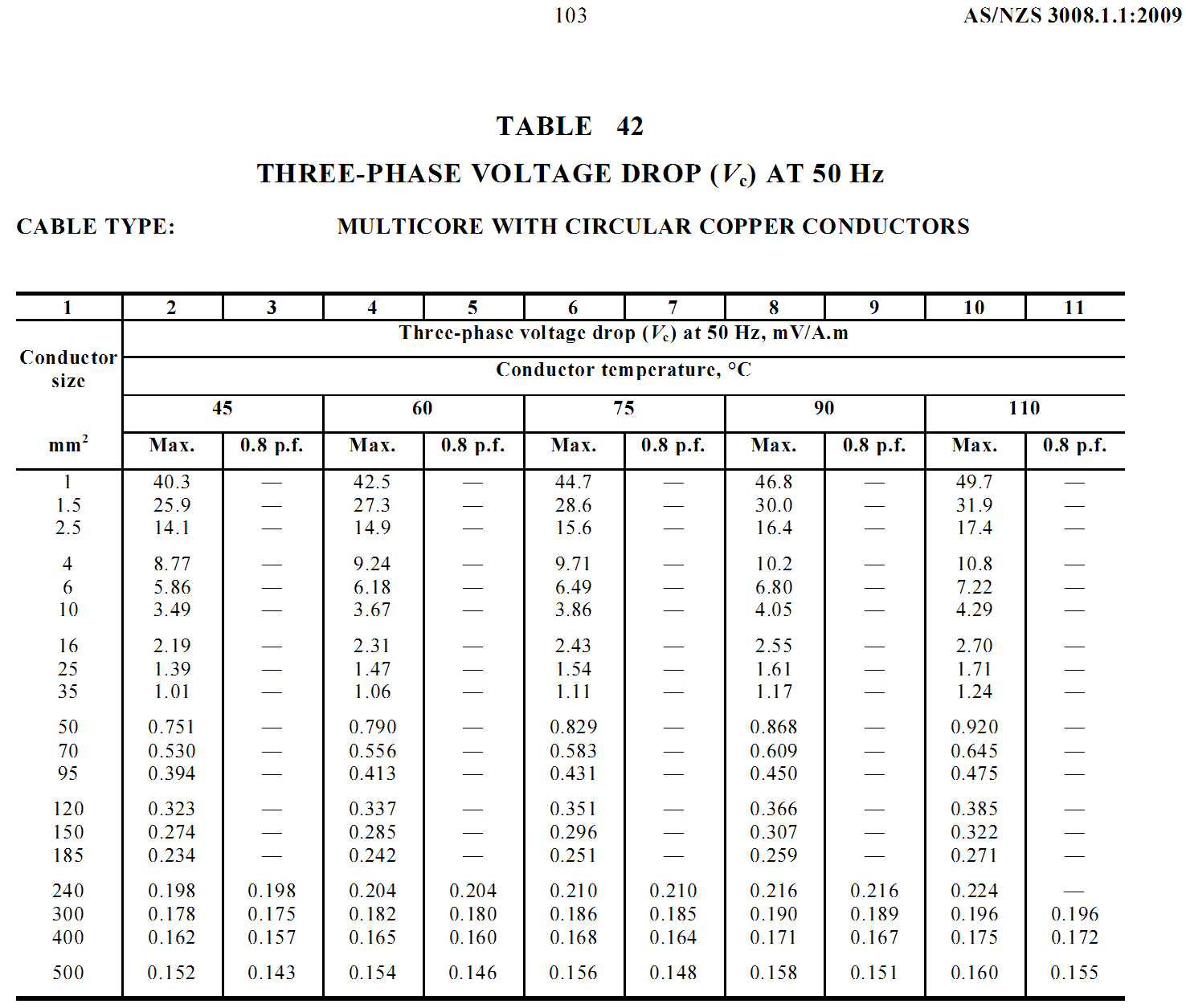 ≤ 4.14mV/A.m.
71
L
6.9 V
4.6 V
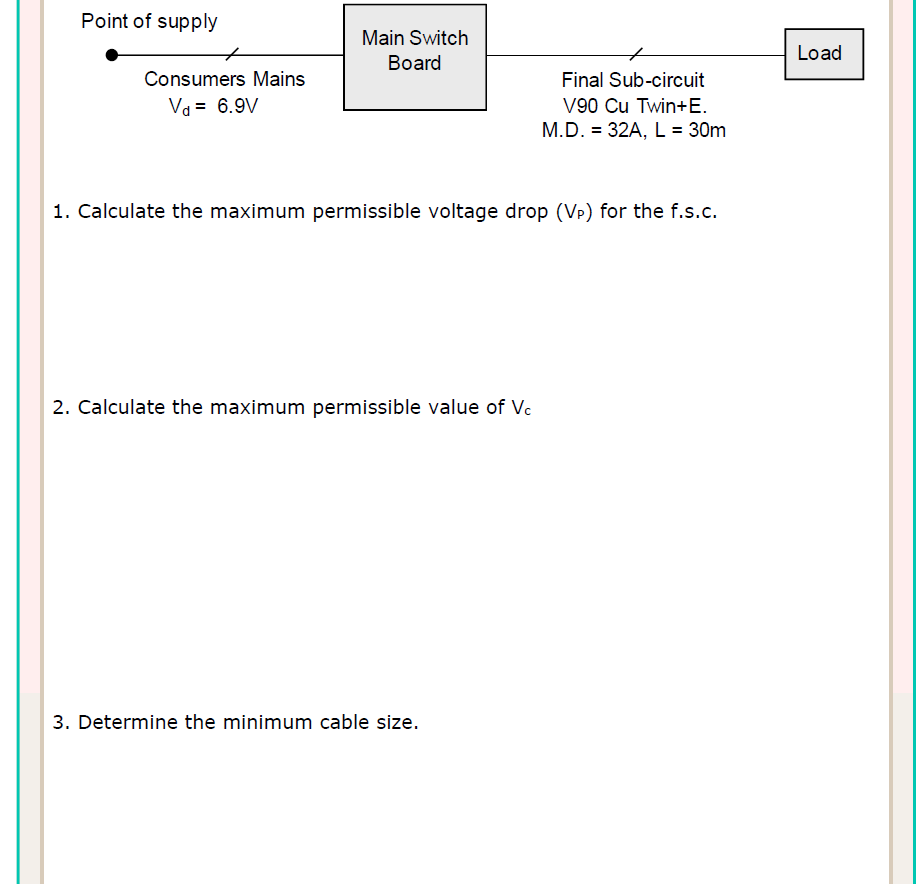 = 4.6V
Vp = 11.5 - 6.9
Vc = 1000 x Vp
=   1000 x 4.6
= 4.79mV/A.m. (1 φ)
(30 x 32)
(L x I)
3 φ Vc= 4.79 x 0.866
= 4.14mV/A.m.
C.S.A. = 10mm2 (3.86mV/A.m) T42 C6
72
L
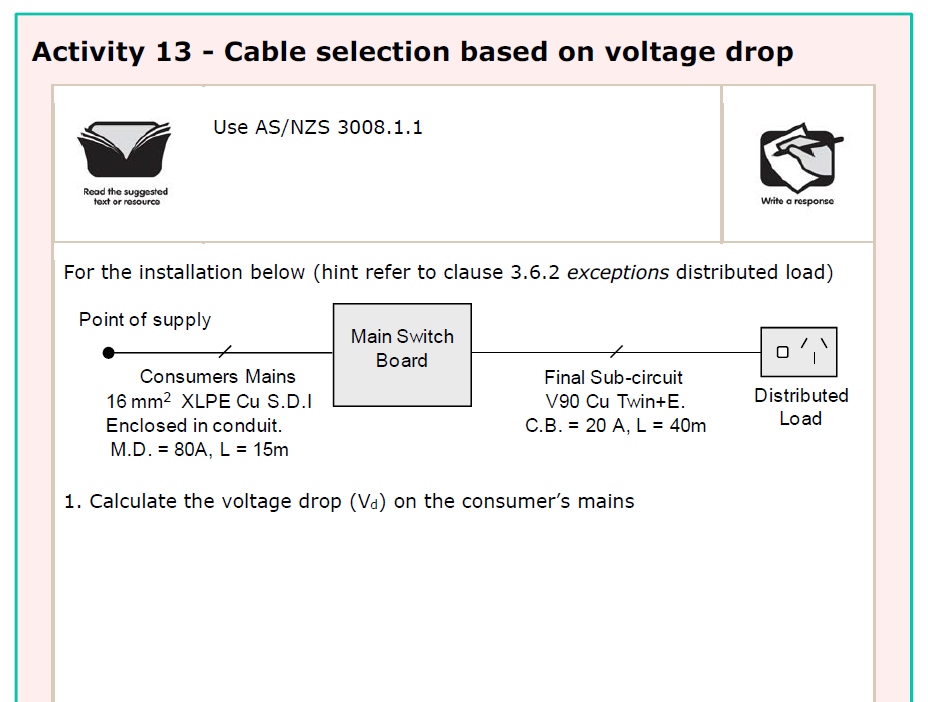 73
L
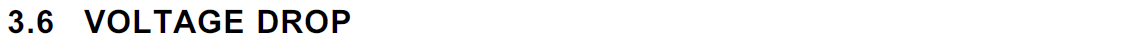 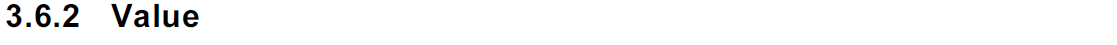 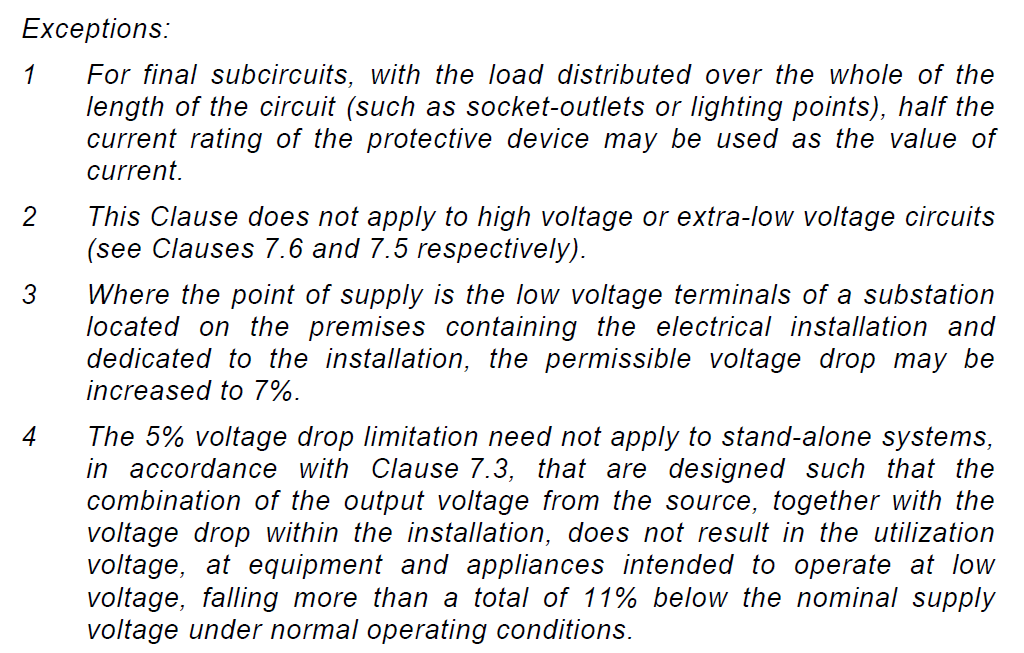 74
L
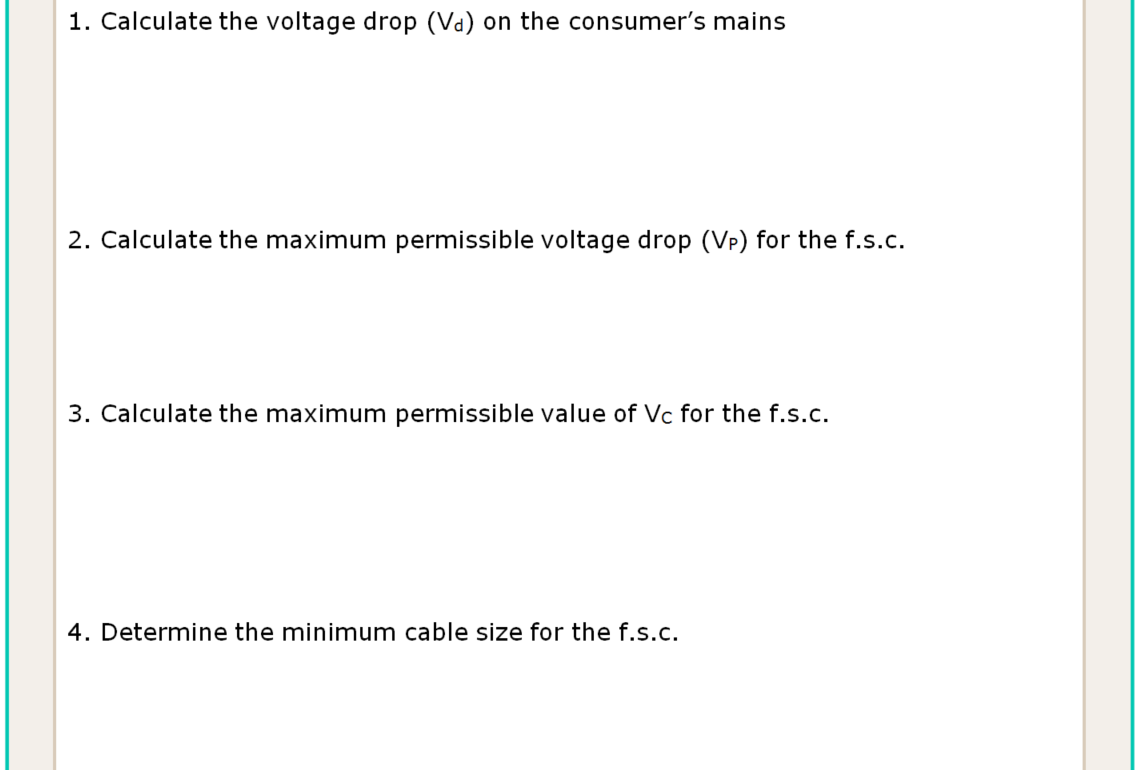 Vc = 2.55 x 1.155  = 2.95mV/A.m (T41C8)
Vd = L x I x Vc
=  15 x 80 x 2.95
=  3.54V  (1φ)
1000
1000
= 7.96V
Vp = 11.5 - 3.54
Vc = 1000 x Vp
=   1000 x 7.96
= 19.9mV/A.m. (1φ)
(L x I)
(40x(0.5x20))
3φ Vc= 19.9 x 0.866
= 17.23mV/A.m.
75
L
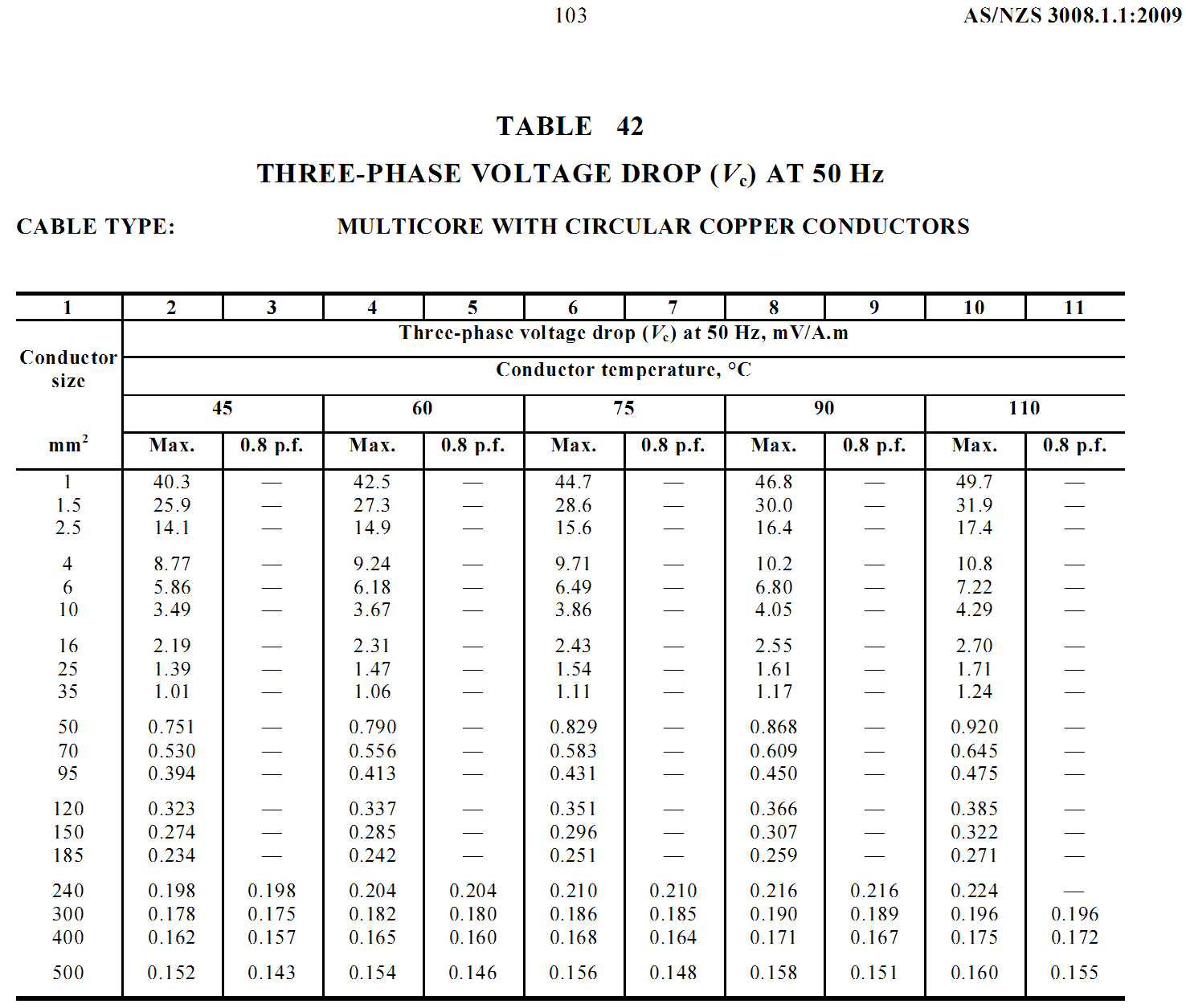 ≤ 17.23mV/A.m.
76
L
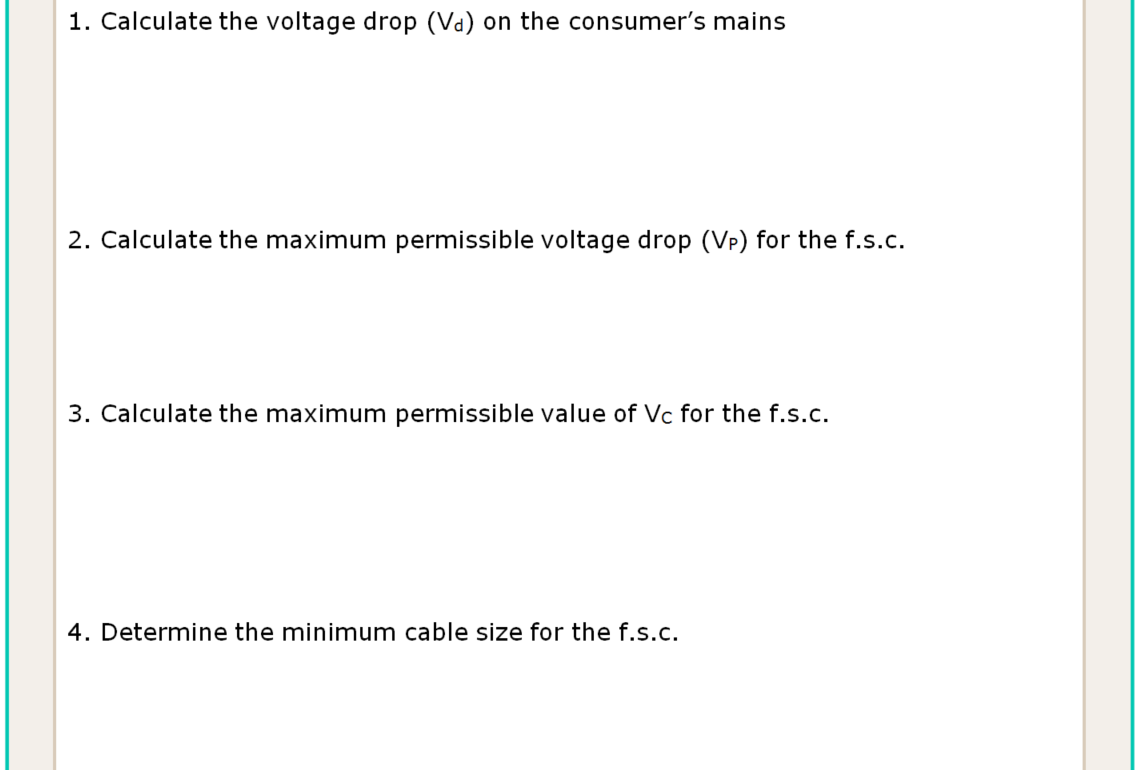 Vc = 2.55 x 1.155  = 2.95mV/A.m (T41C8)
Vd = L x I x Vc
=  15 x 80 x 2.95
=  3.54V  (1φ)
1000
1000
= 7.96V
Vp = 11.5 - 3.54
Vc = 1000 x Vp
=   1000 x 7.96
= 19.9mV/A.m. (1φ)
(L x I)
(40x(0.5x20))
3φ Vc= 19.9 x 0.866
= 17.23mV/A.m.
C.S.A. = 2.5mm2 (15.6mV/A.m) T42 C6
77
L
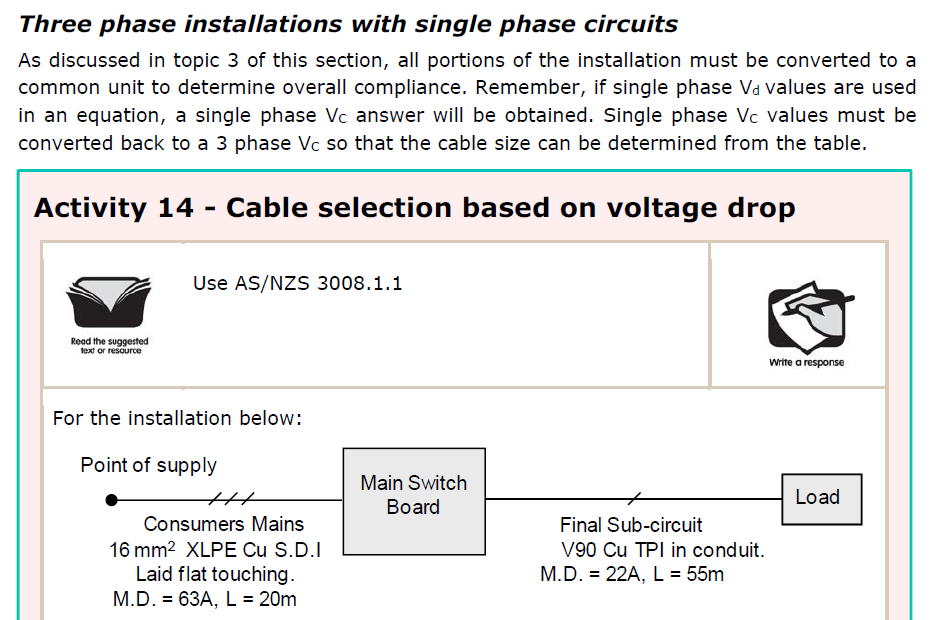 78
L
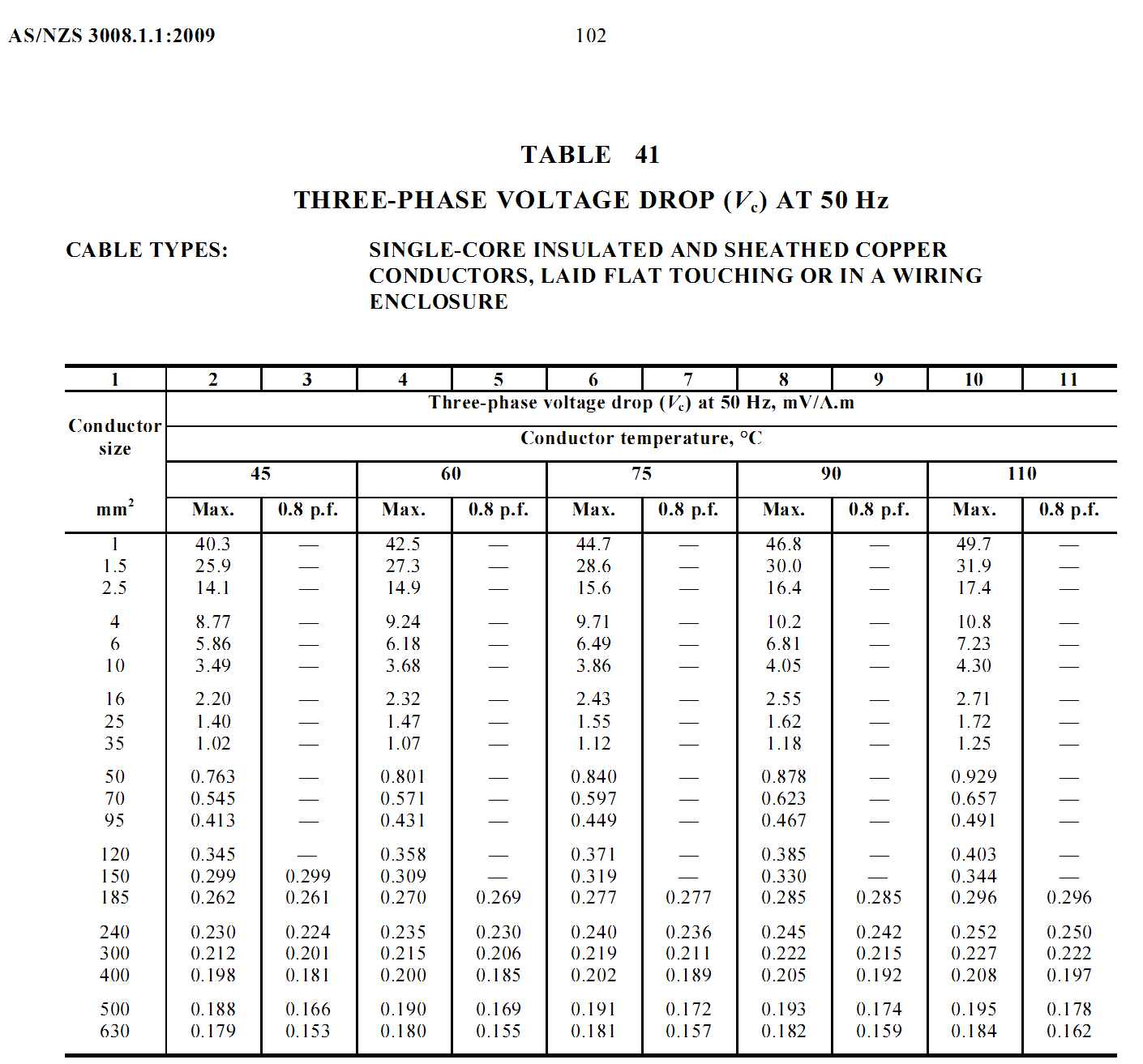 79
L
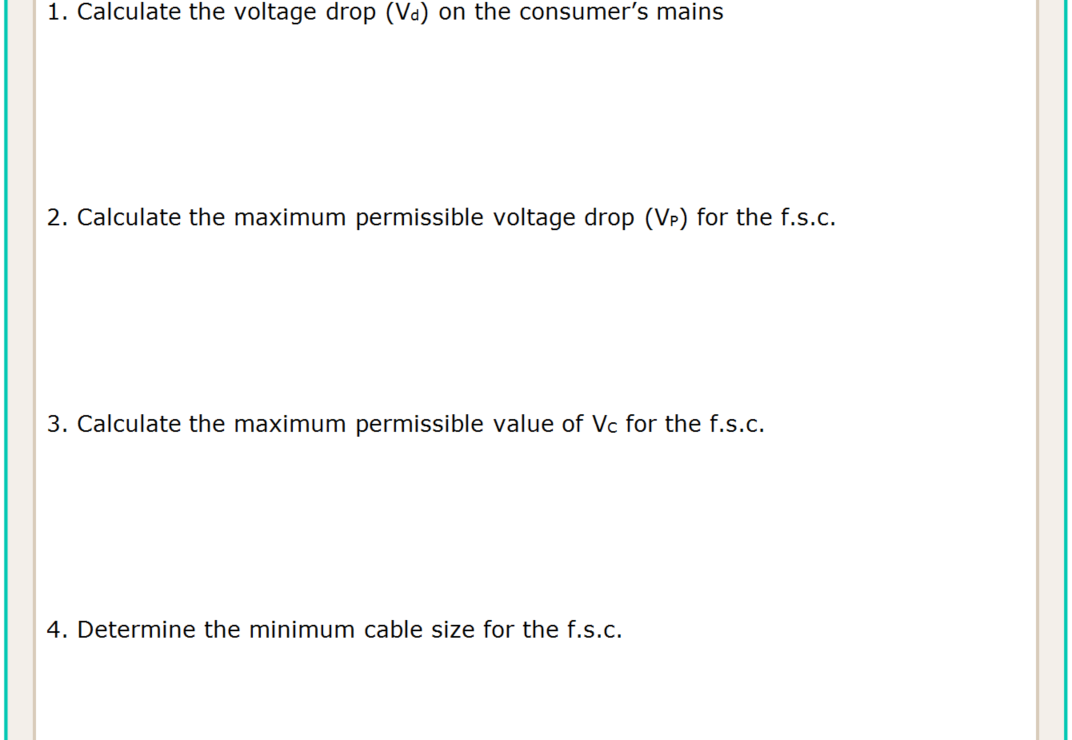 Vc = 2.55mV/A.m (T41C8)
Vd = L x I x Vc
=  20 x 63 x  2.55
=  3.22V (3φ)
1000
1000
V% = 3.22 x 100
=  0.805%
%p = 5% - 0.805%
= 4.195%
400
Vp = 230 x 4.195 %
=  9.65V
Vc = 1000 x Vp
=   1000 x 9.65
= 7.98mV/A.m. (1φ)
(L x I)
(55 x 22)
3 φ Vc= 7.98 x 0.866
= 6.91mV/A.m.
80
L
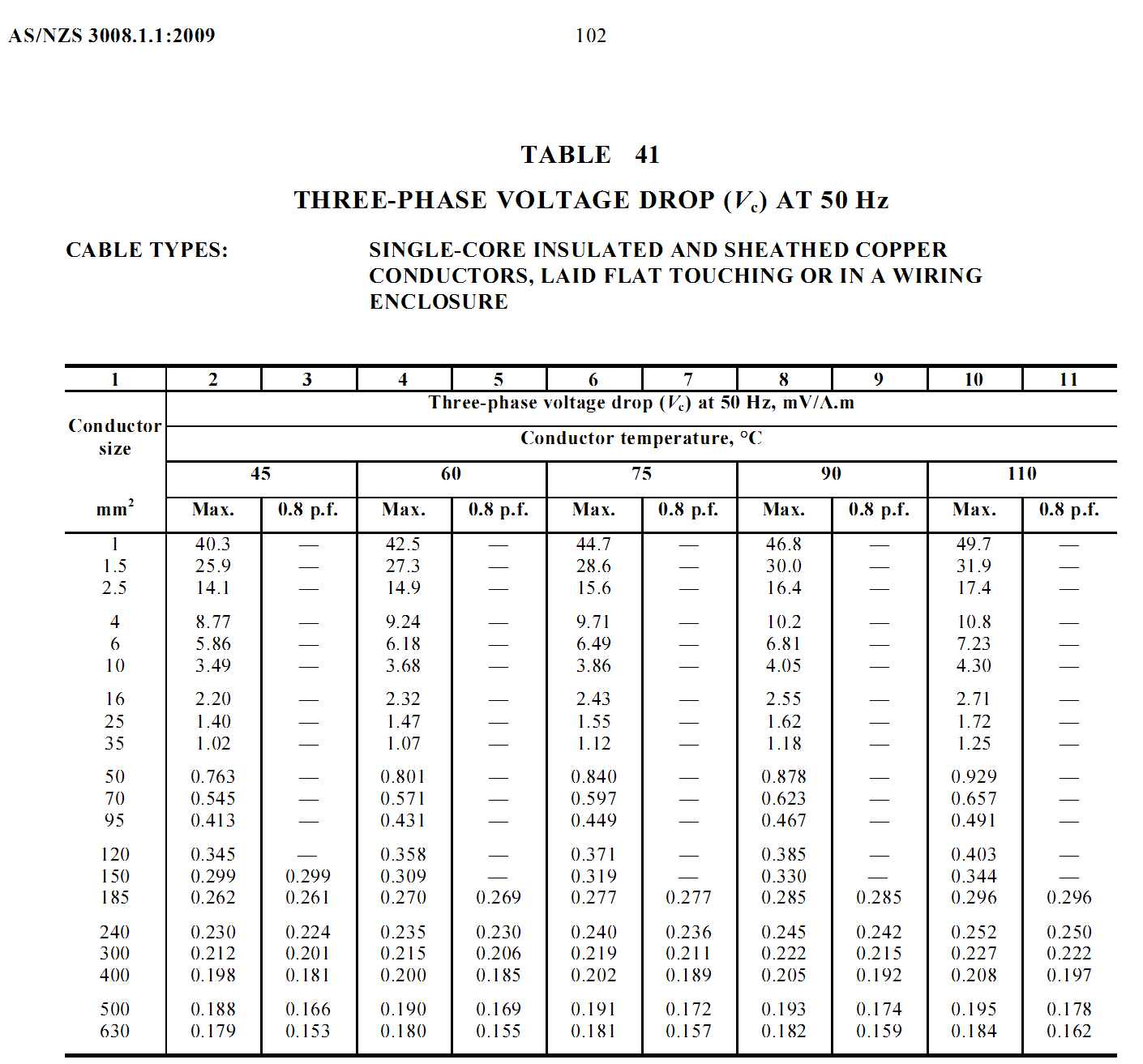 ≤ 6.91mV/A.m.
81
L
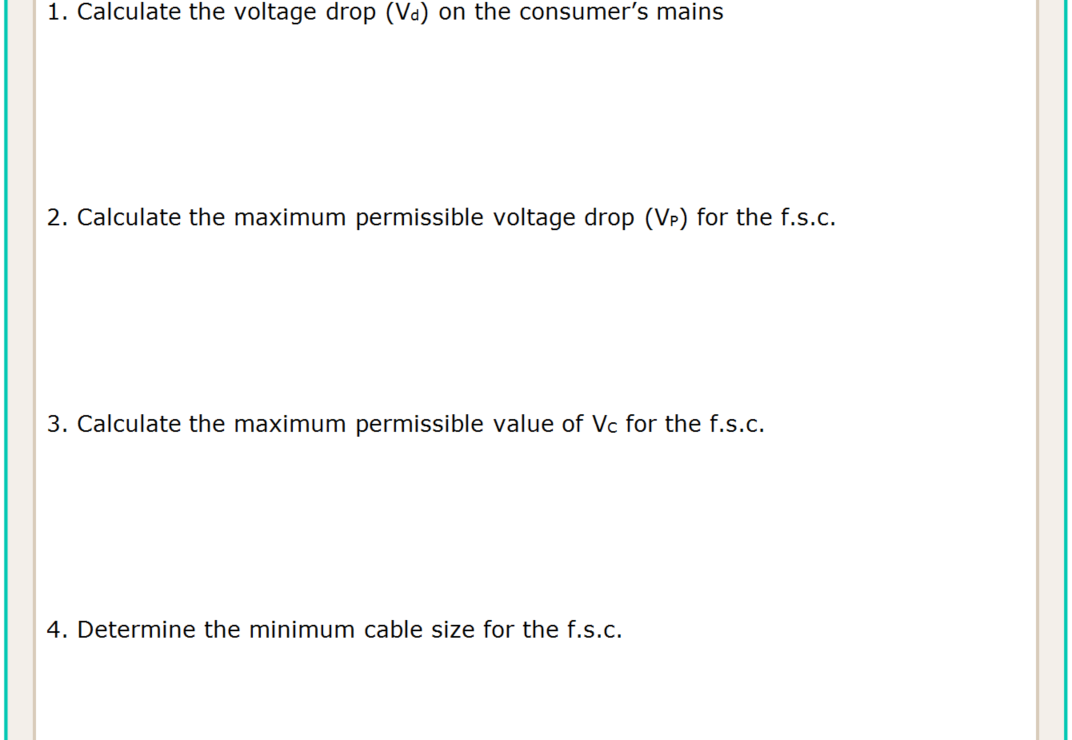 Vc = 2.55mV/A.m (T41C8)
Vd = L x I x Vc
=  20 x 63 x  2.55
=  3.22V (3φ)
1000
1000
V% = 3.22  x 100
=  0.805%
%p = 5% - 0.805%
= 4.195%
400
Vp = 230  x 4.195 %
=  9.65V
Vc = 1000 x Vp
=   1000 x 9.65
= 7.98mV/A.m. (1φ)
(L x I)
(55 x 22)
3 φ Vc= 7.98 x 0.866
= 6.91mV/A.m.
C.S.A. = 6mm2 (6.49mV/A.m) T41 C6
82
L
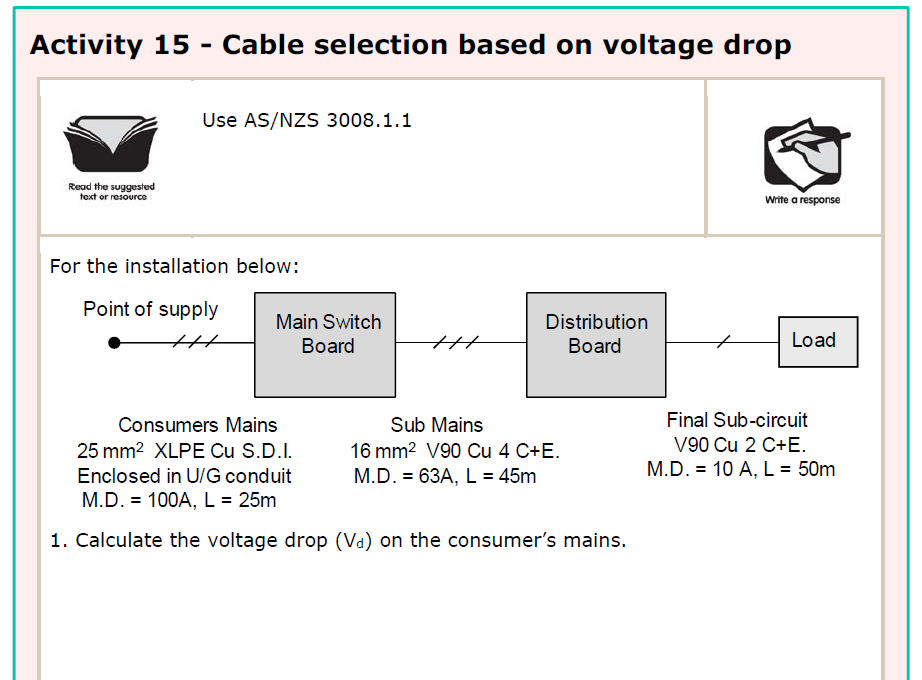 83
L
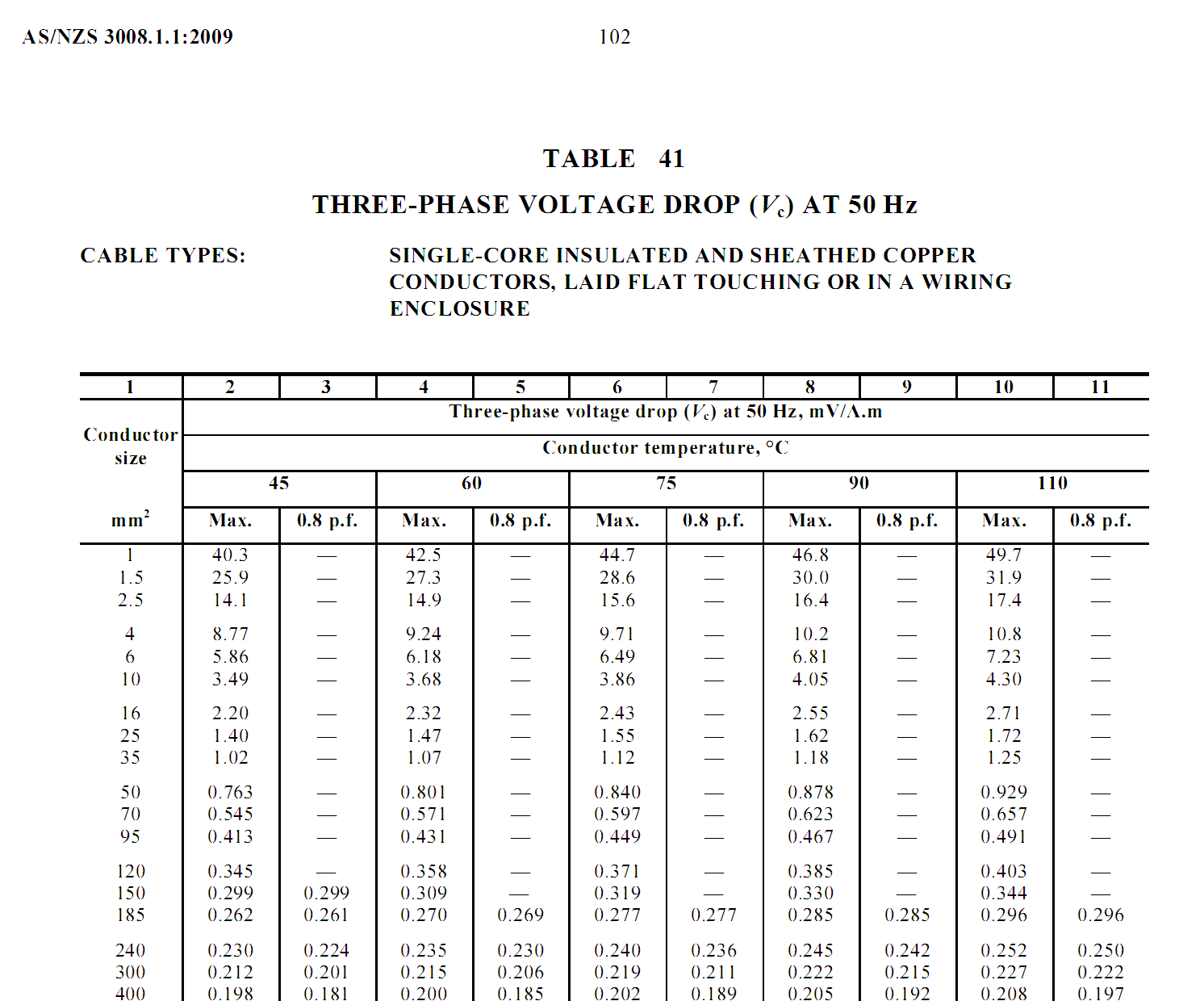 VC = 1.62 mV/A.m.
84
L
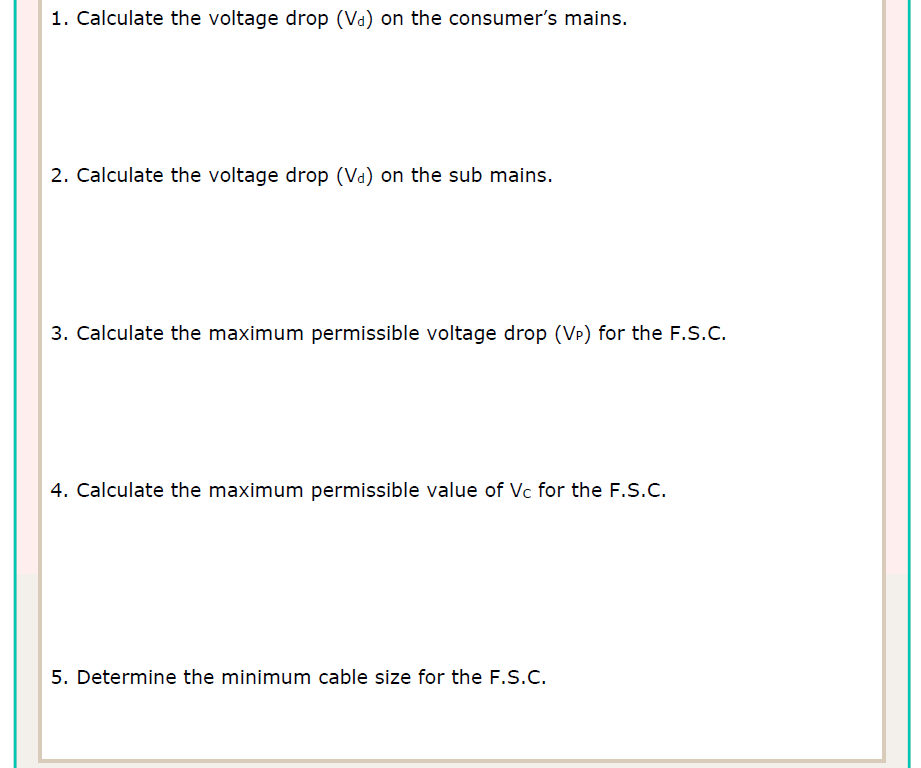 Vc = 1.62mV/A.m (T41C8)
Vd = L x I x Vc
=  25 x 100 x 1.62
=  4.05V (3φ)
1000
1000
85
L
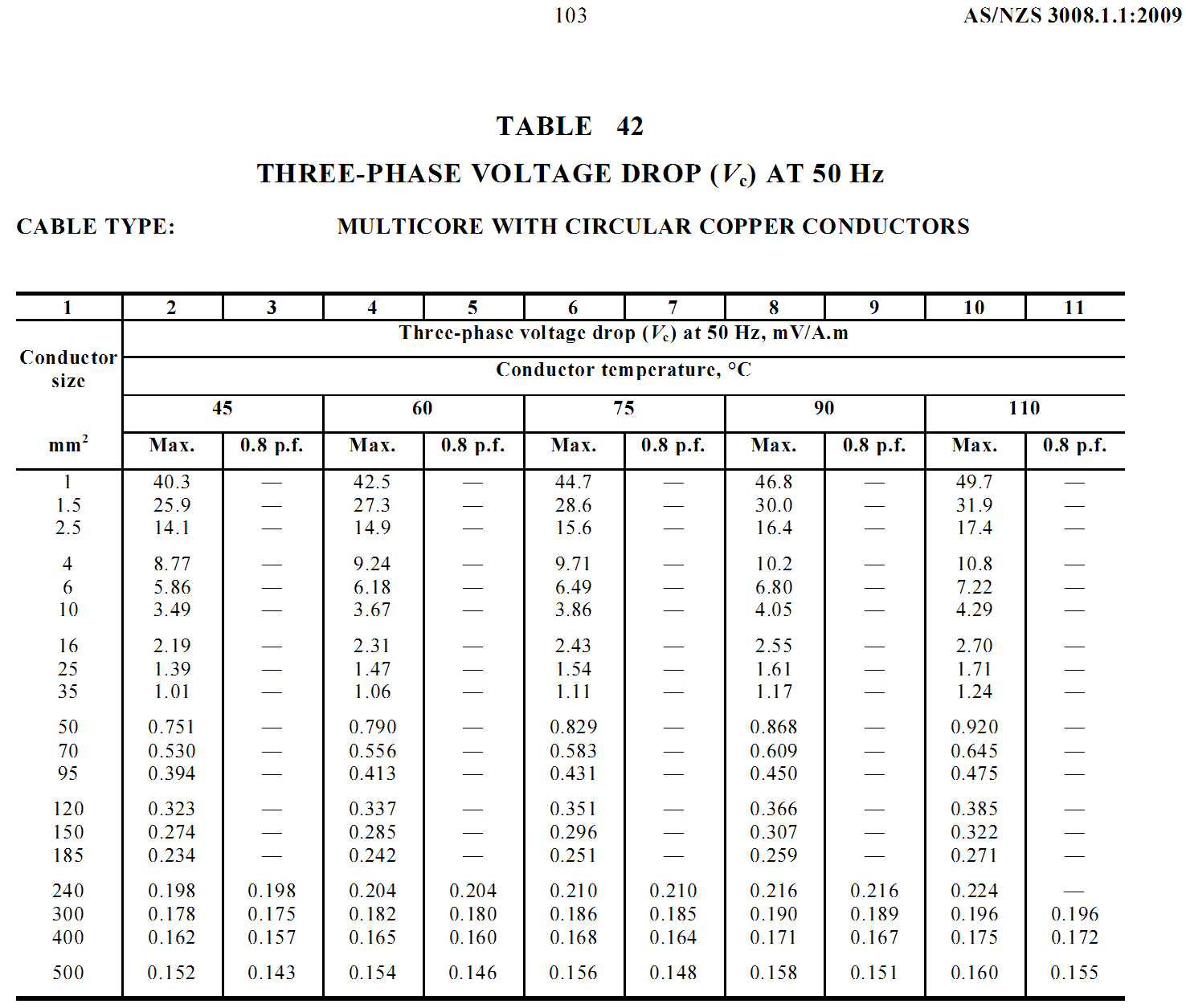 Vc = 2.43 mV/A.m.
86
L
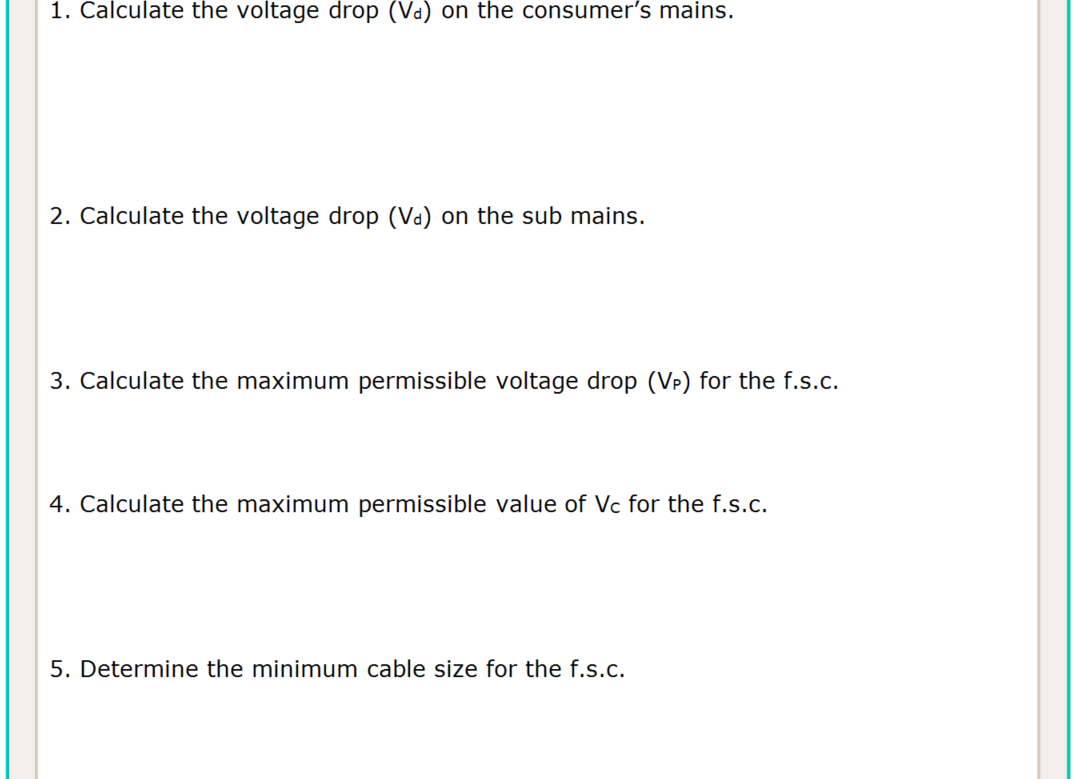 Vc = 1.62mV/A.m (T41C8)
Vd = L x I x Vc
=  25 x 100 x 1.62
=  4.05V (3φ)
1000
1000
Vc = 2.43 mV/A.m (T42C6)
Vd = L x I x Vc
=  45 x 63 x 2.43
=  6.89V (3φ)
1000
1000
%p = 5% - 2.735%
Vp = 230 x 2.265 %
V% = 4.05+6.89 x 100
= 2.735%
= 2.265%
= 5.2V
400
Vc = 1000 x Vp
=   1000 x 5.2
= 10.4 mV/A.m. (1φ)
(50 x 10)
(L x I)
3φ Vc= 10.4 x 0.866
= 9.01 mV/A.m.
87
L
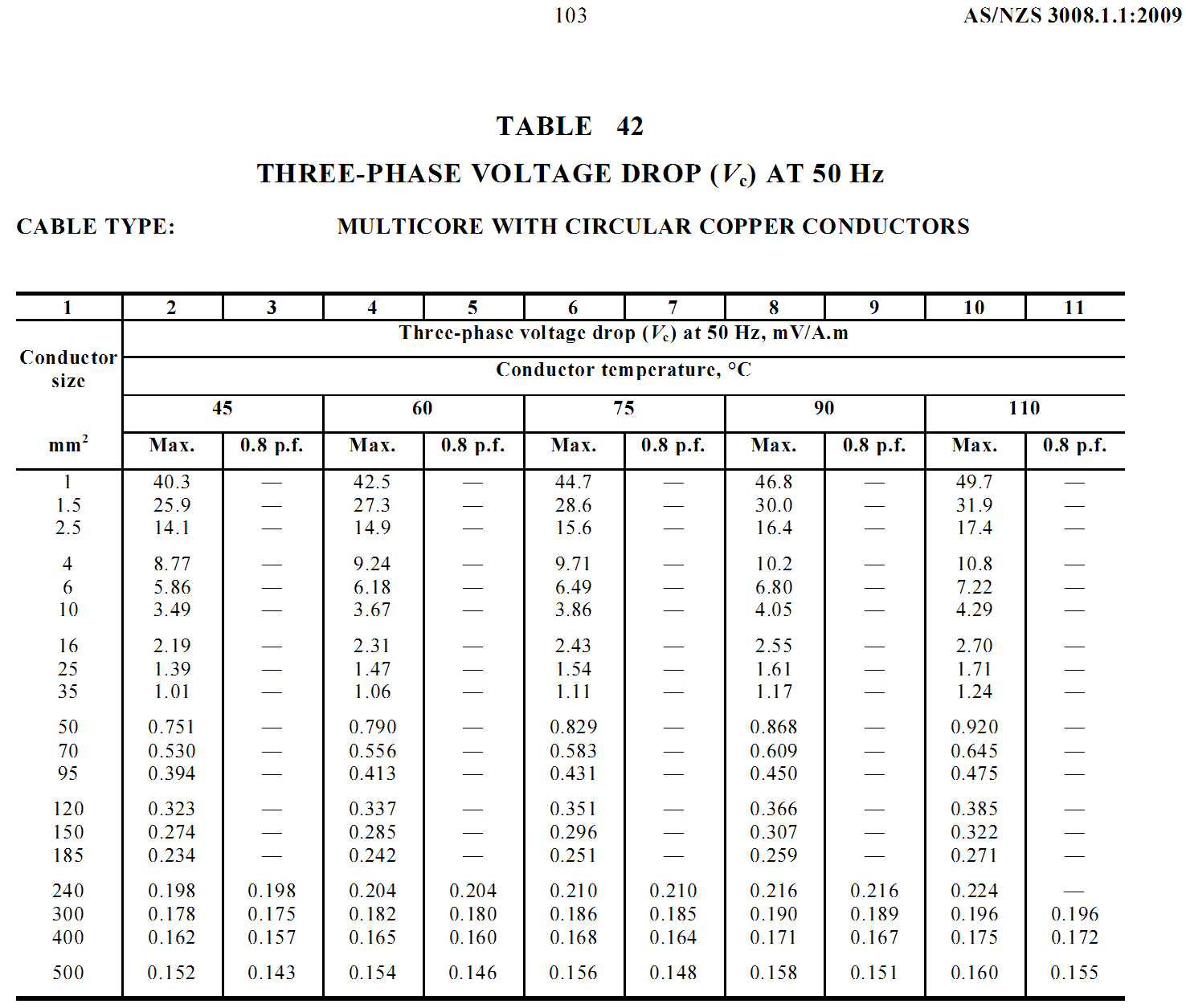 ≤ 9.01mV/A.m.
88
L
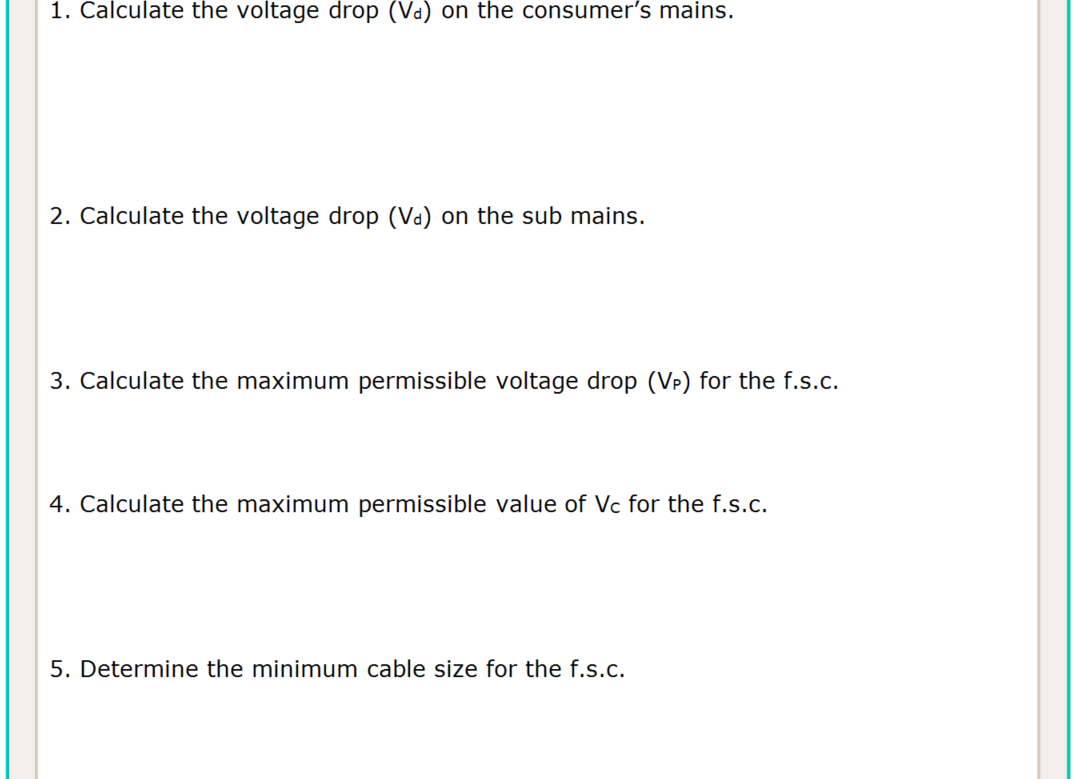 Vc = 1.62mV/A.m (T41C8)
Vd = L x I x Vc
=  25 x 100 x 1.62
=  4.05V (3φ)
1000
1000
Vc = 2.43 mV/A.m (T42C6)
Vd = L x I x Vc
=  45 x 63 x 2.43
=  6.89V (3φ)
1000
1000
%p = 5% - 2.735%
Vp = 230 x 2.265 %
= 2.735%
V% = 10.94 x 100
= 5.2V
400
= 2.265%
Vc = 1000 x Vp
=   1000 x 5.2
= 10.4 mV/A.m. (1φ)
(50 x 10)
(L x I)
3φ Vc= 10.4 x 0.866
= 9.01 mV/A.m.
C.S.A. = 6.0 mm2 (6.49 mV/A.m) T42 C6
89
L
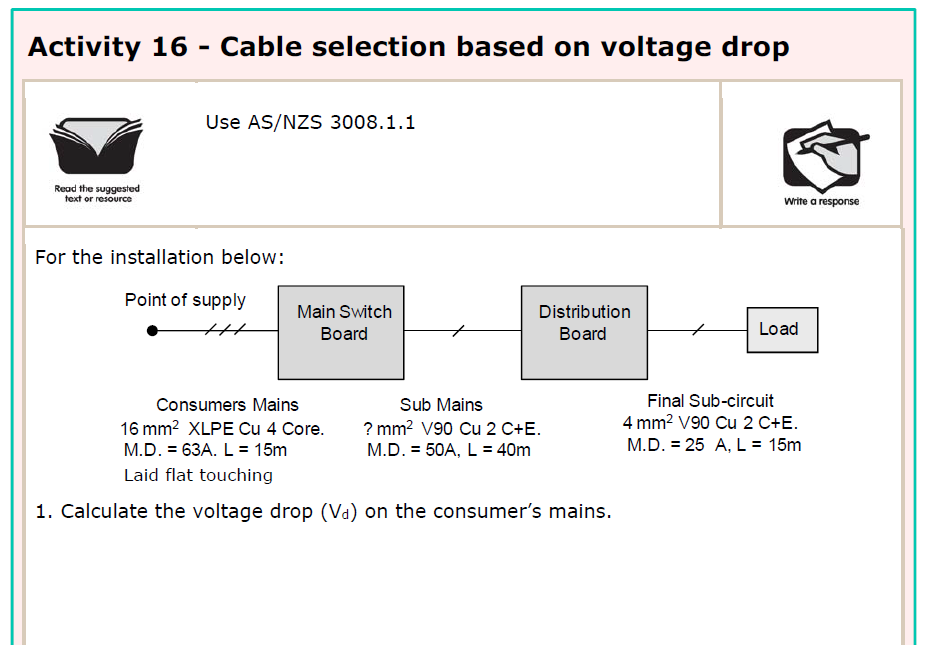 90
L
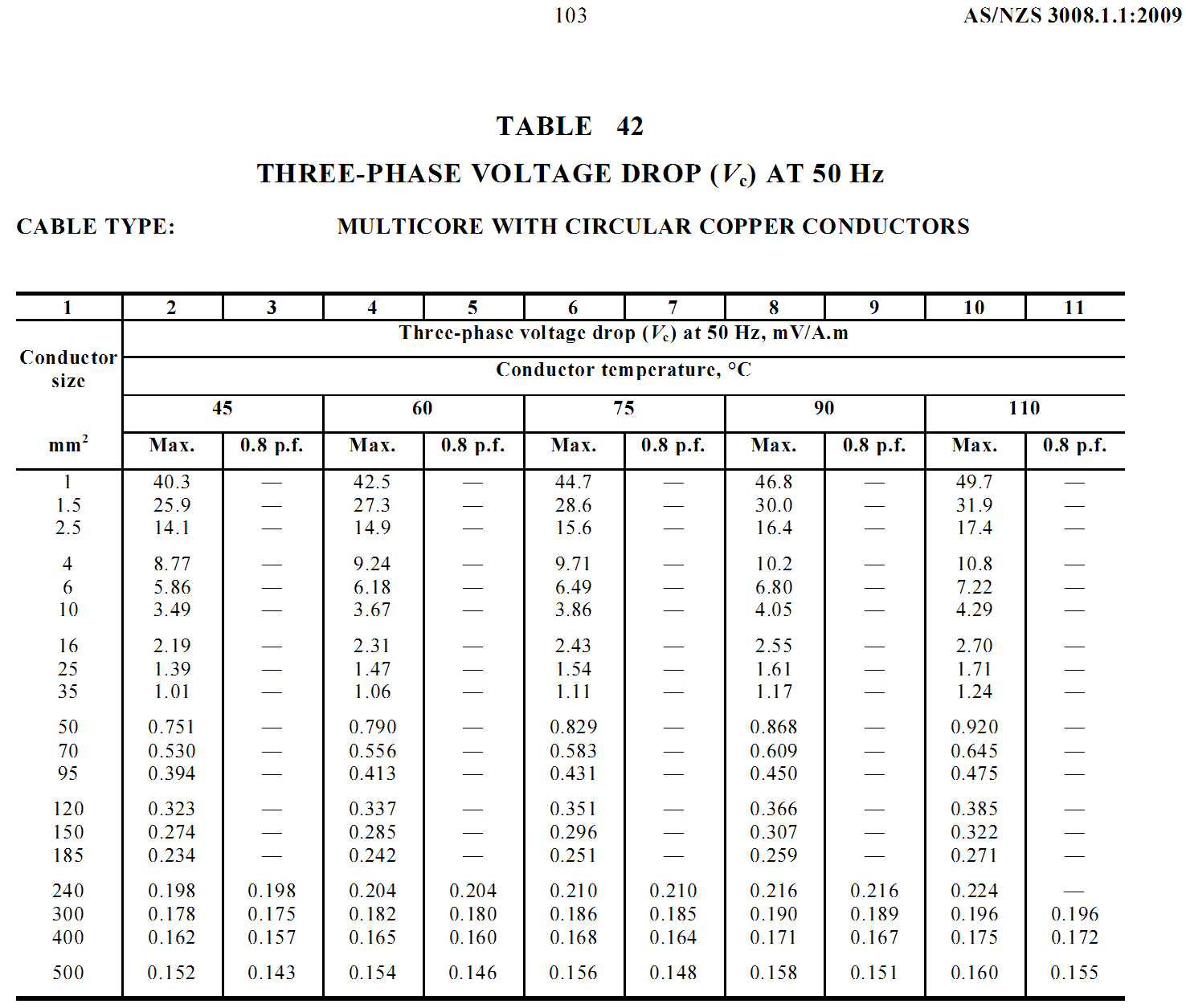 Vc = 2.55 mV/A.m.
91
L
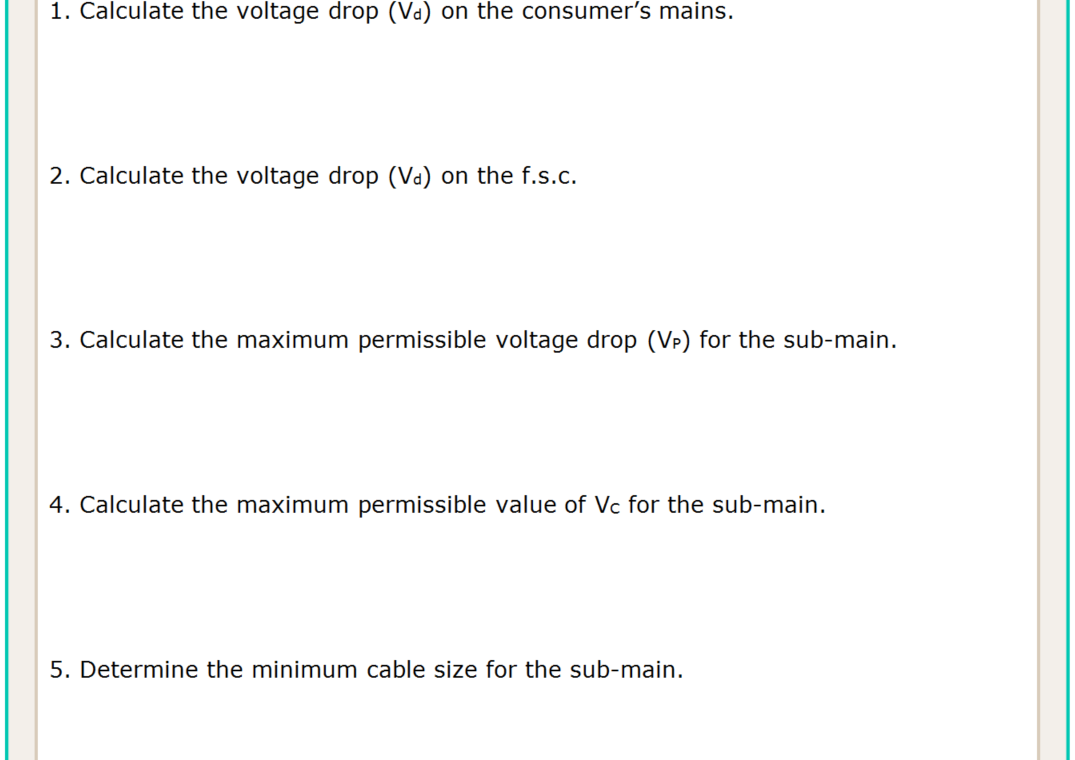 Vc = 2.55 mV/A.m (T42C8)
Vd = L x I x Vc
=  15 x 63 x  2.55
=  2.4 V (3φ)
1000
1000
92
L
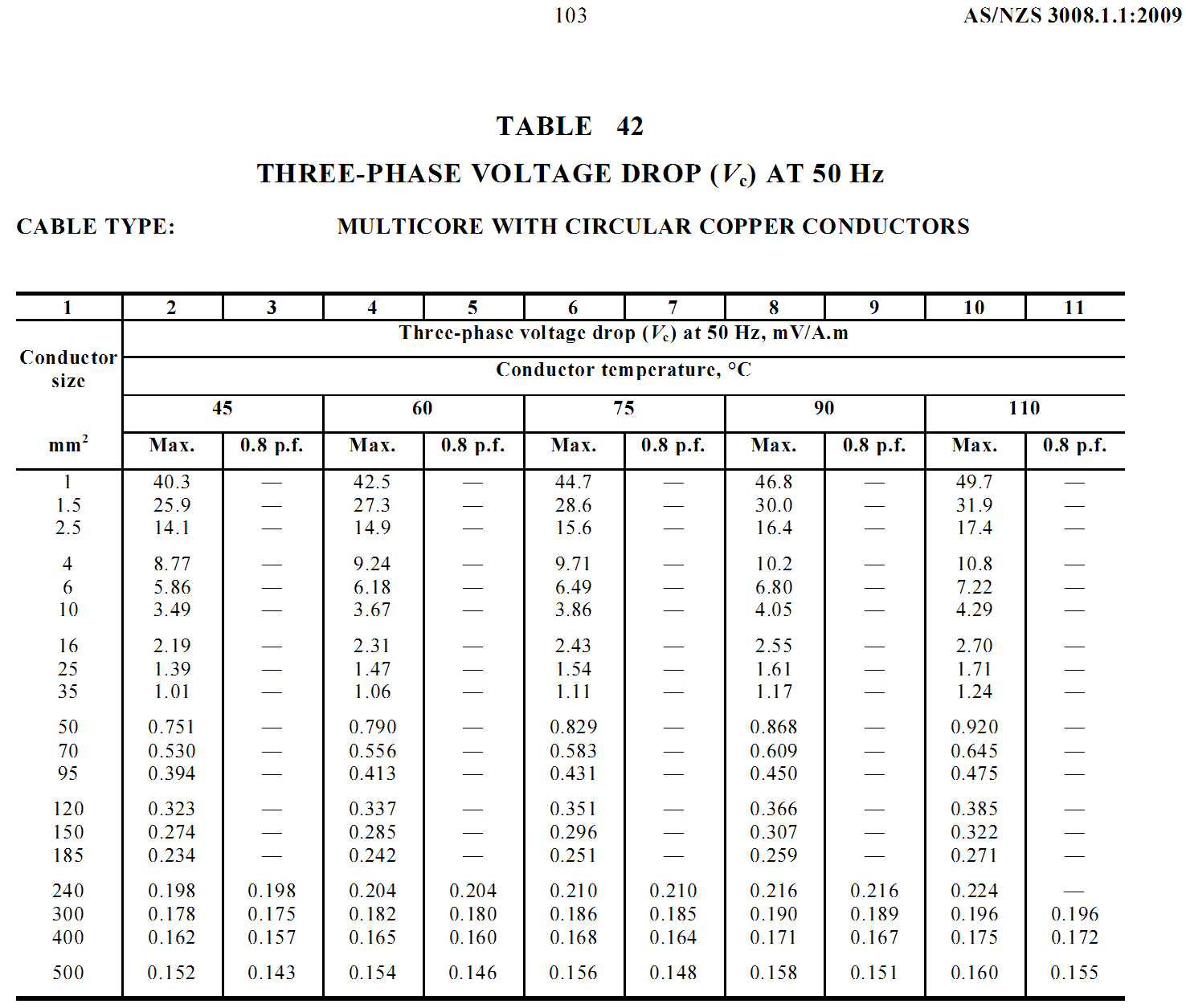 Vc = 9.71 mV/A.m.
93
L
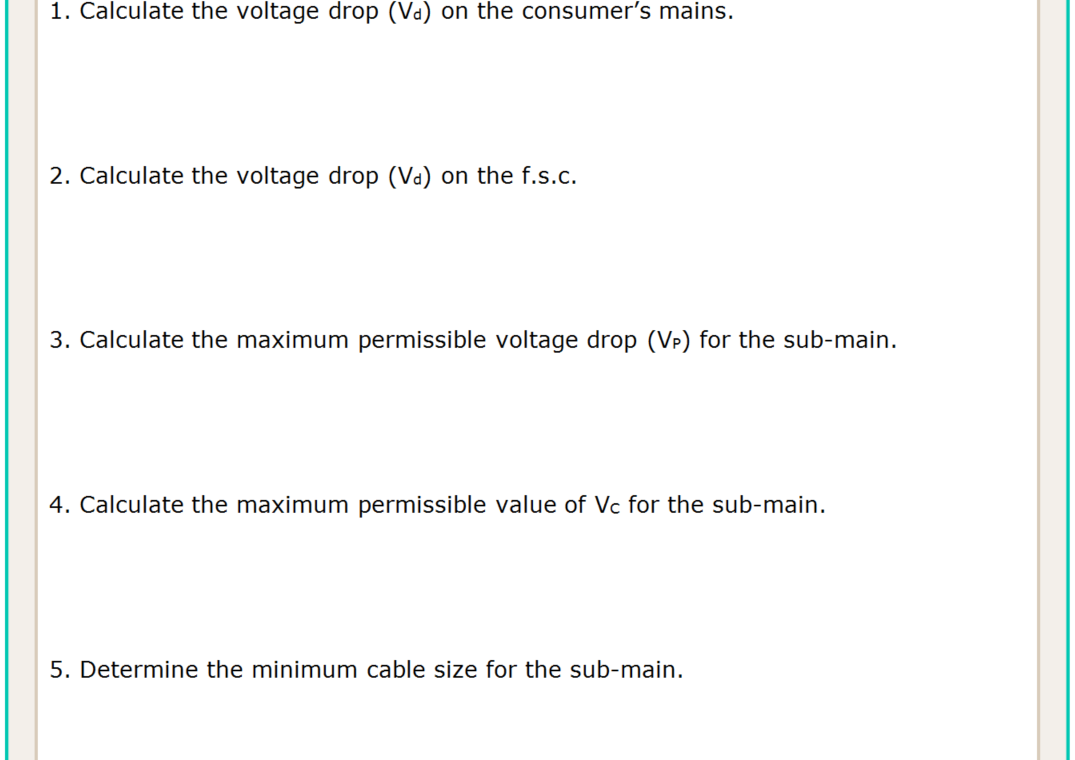 Vc = 2.55 mV/A.m (T42C8)
Vd = L x I x Vc
=  15 x 63 x  2.55
=  2.4 V (3φ)
1000
1000
Vc = 9.71 x 1.155  = 11.2mV/A.m (T42C6)
Vd = L x I x Vc
=  15 x 25 x  11.2
=  4.21 V (1φ)
1000
1000
VCM% = 2.4 x 100
= 0.6%
VSM%= 5-(0.6+1.83) = 2.57%
400
Vfsc%= 4.21 x 100
=1.83%
VSM 230 x 2.57% = 5.91 V
230
Vc = 1000 x Vp
= 1000 x 5.91
= 2.955 mV/A.m. (1φ)
(50 x 40)
(L x I)
3φ Vc= 2.995 x 0.866 = 2.55 mV/A.m.
94
L
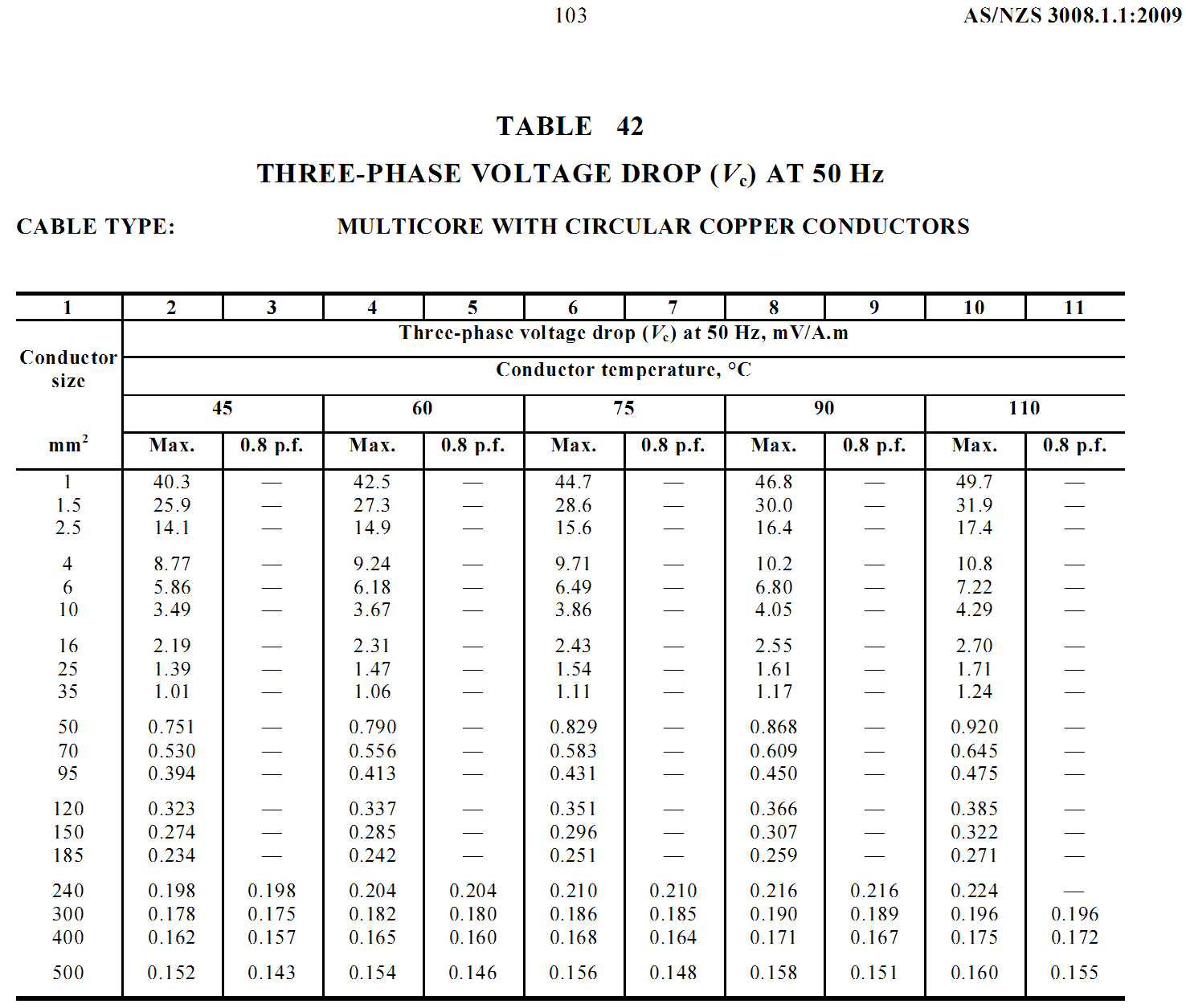 ≤ 2.55 mV/A.m.
95
L
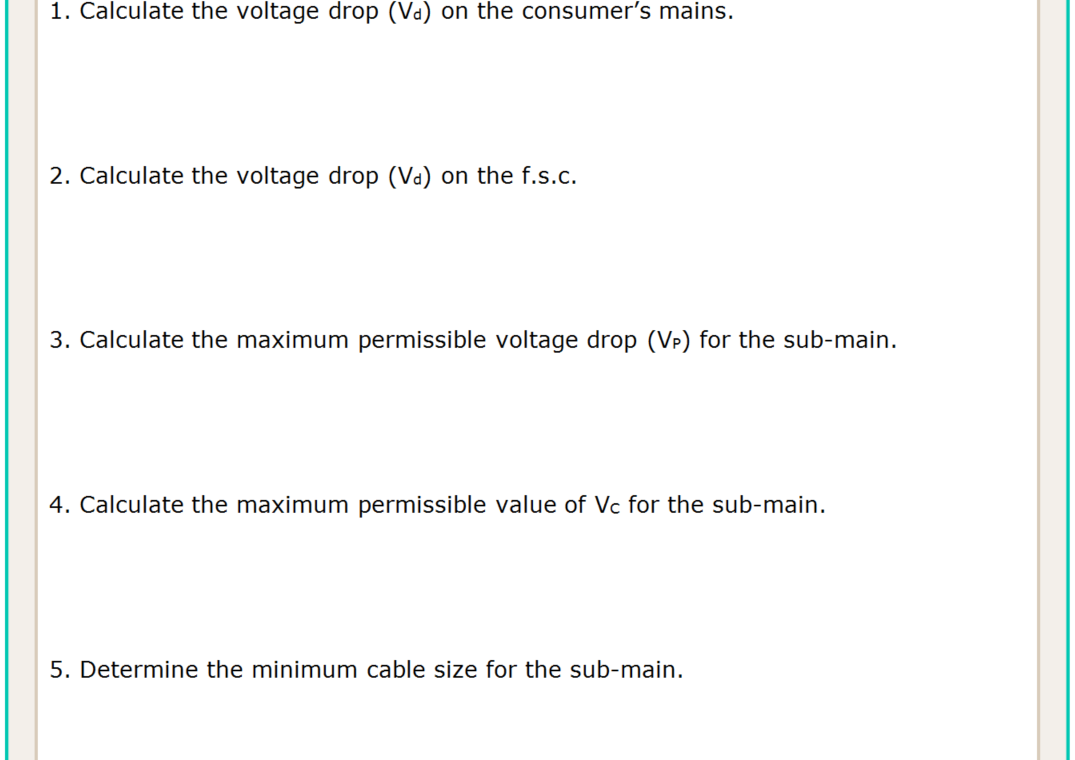 Vc = 2.55 mV/A.m (T42C8)
Vd = L x I x Vc
=  15 x 63 x  2.55
=  2.4 V (3φ)
1000
1000
Vc = 9.71 x 1.155  = 11.2mV/A.m (T42C6)
Vd = L x I x Vc
=  15 x 25 x  11.2
=  4.21 V (1φ)
1000
1000
VCM% = 2.4 x 100
= 0.6%
VSM= 5-(0.6+1.83) = 2.57%
400
Vfsc%= 4.21 x 100
=1.83%
230 x 2.57% = 5.91 V
230
Vc = 1000 x Vp
= 1000 x 5.91
= 2.955 mV/A.m. (1φ)
(50 x 40)
(L x I)
3φ Vc= 2.995 x 0.866 = 2.55 mV/A.m.
C.S.A. = 16.0 mm2 (2.43mV/A.m) T42 C6
96
L
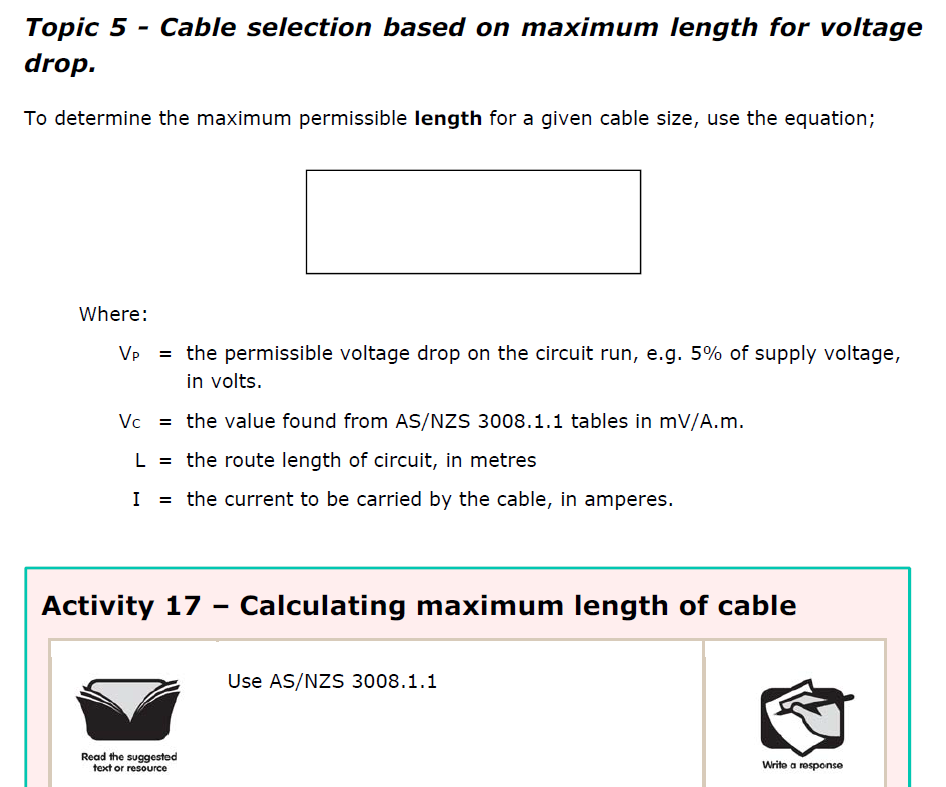 L =  1000 x Vp
(Vc x I)
97
L
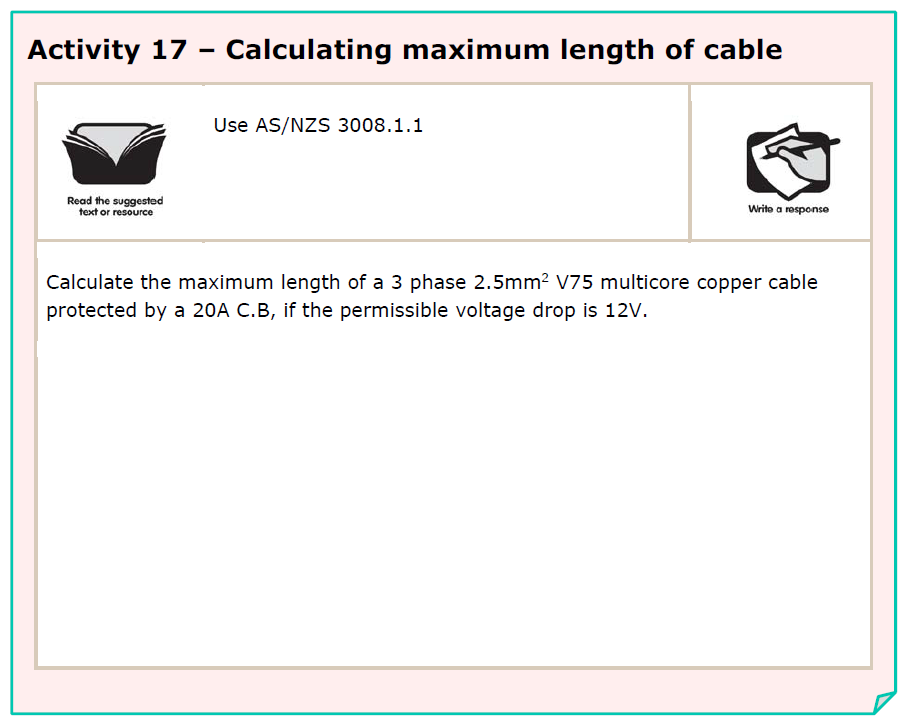 98
L
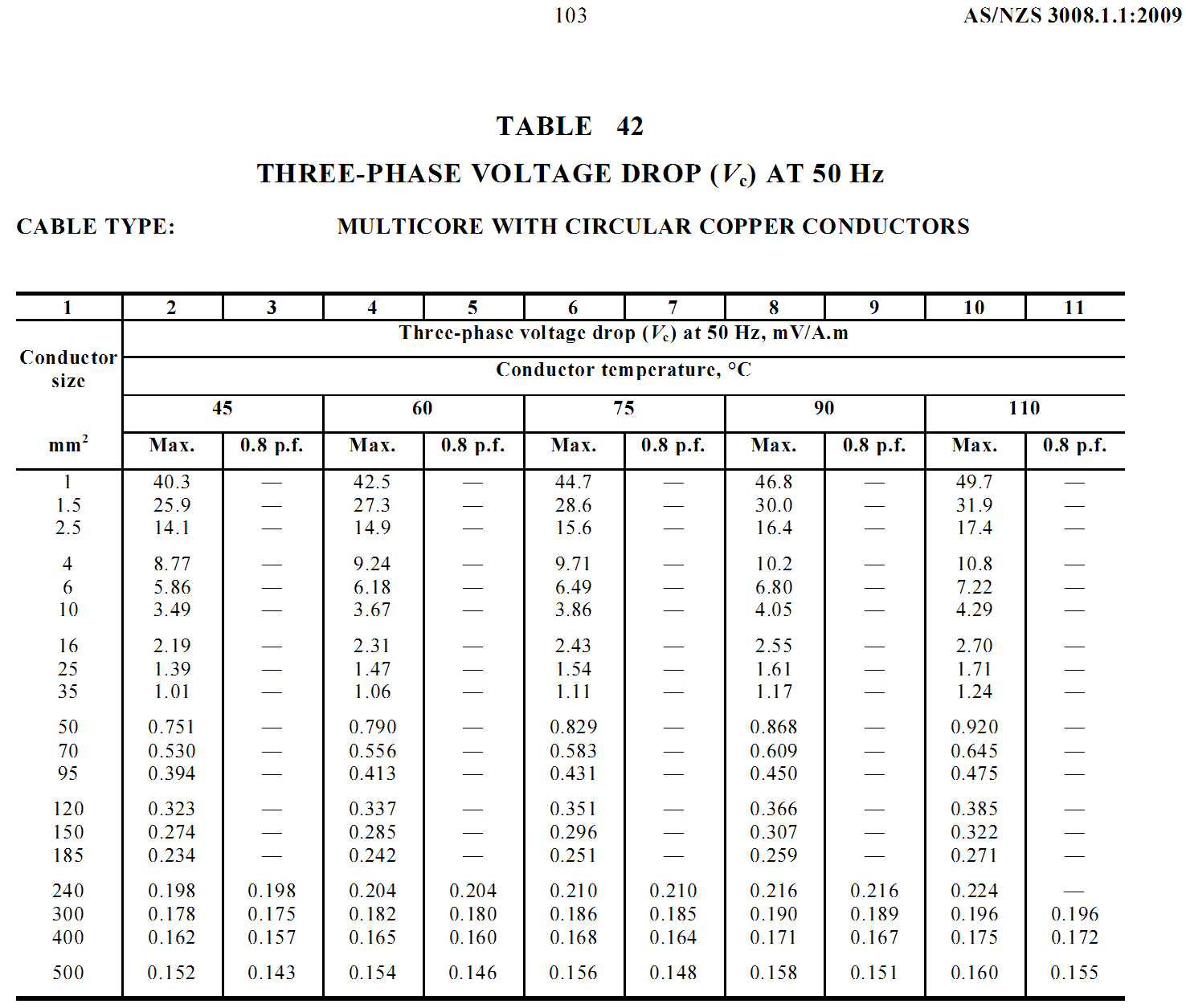 99
L
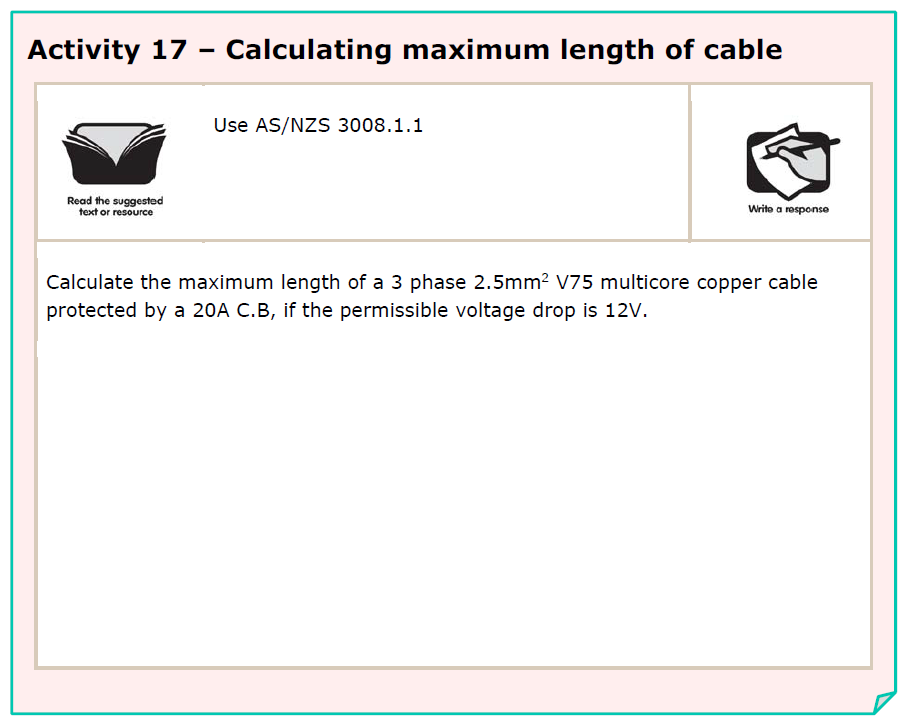 Vc = 15.6 mV/A.m (T42C6)
L = 1000 x Vp
=   1000 x 12
= 38.46m
(Vc x I)
(15.6 x 20)
100
L
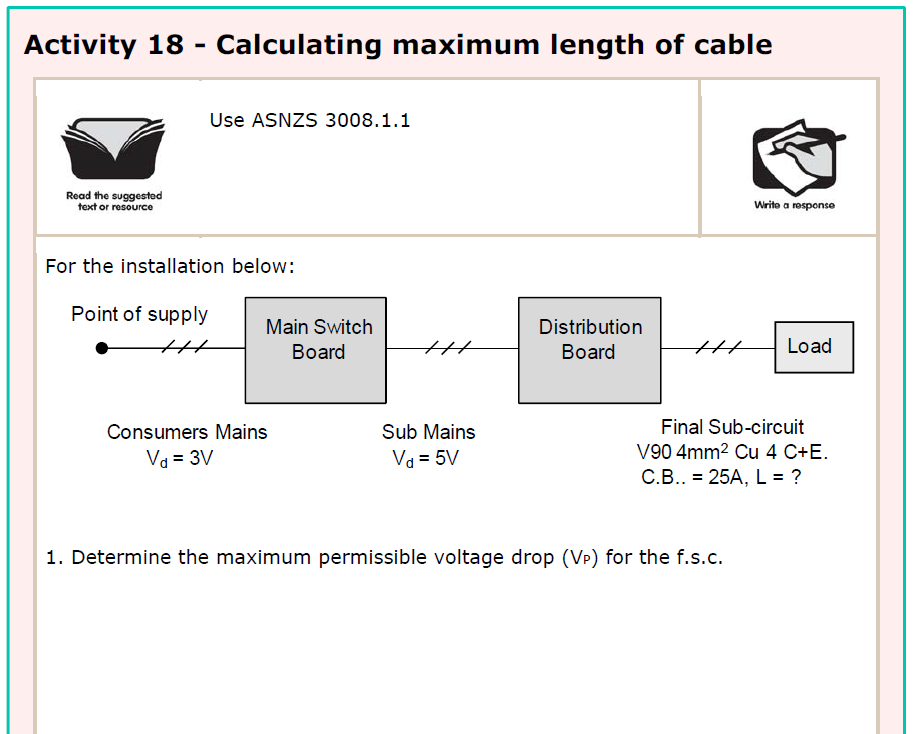 = 12V
Vp = 20 – (3 + 5)
101
L
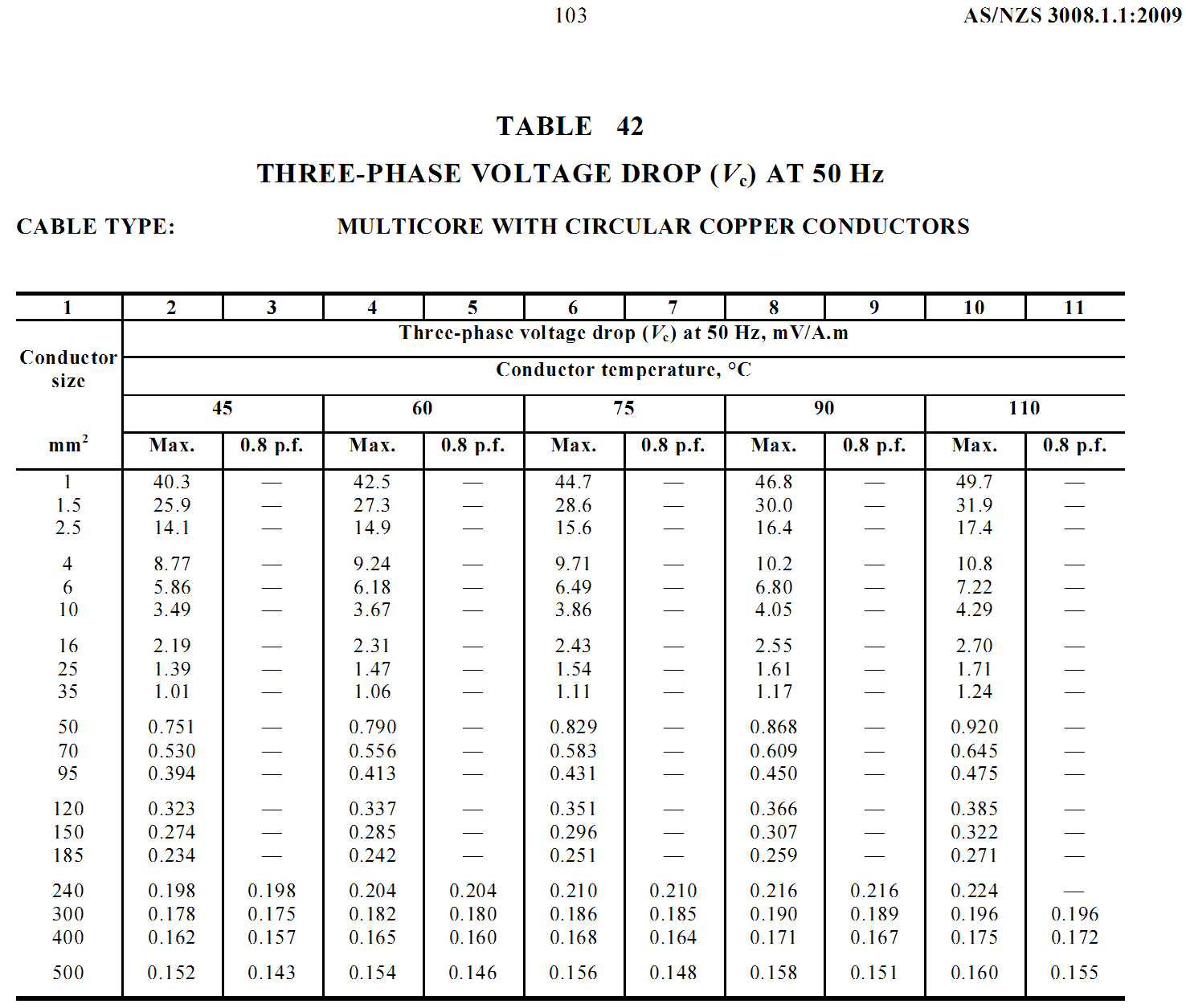 102
L
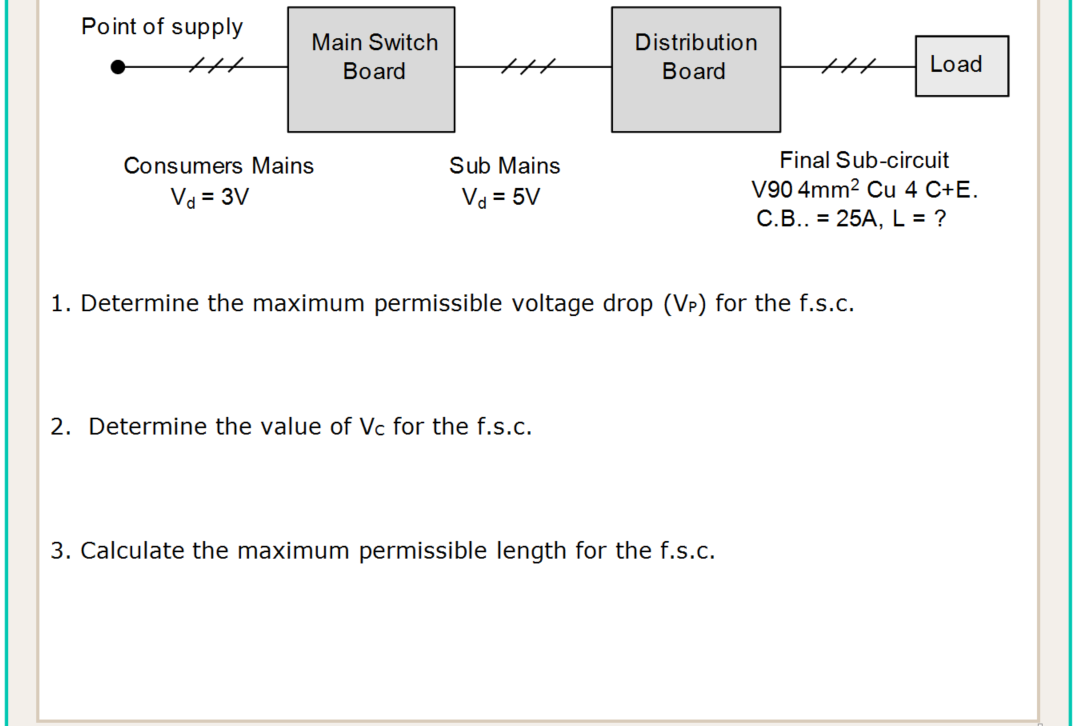 = 12V
Vp = 20 – (3 + 5)
Vc = 9.71 mV/A.m (T42C6)
L = 1000 x Vp
=   1000 x 12
= 49.43m
(Vc x I)
(9.71 x 25)
103
L
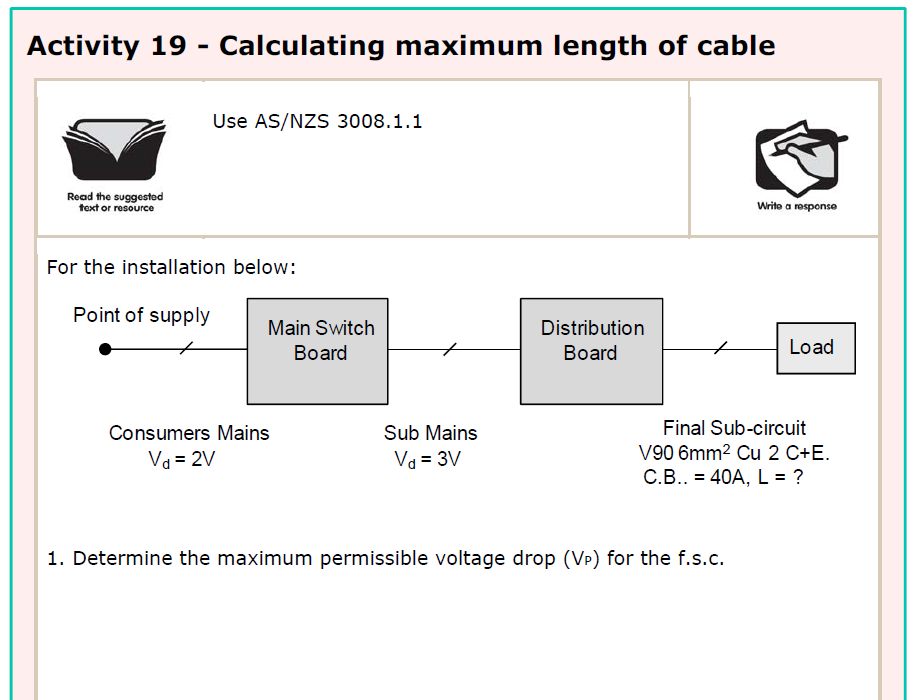 Vp = 11.5 – (2 + 3)
= 6.5 V
104
L
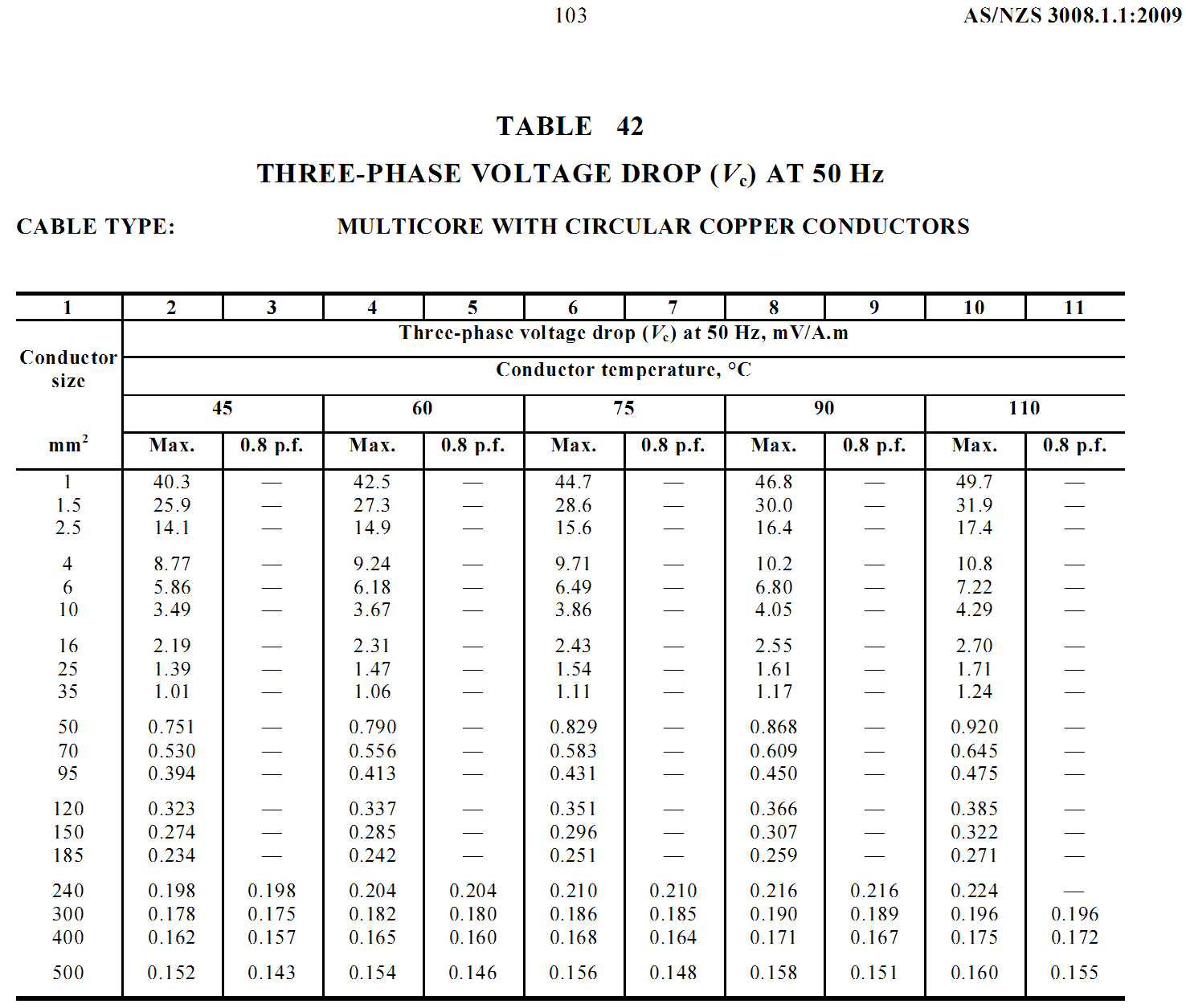 105
L
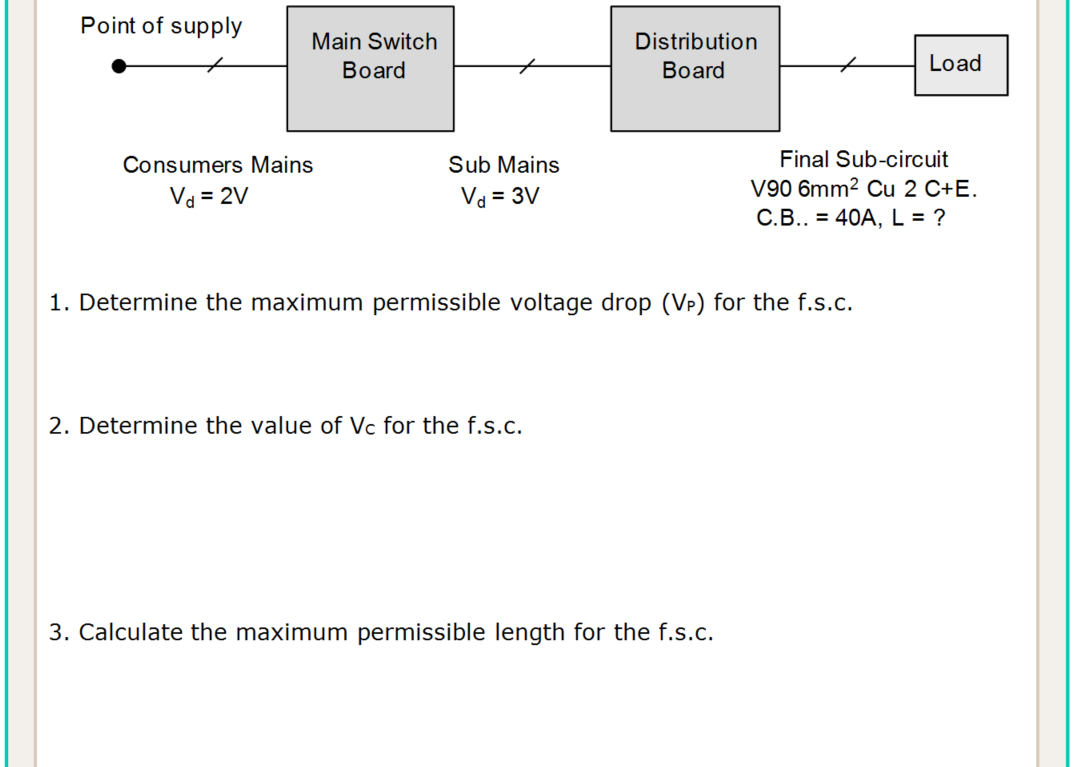 Vp = 11.5 – (2 + 3)
= 6.5 V
3φ Vc = 6.49 mV/A.m (T42C6)
= 7.5 mV/A.m
1φ Vc = 6.49 x 1.155
L = 1000 x Vp
=   1000 x 6.5
= 21.67m
(Vc x I)
(7.5 x 40)
106
L
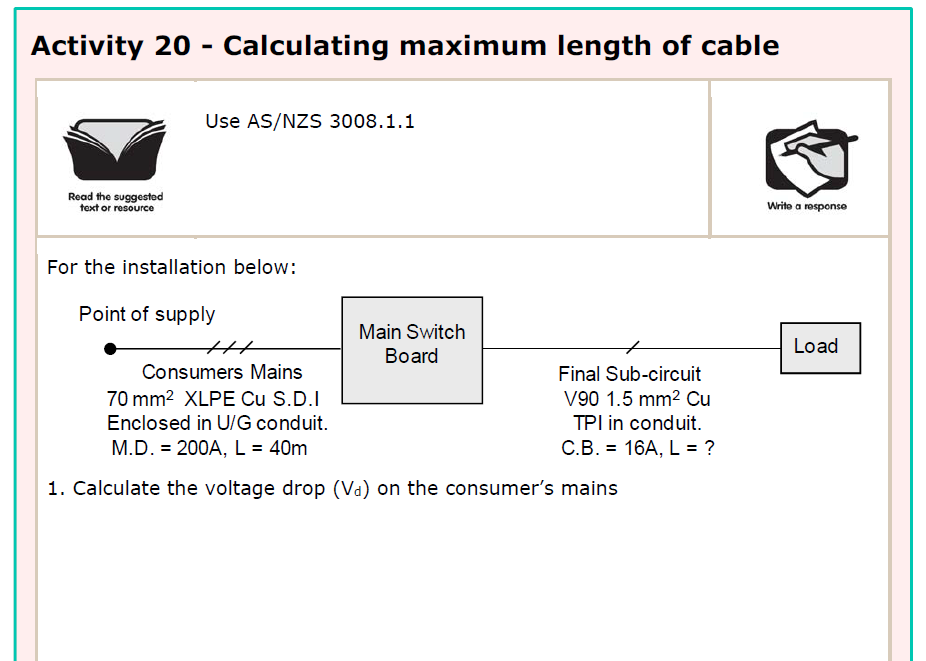 107
L
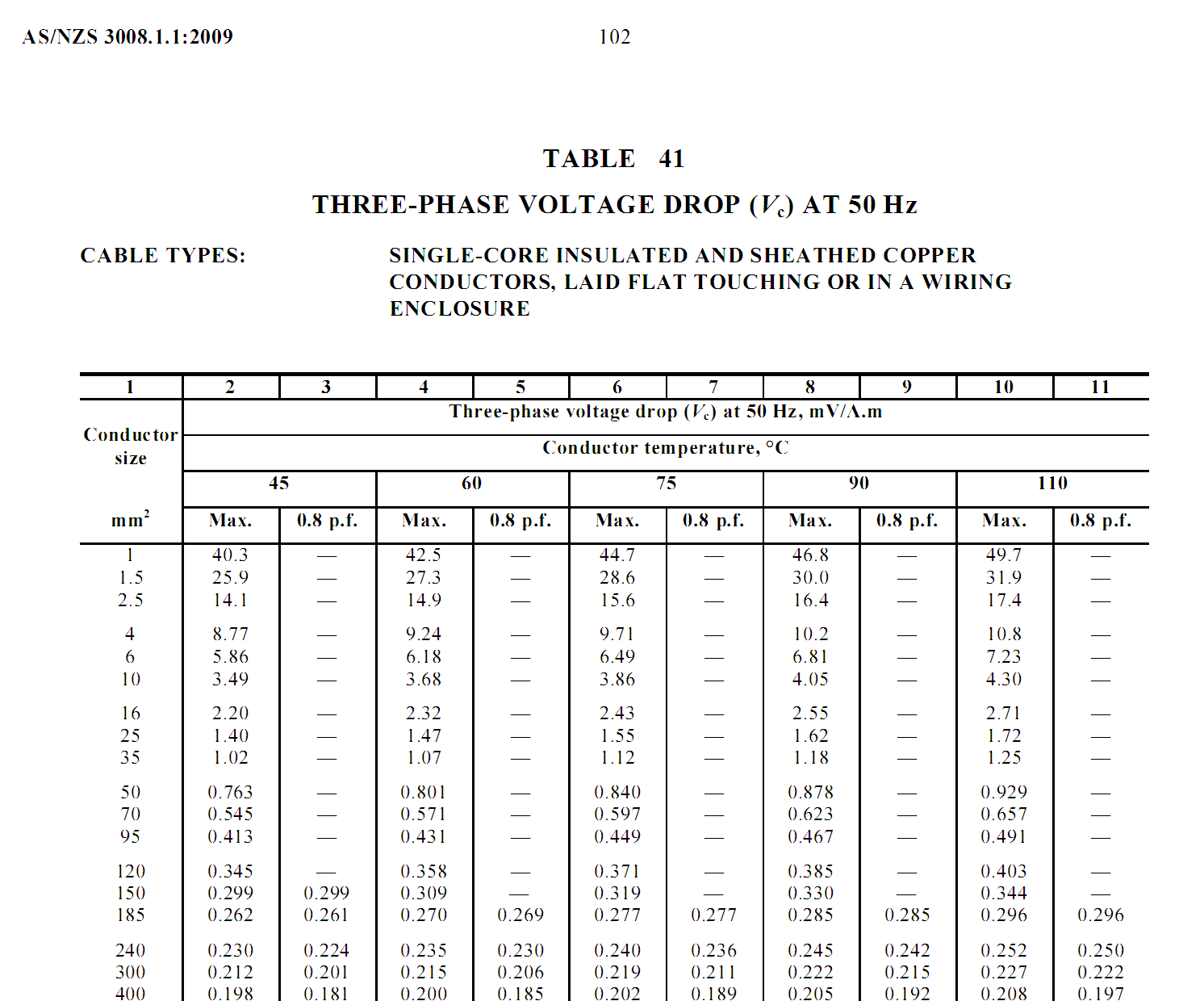 108
L
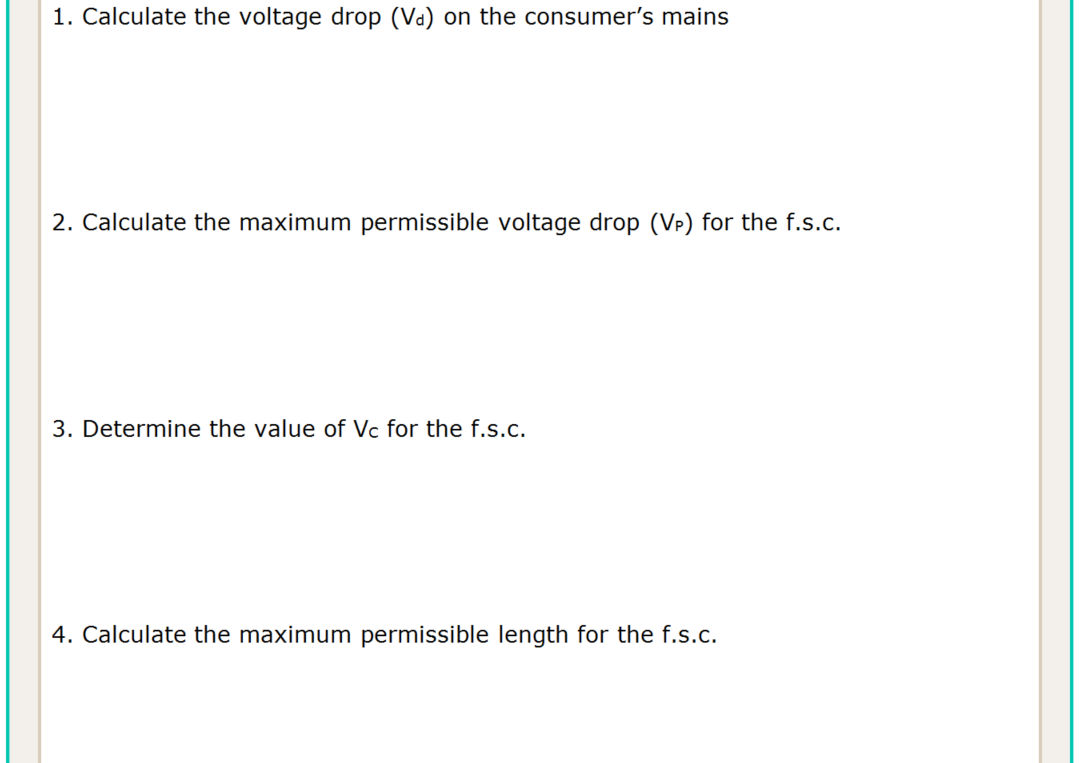 Vc = 0.623mV/A.m (T41C8)
Vd = L x I x Vc
=  40 x 200 x  0.632
=  4.98V
1000
1000
VP =  (20 – 4.98)
= 8.67V (1φ)
√3
109
L
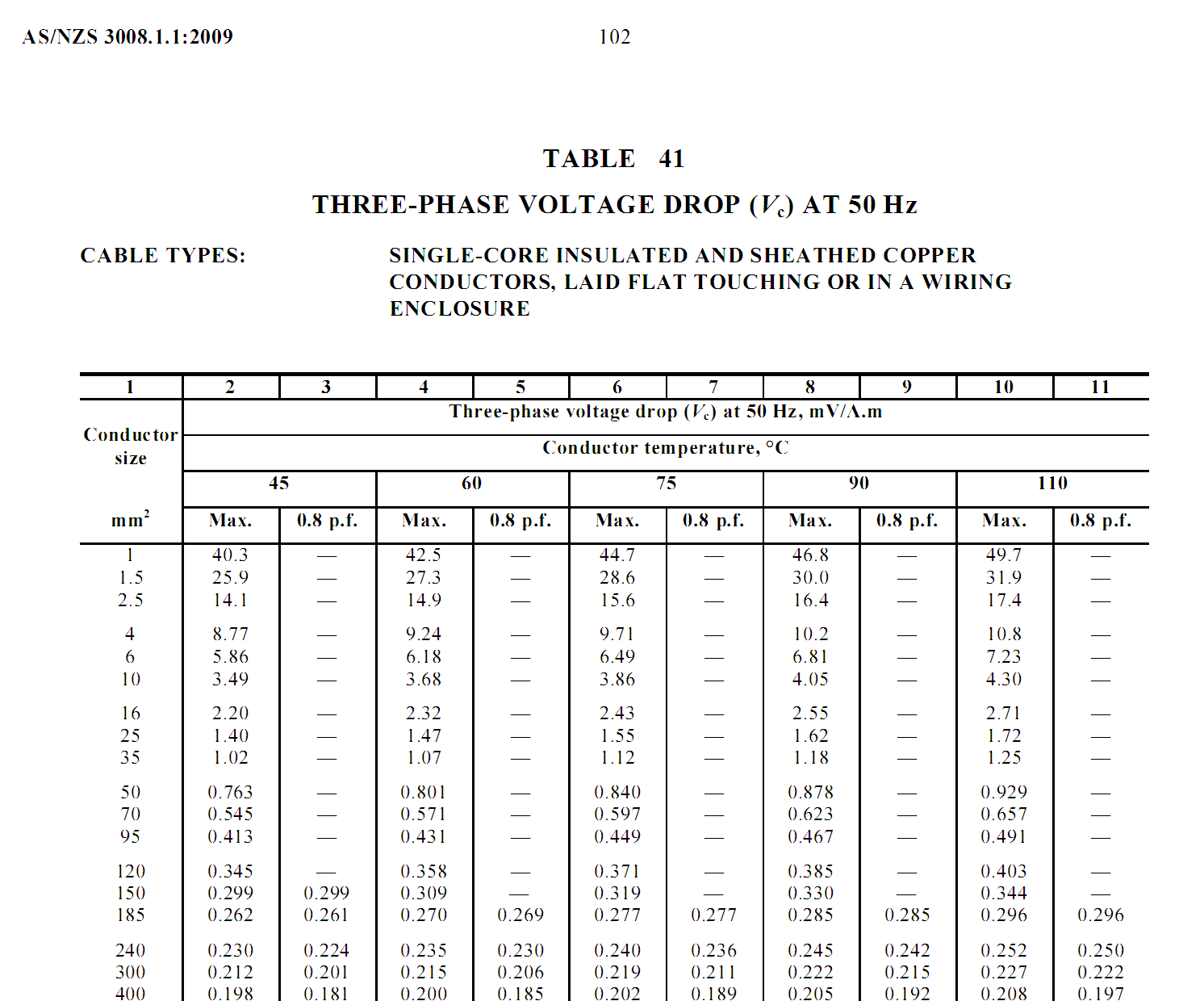 110
L
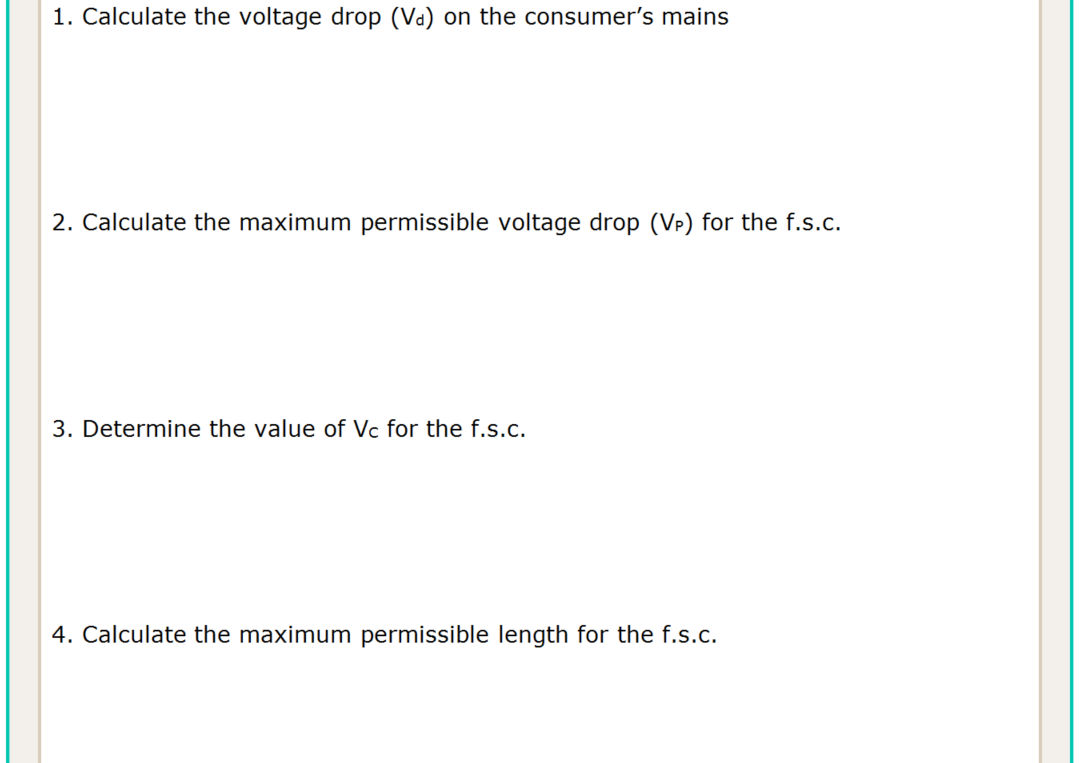 Vc = 0.623mV/A.m (T41C8)
Vd = L x I x Vc
=  40 x 200 x  0.632
=  4.98V
1000
1000
VP =  (20 – 4.98)
= 8.67V (1φ)
√3
3φ Vc = 28.6 mV/A.m (T41C6)
1φ Vc = 28.6  x 1.155
= 33.03 mV/A.m
L = 1000 x Vp
=   1000 x 8.67
= 16.41m
(33.03 x 16)
(Vc x I)
111
L
END OF LESSON
112